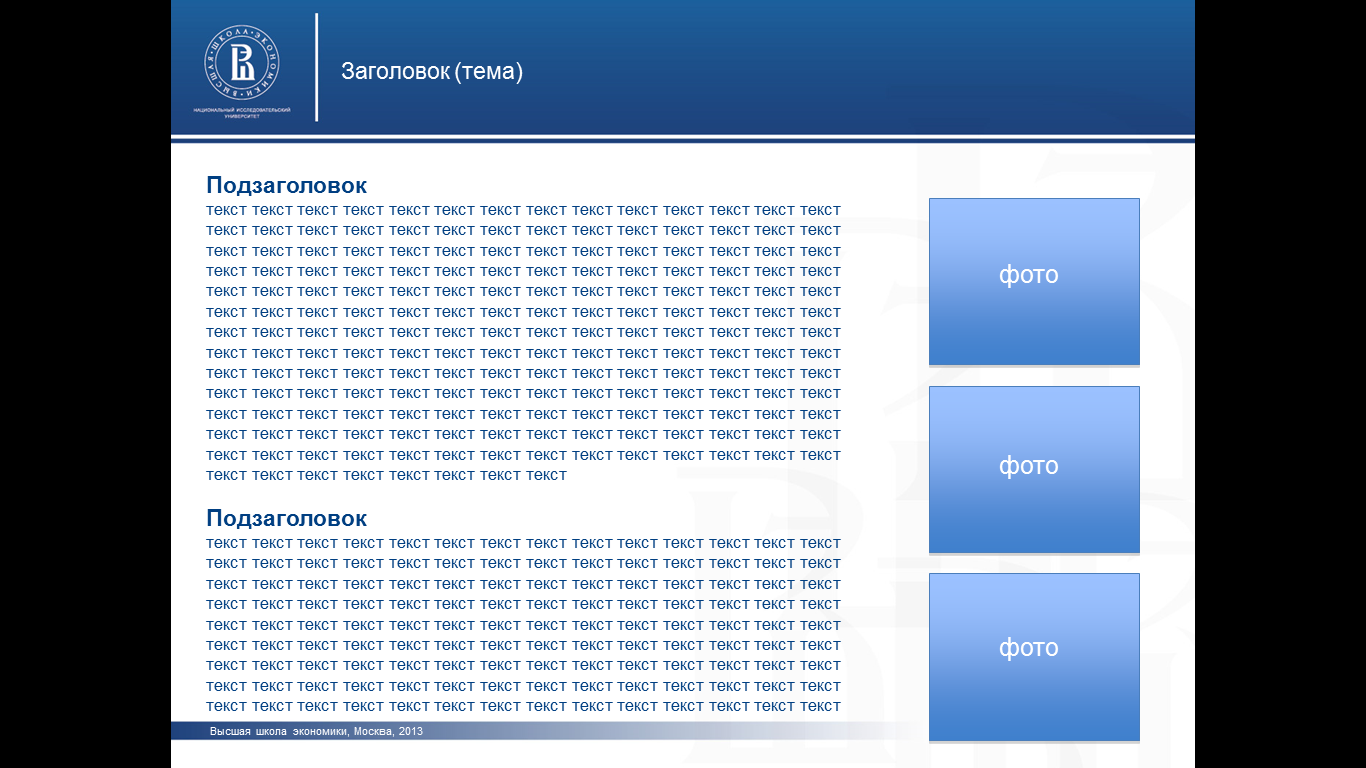 ТЕМА 5: Рынок акций
Фундаментальные свойства акций
Виды акций
Доходность вложения в акции
Приобретение и выкуп акций
Проведение IPO
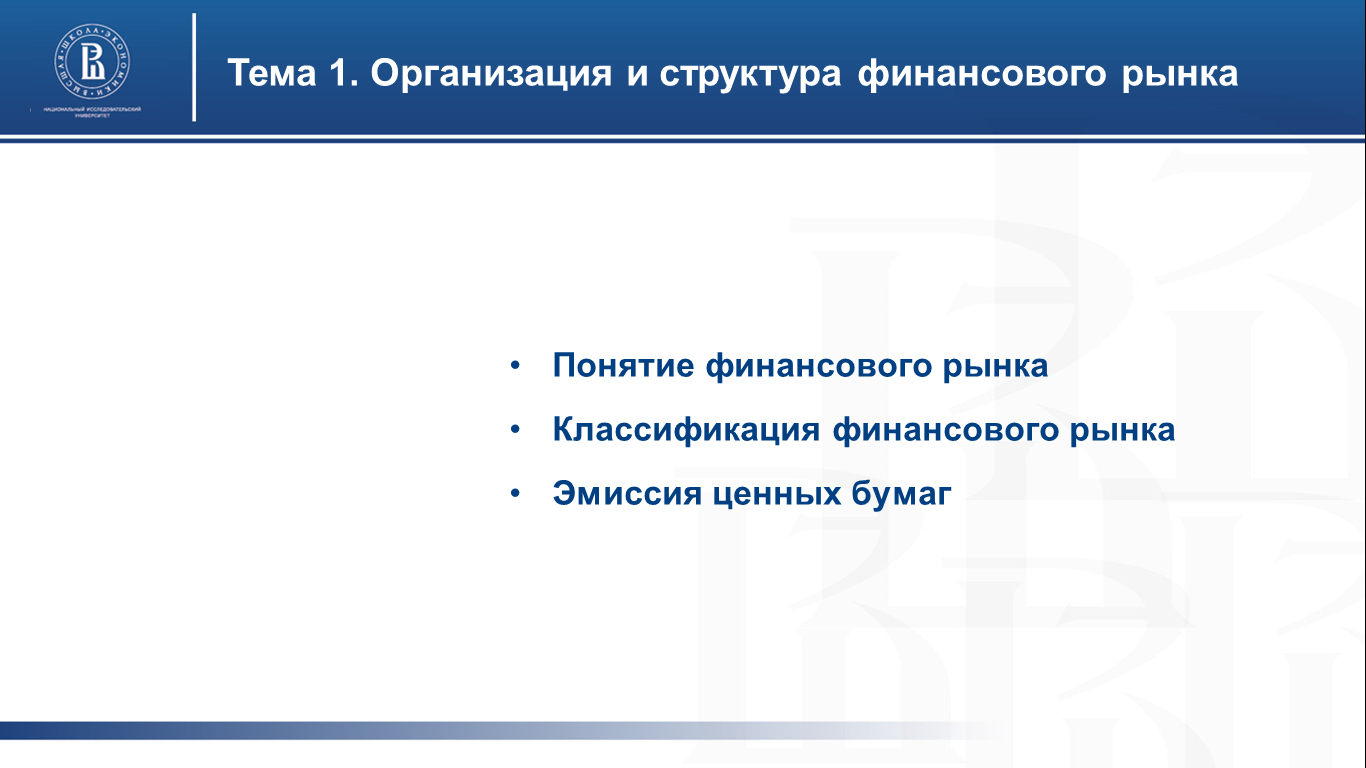 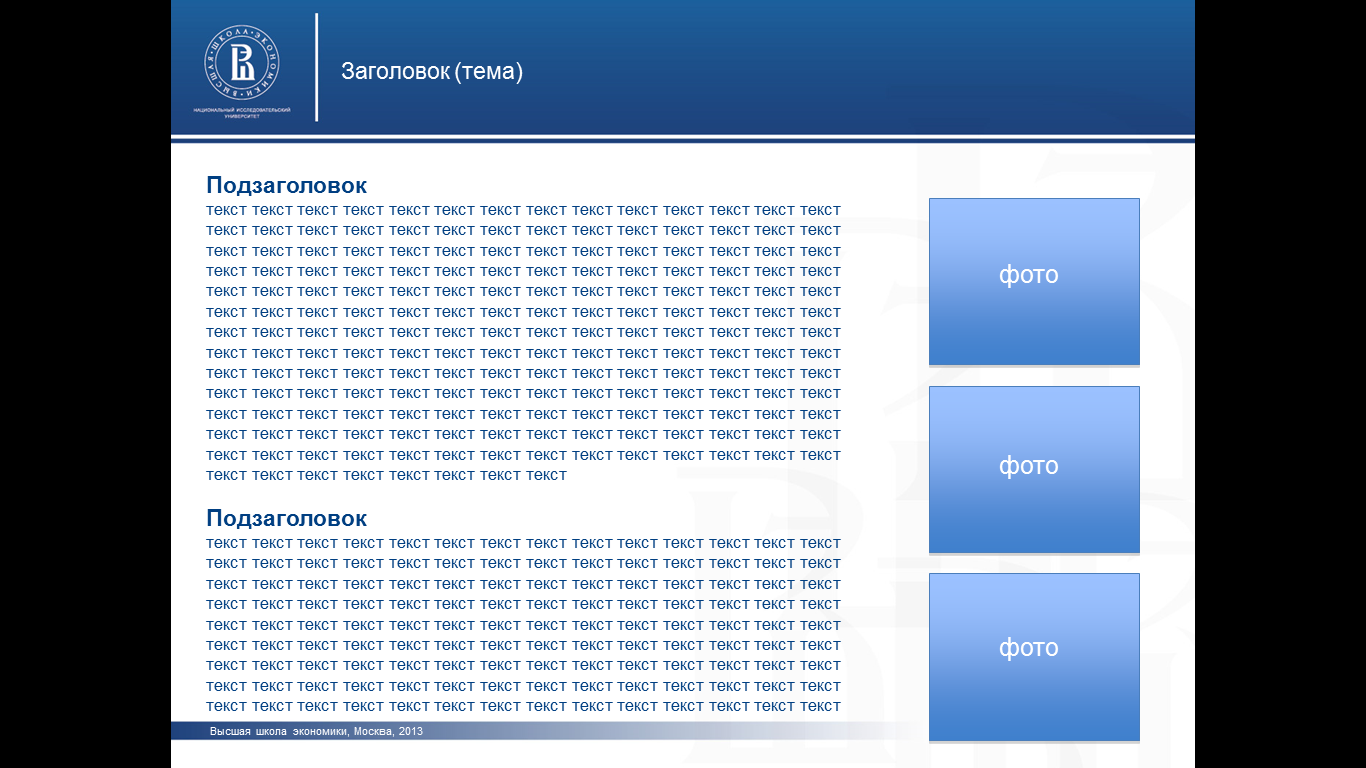 Понятие акции
Акция – эмиссионная ценная бумага, закрепляющая права ее владельца (акционера) на получение части прибыли акционерного общества в виде дивидендов, на участие в управлении акционерным обществом и на часть имущества, остающегося после его ликвидации.

В отличие от облигации акции являются титулами собственности и дают их владельцам определенные права, связанные с управлением собственностью и одновременно акции накладывают и определенную меру ответственности на акционеров.
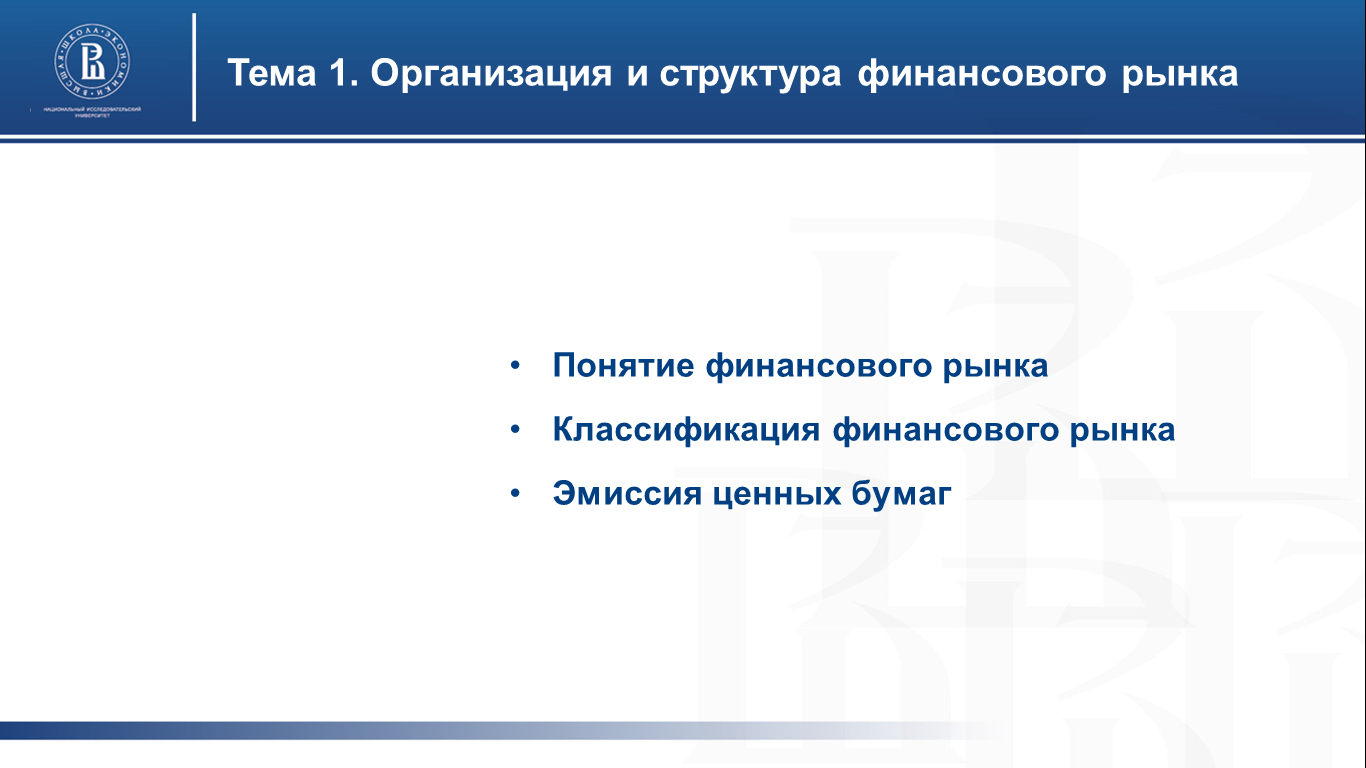 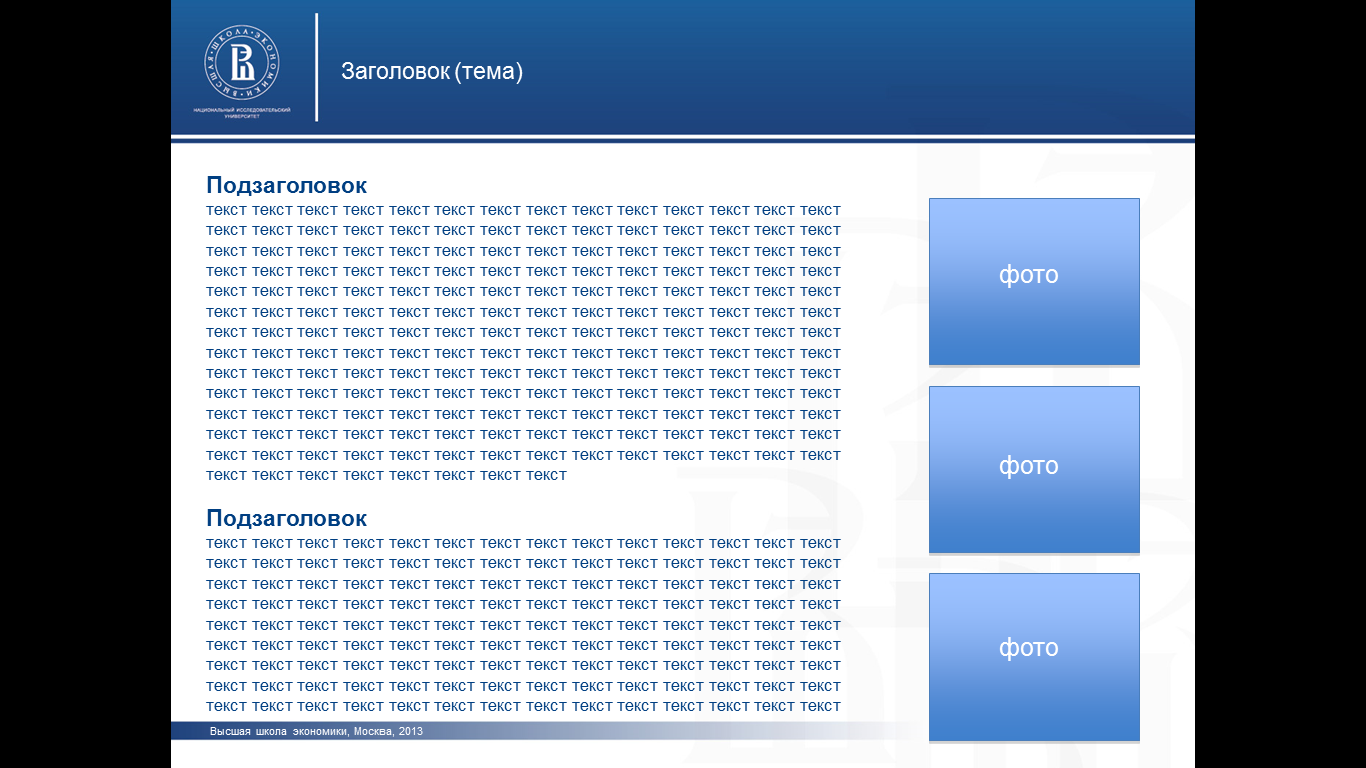 Объявленные и размещенные акции
Размещенные акции – это акции, которые приобретены акционерами. В момент учреждения акционерного общества все акции должны быть размещены между учредителями, т.е. в этот период не может осуществляться открытая подписка на акции. При последующих эмиссиях размещенными считаются акции, которые реализованы акционерам.
Объявленные акции – это предельное число акций соответствующего типа, которые могут быть выпущены компанией дополнительно к уже размещенным акциям. Количество объявленных акций фиксируется в уставе акционерного общества или принимается решением общего собрания акционеров квалифицированным большинством голосов (3/4 от числа присутствующих по количеству акций).
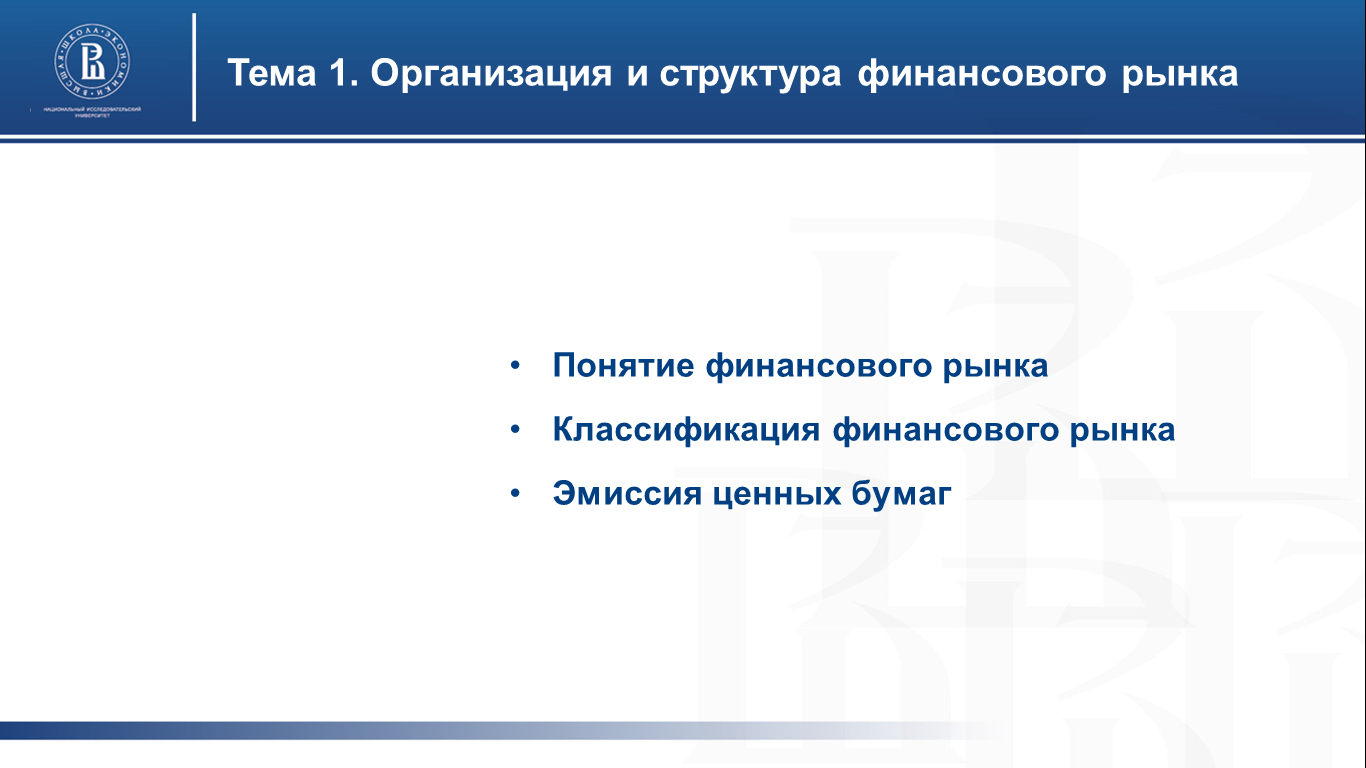 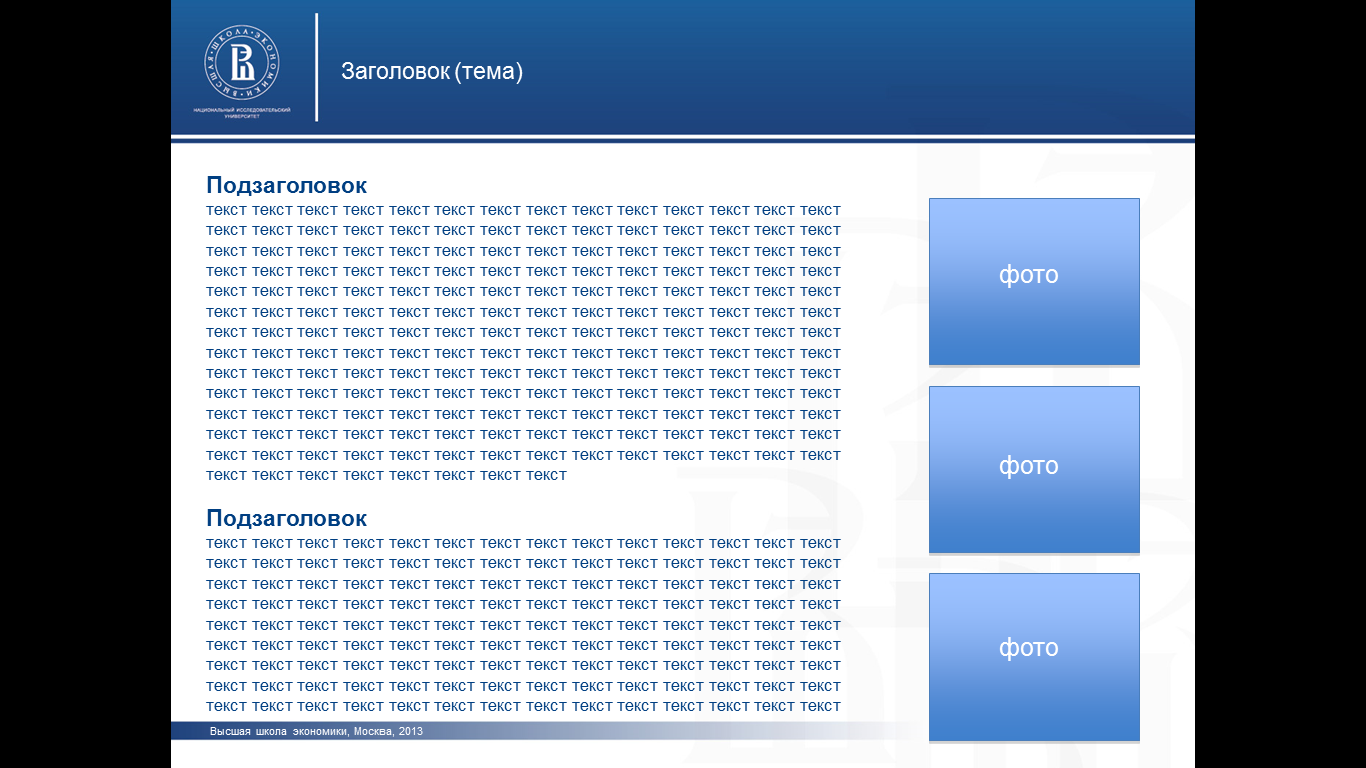 Размещенные акции
Уставный капитал акционерного общества формируется по факту размещения акций и он равен сумме номинальных стоимостей размещенных акций.
Если в АО число размещенных акций = 1 000 000 акций, номинальная стоимость которых составляет 1 руб., то уставный капитал данного АО составляет 1 млн. руб.
3 мес.
Оплата уставного капитала (50%)
Регистрация
акционерного
общества
Если кто-либо из акционеров свои акции оплатил не полностью, то ему оставляются акции пропорционально оплаченной части, а не оплаченные акции принимаются на баланс АО.
1 год
Оплата уставного капитала (100%)
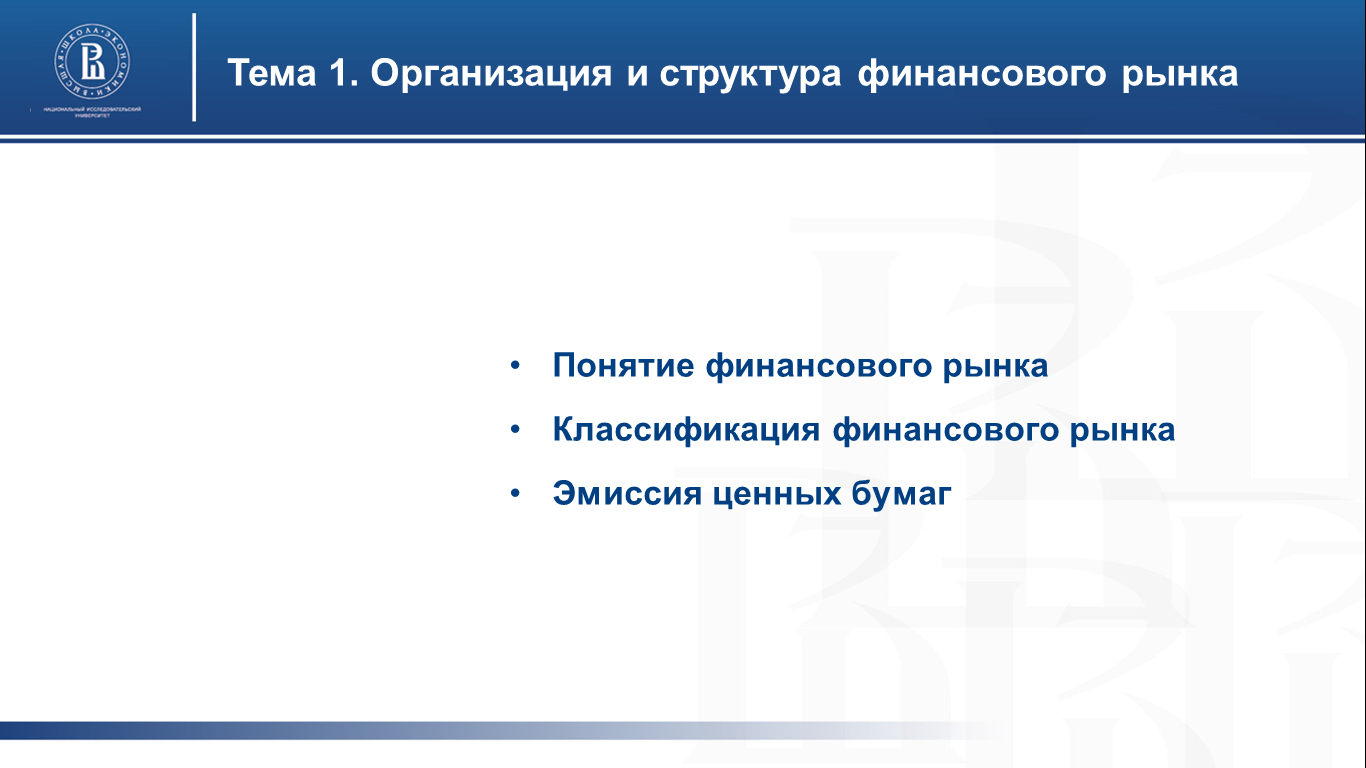 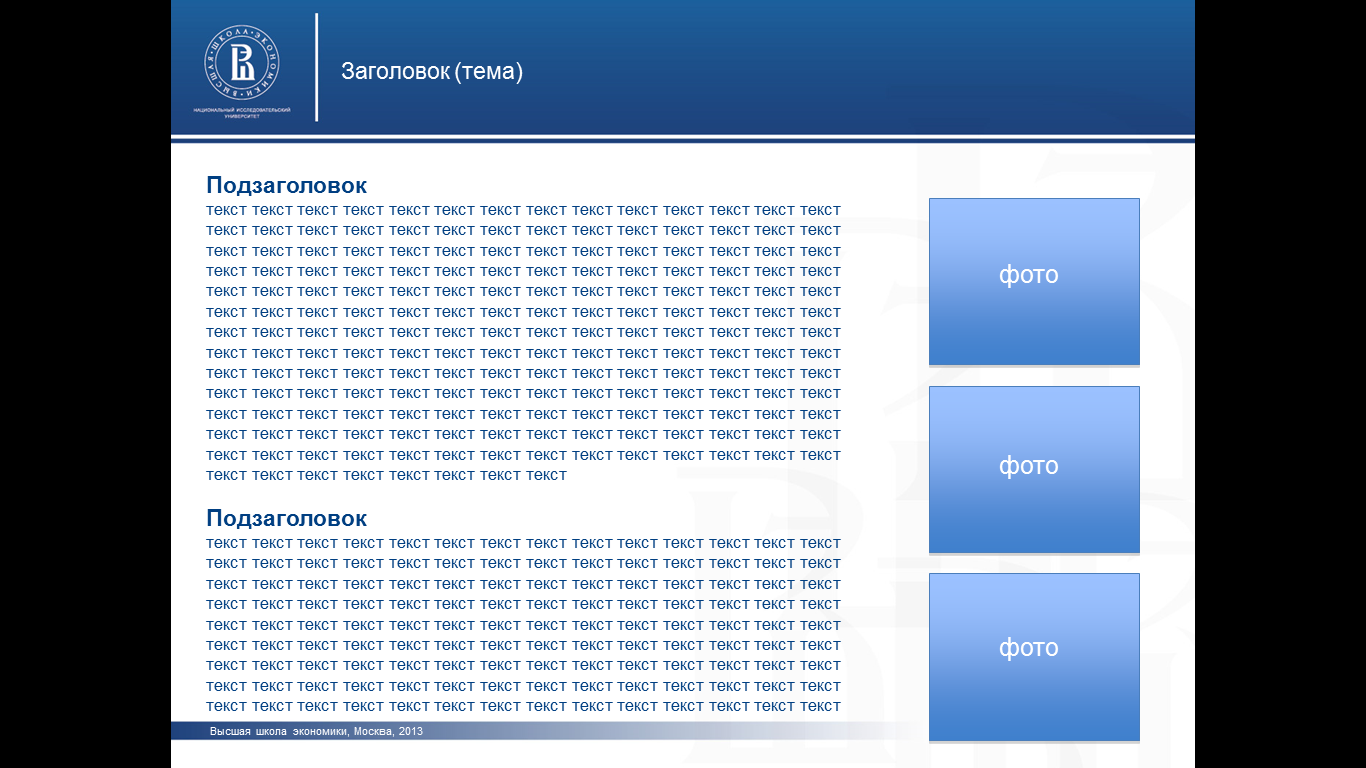 Номинальная и рыночная стоимость акций
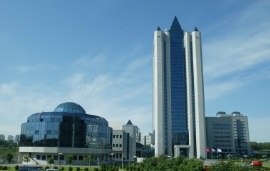 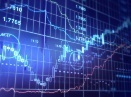 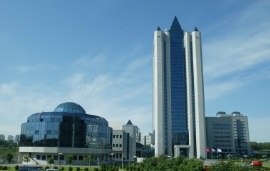 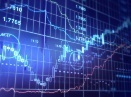 Выход АО на фондовый рынок
Обращение акций на рынке
Рыночная стоимость акций
Номинальная 
стоимость акций
Создание акционерного общества
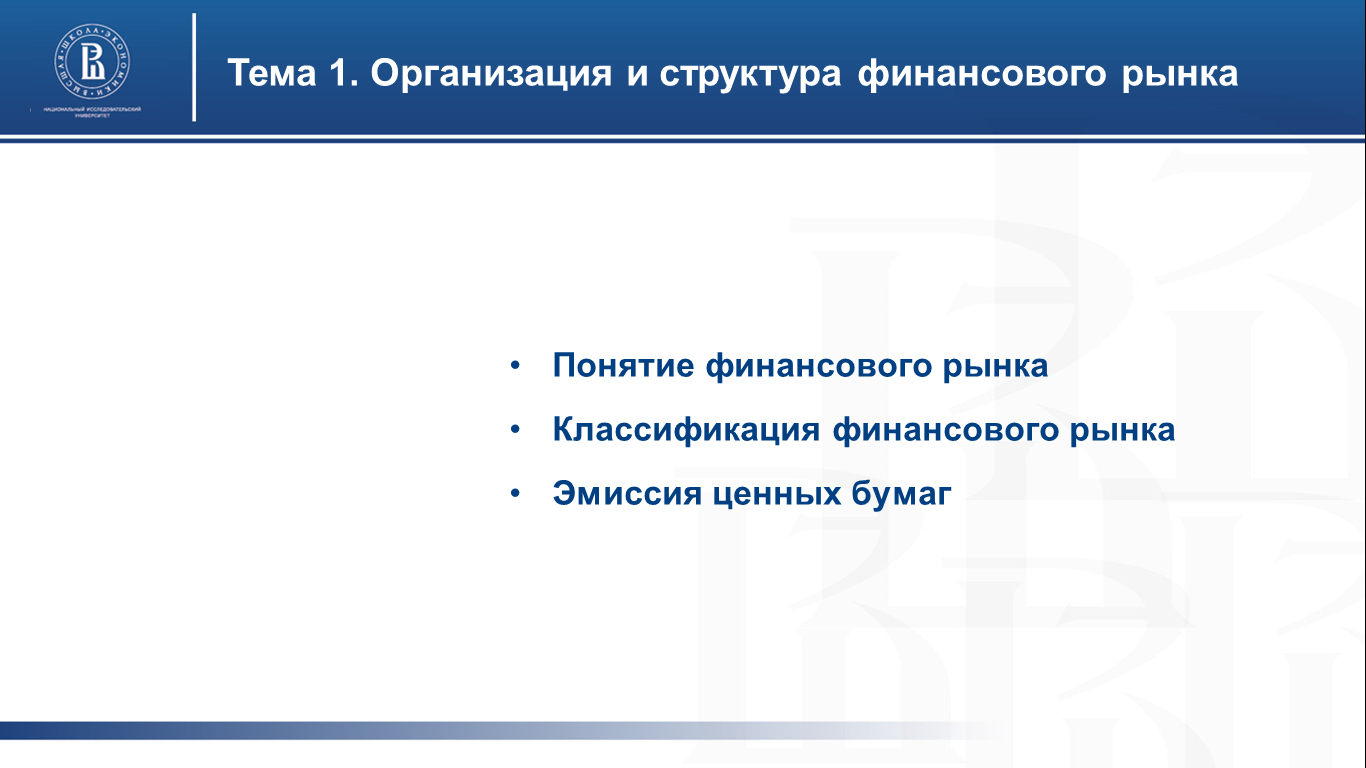 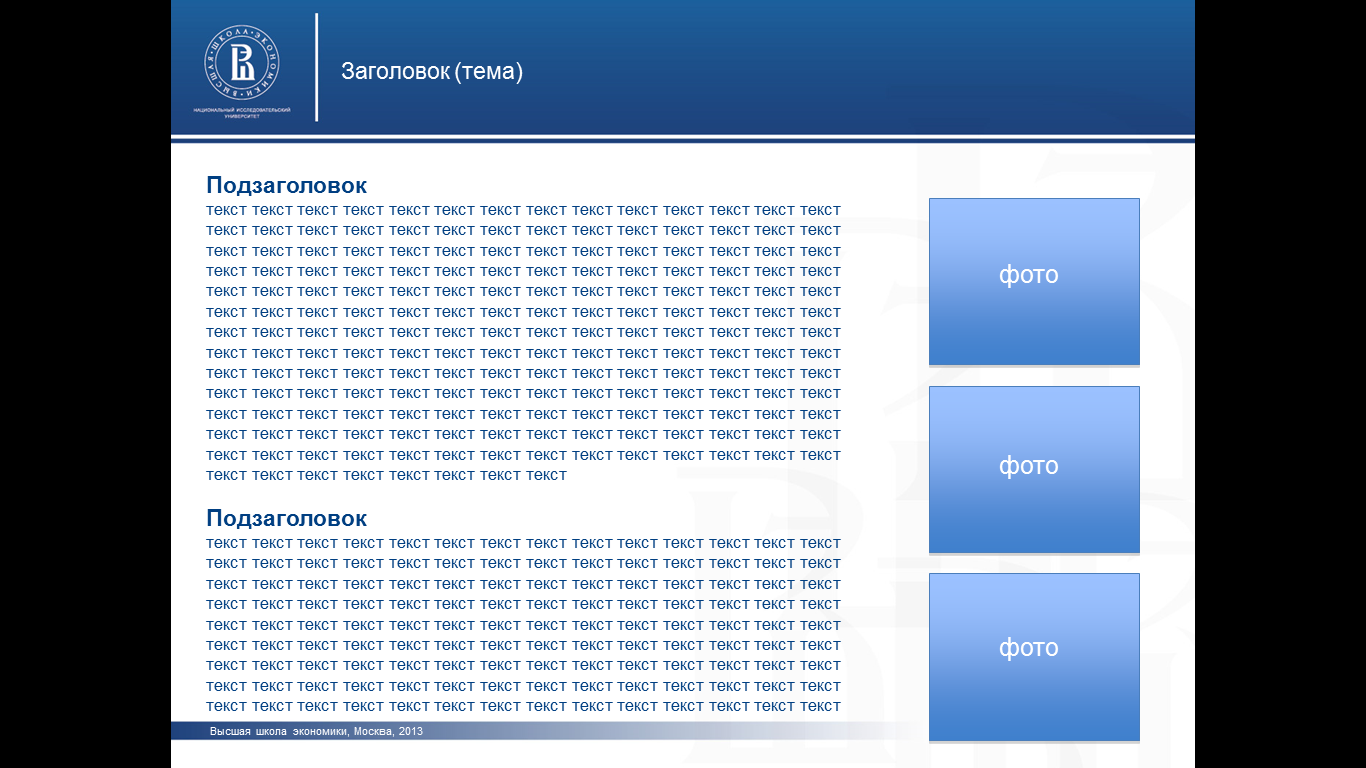 Номинальная стоимость и рыночная цена акций 
(по состоянию на 29.09.2014 г.)
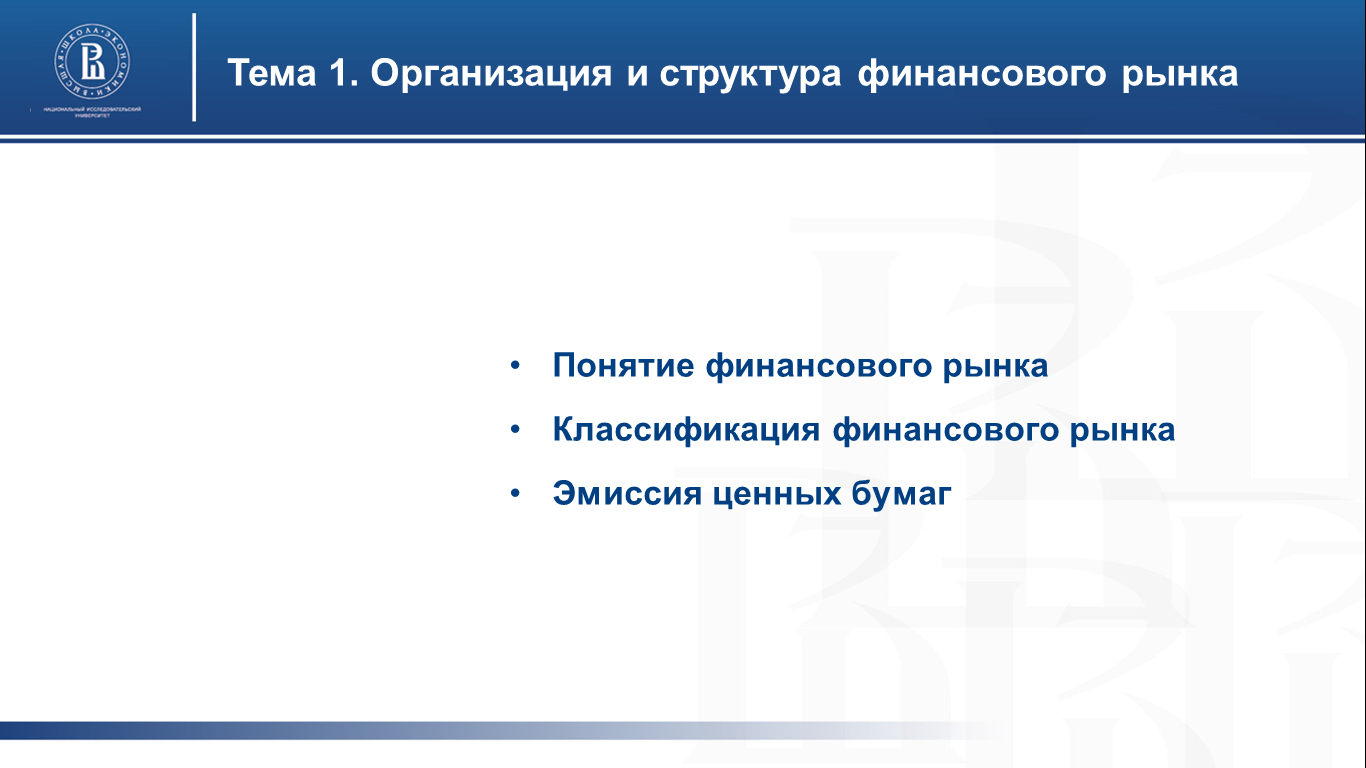 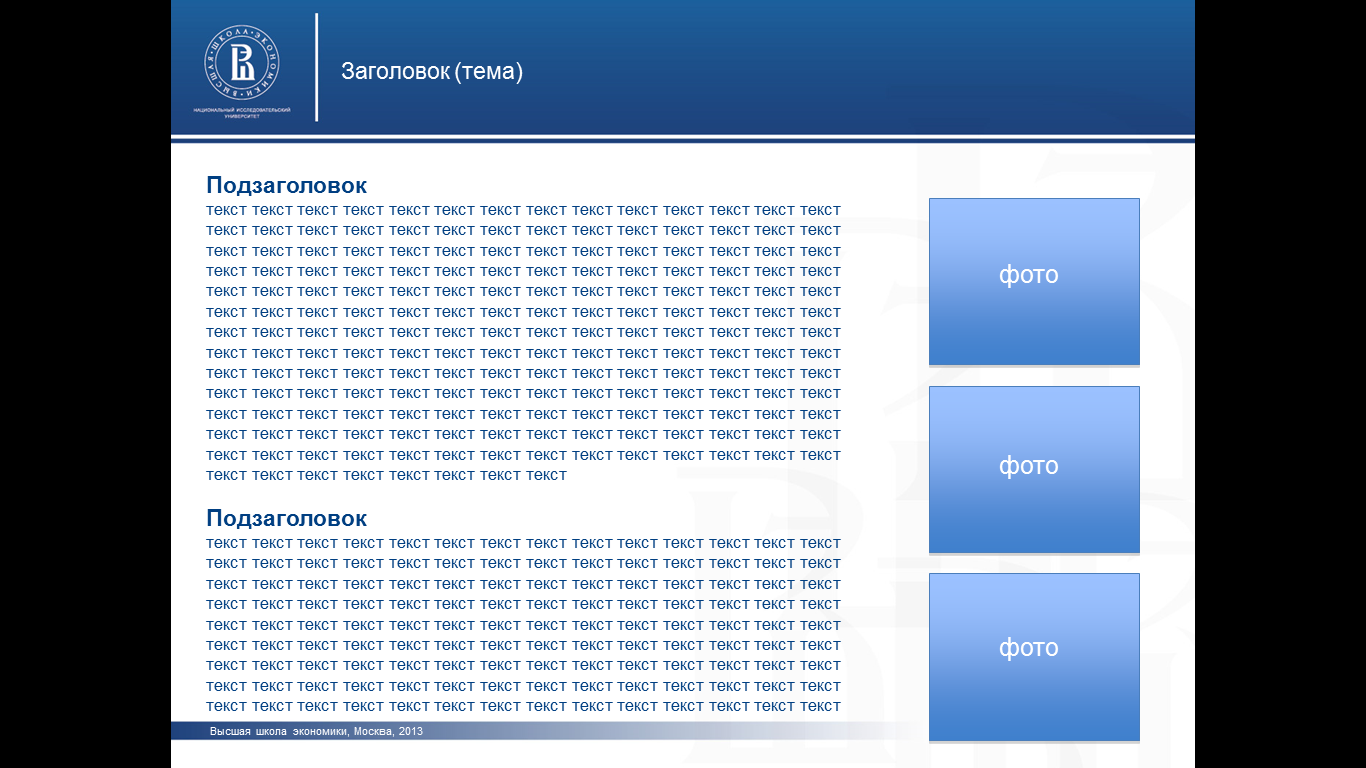 Есть ли смысл в показателе «номинальная стоимость акций»?
Компания проводит дополнительную эмиссию акций, имеющих номинальную стоимость 1 руб.  Рыночная цена акций = 100 руб.
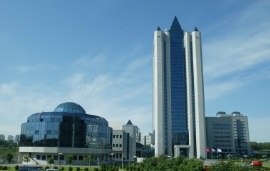 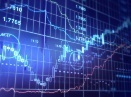 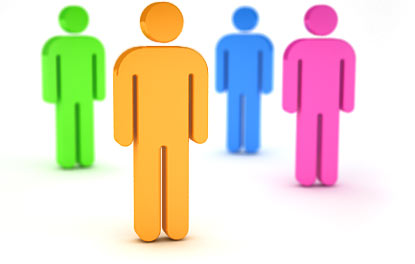 Компания
Продажа акций
Рыночная цена 
100 руб.
Инвестор
Покупка акций
Добавочный
капитал
Собственный
капитал
Уставный
капитал
1 руб.
99 руб.
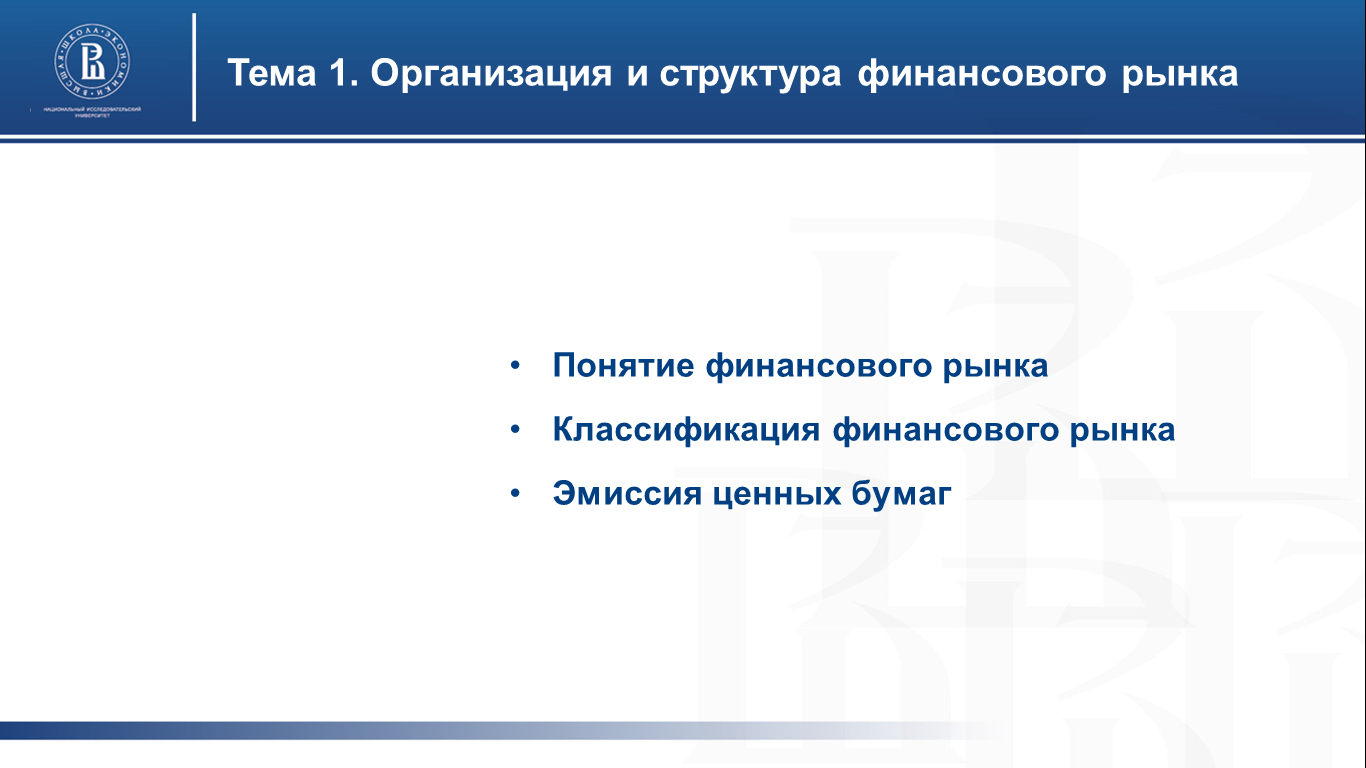 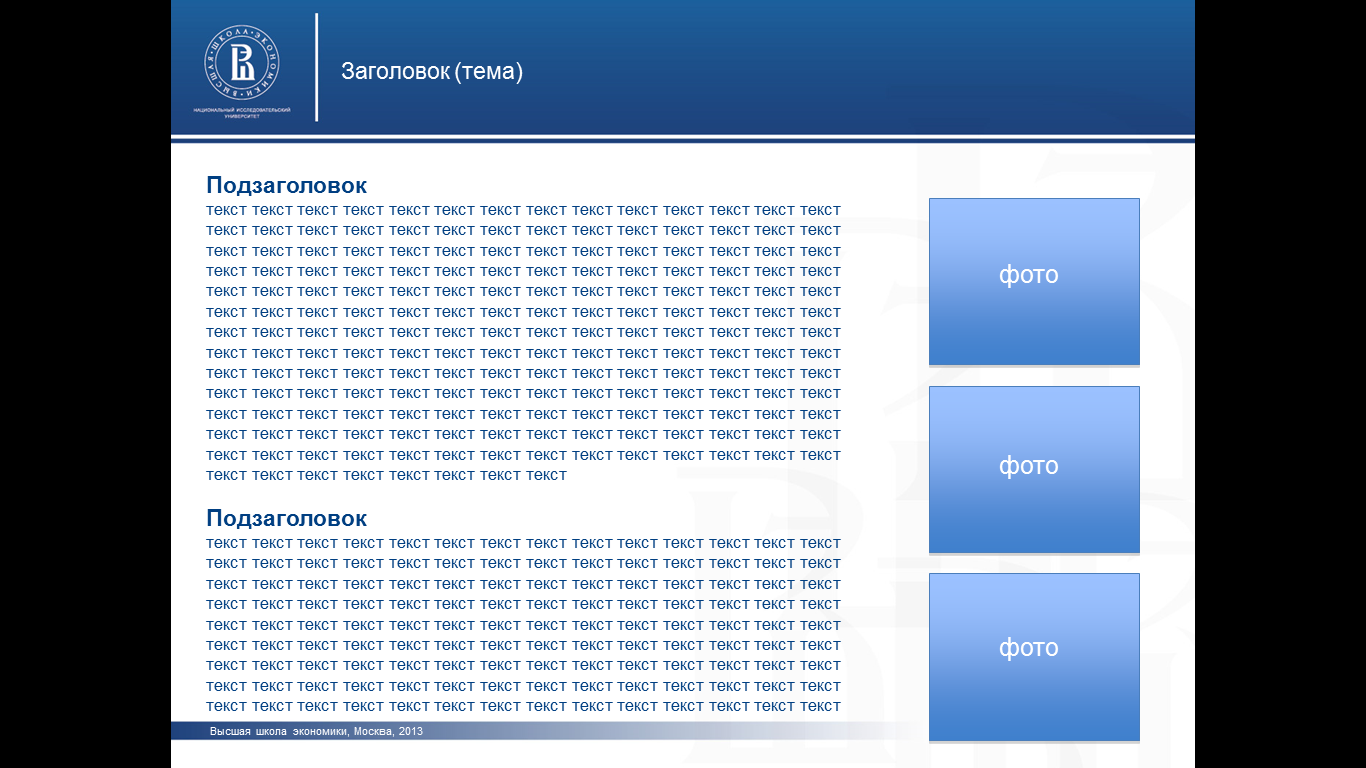 Дробление и консолидация акций
Номинальная стоимость акций фиксируется в уставе. Номинальная стоимость меняется в случае дробления и консолидации акций.
Дробление (сплит) – одна акция дробится на несколько новых с целью повышения ликвидности акций, в результате чего номинальная и рыночная стоимость акций снижаются.


Консолидация (укрупнение) – несколько существующих акций укрупняются в 1 новую акцию, в результате чего номинальная и рыночная стоимость акций повышаются.
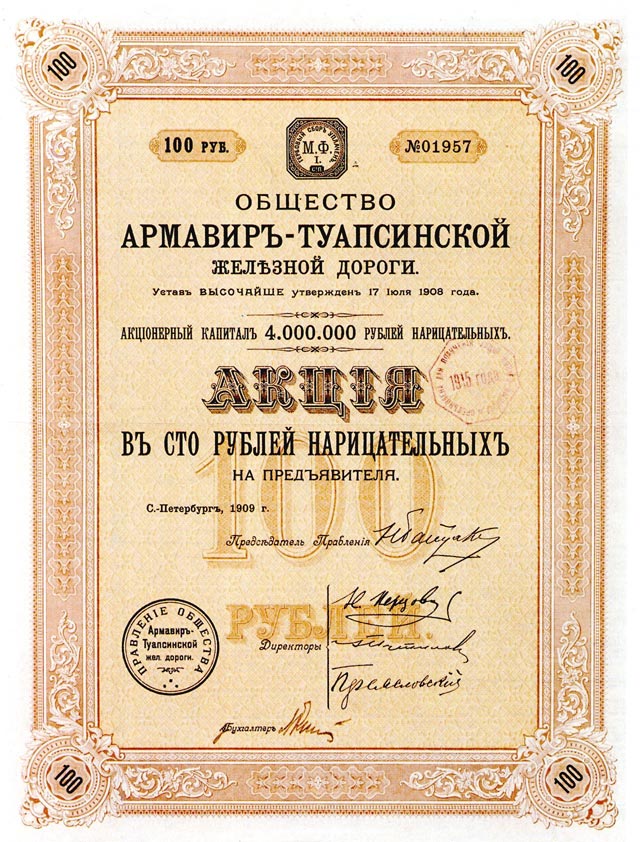 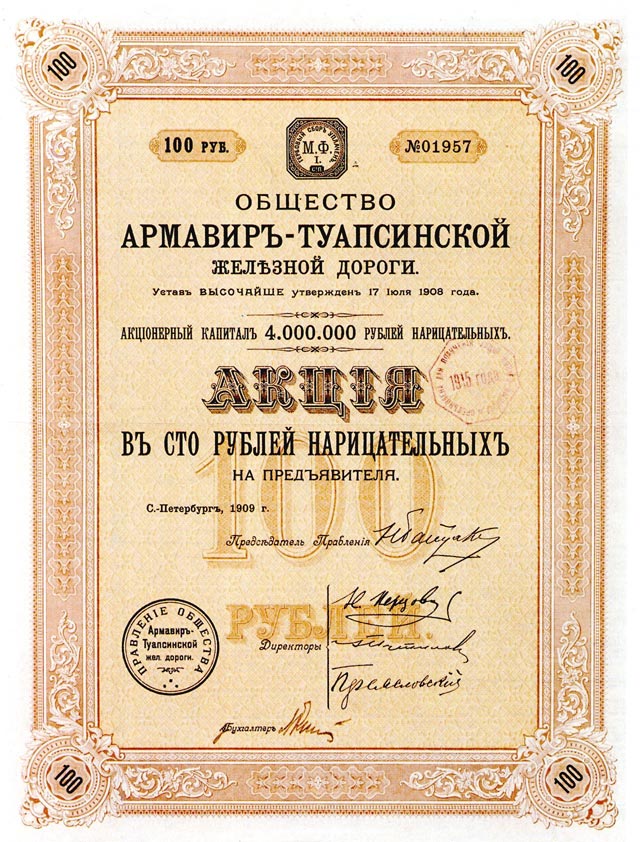 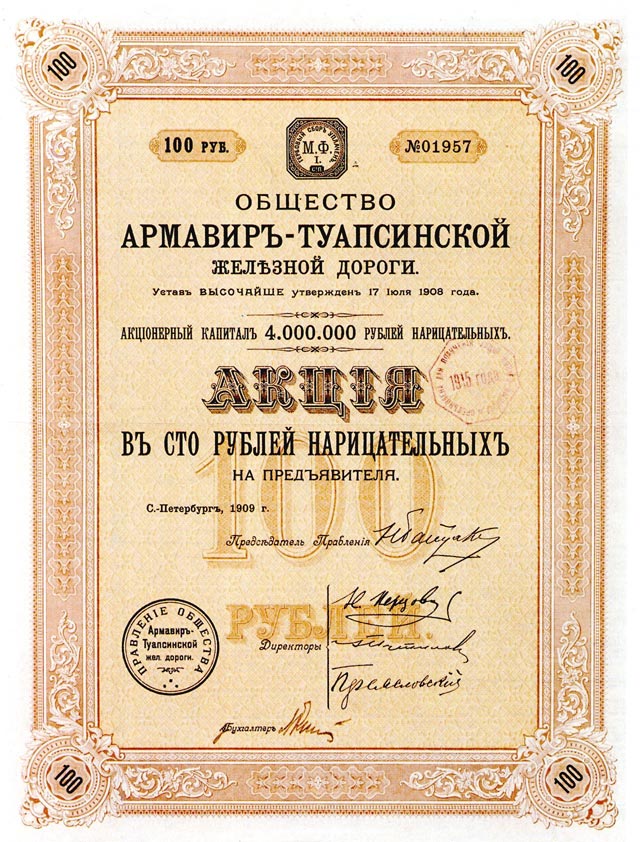 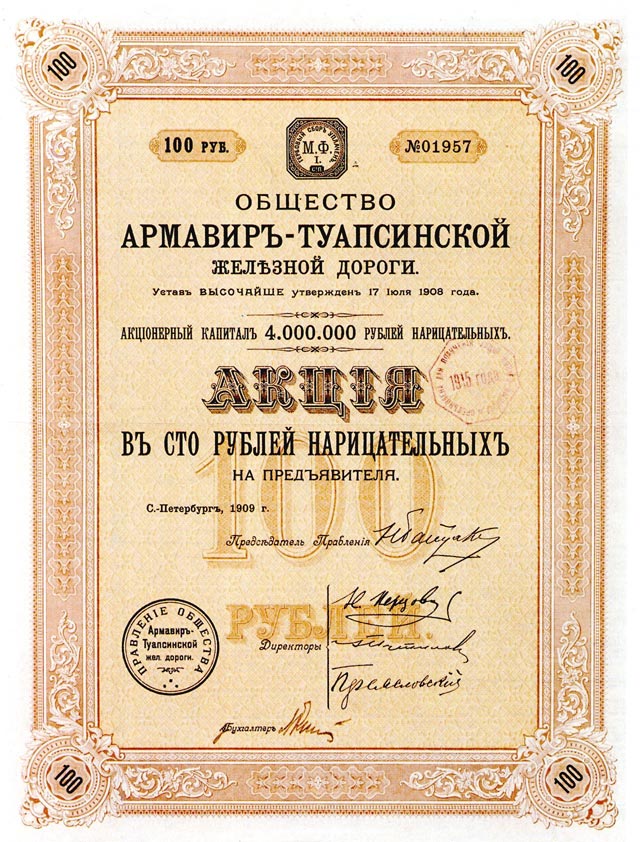 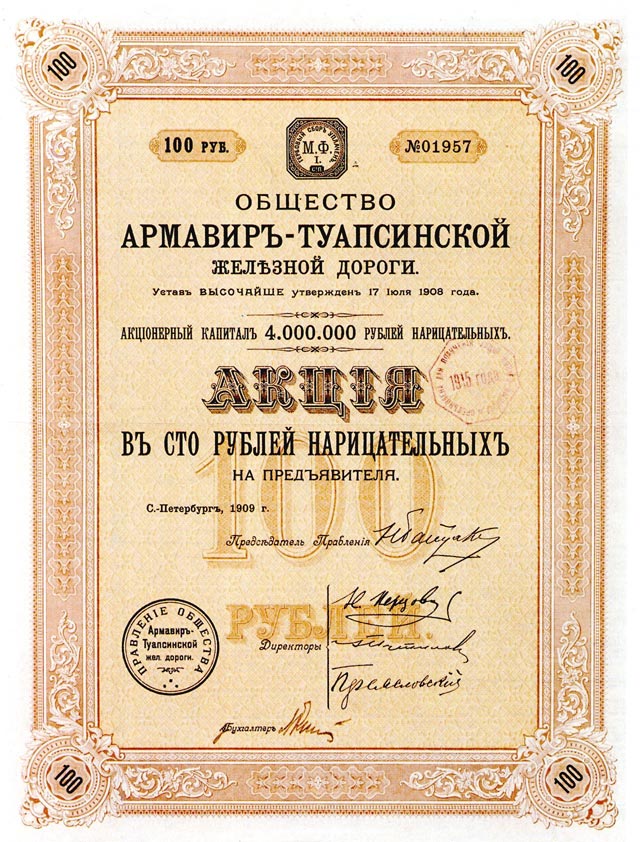 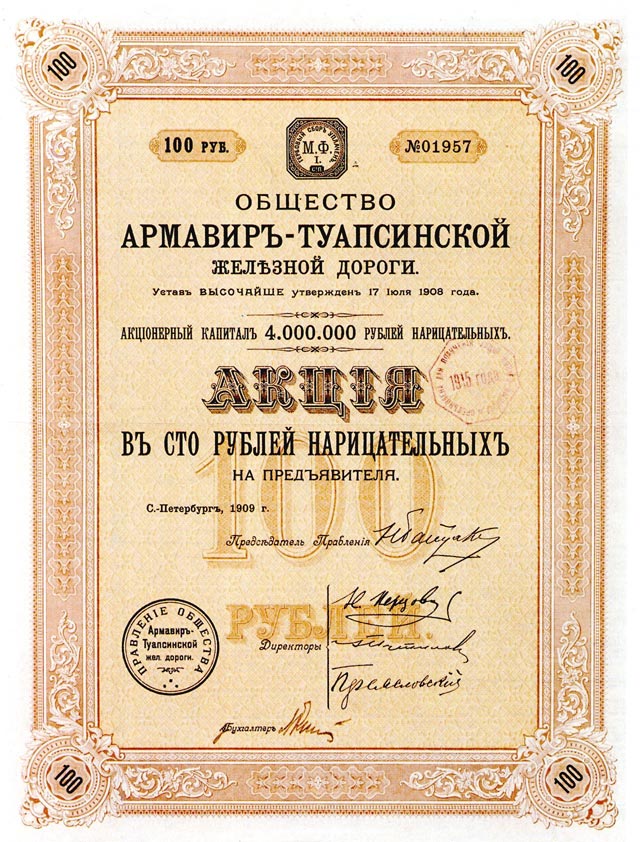 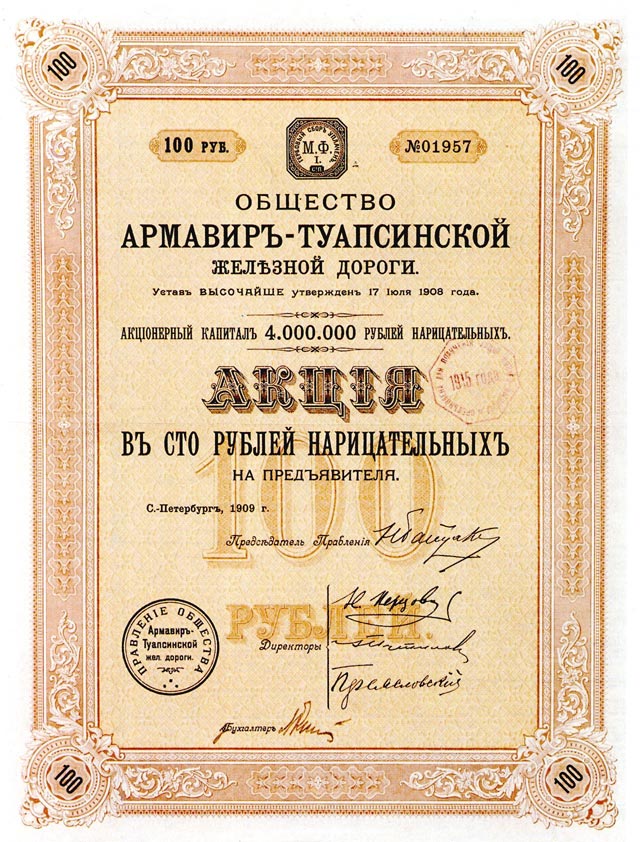 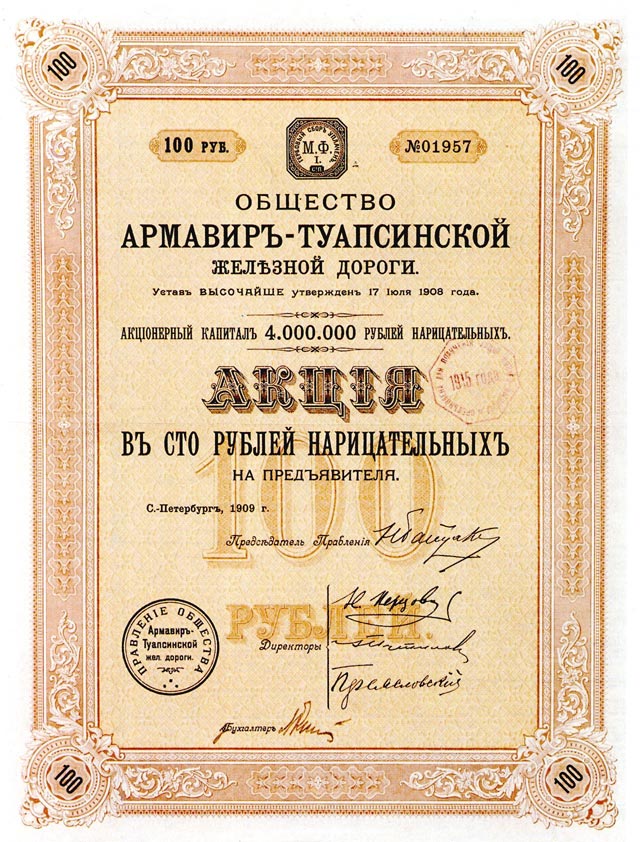 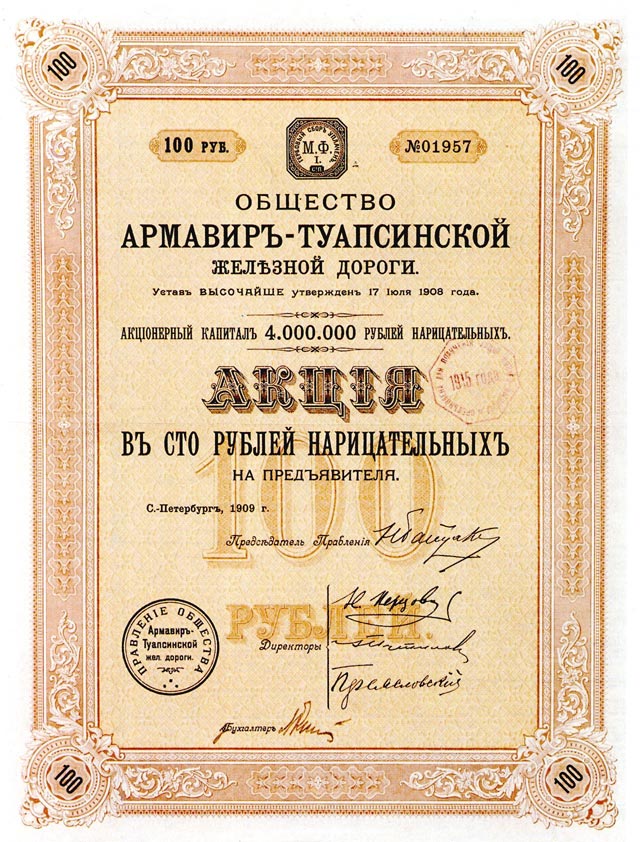 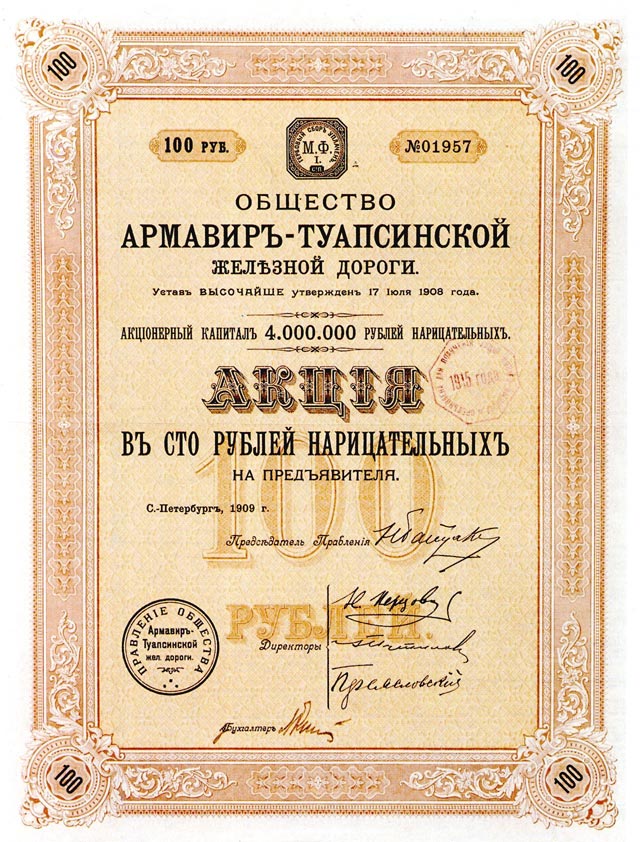 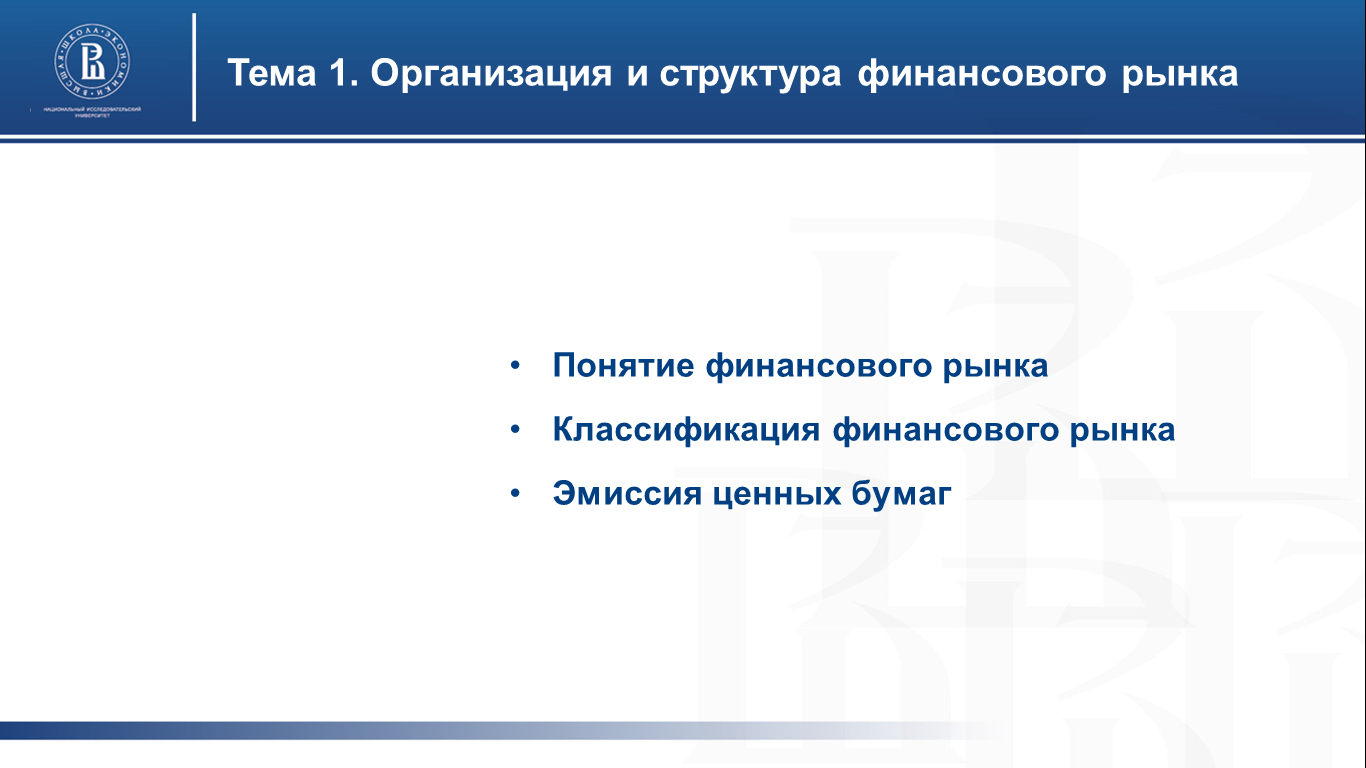 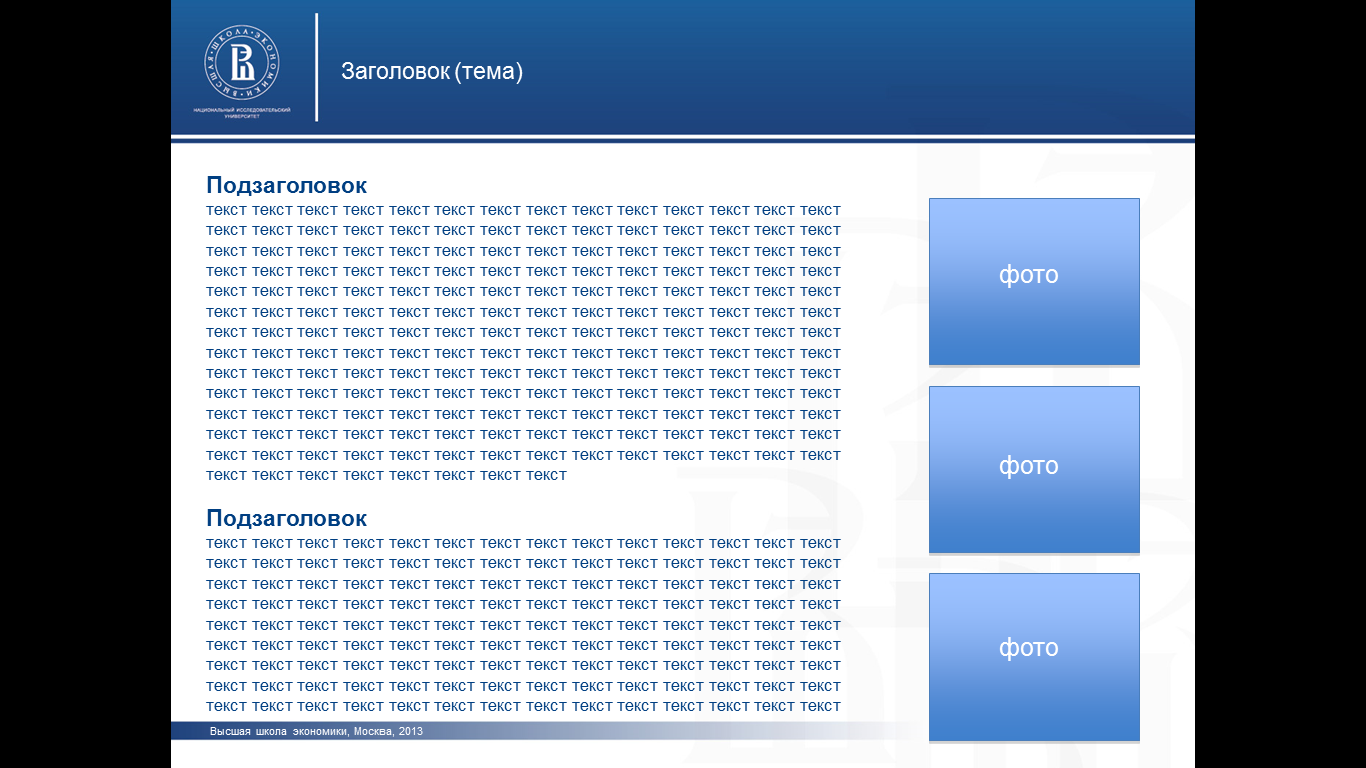 Обыкновенные и привилегированные акции
Отличительные признаки обыкновенных и привилегированных акций:
По условиям установления и выплаты дивидендов
По наличию права голоса на собраниях акционеров
По условиям расчетов с акционерами при ликвидации компании
1
2
3
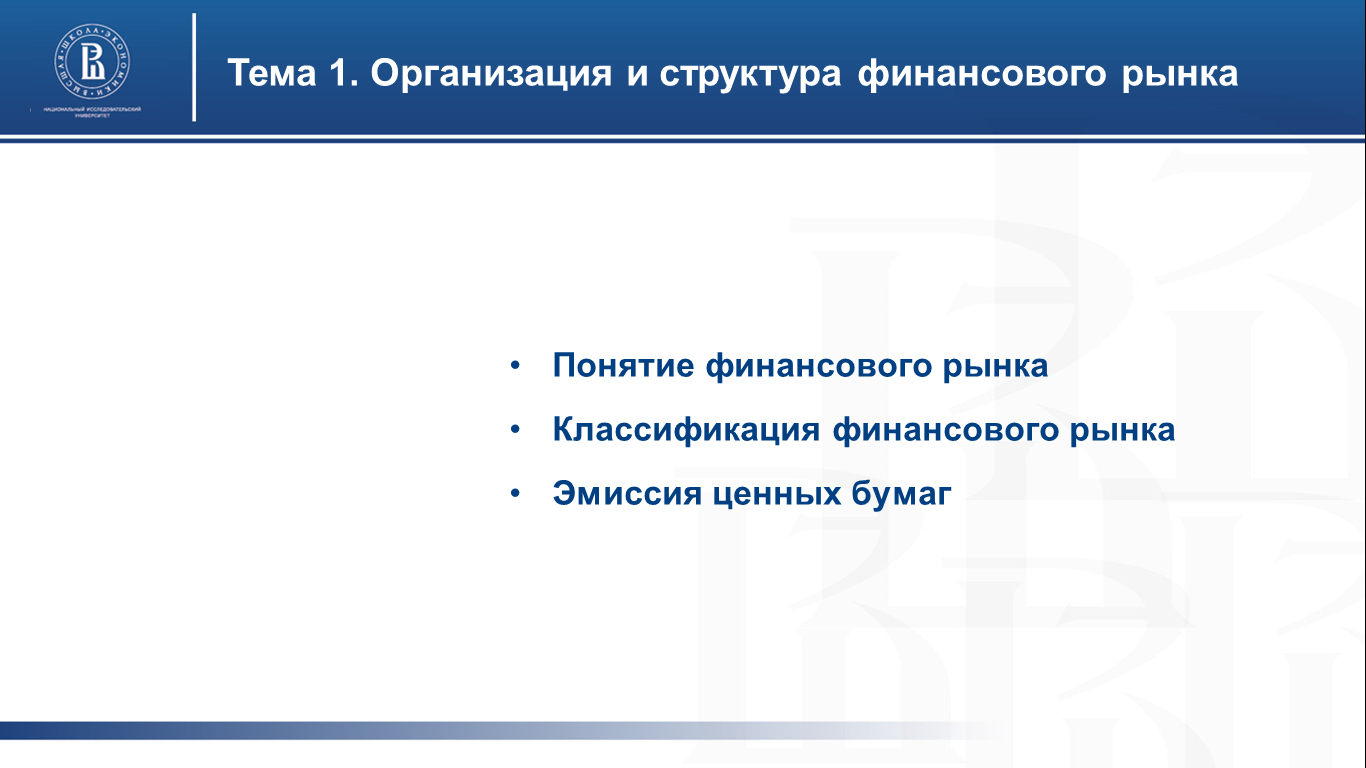 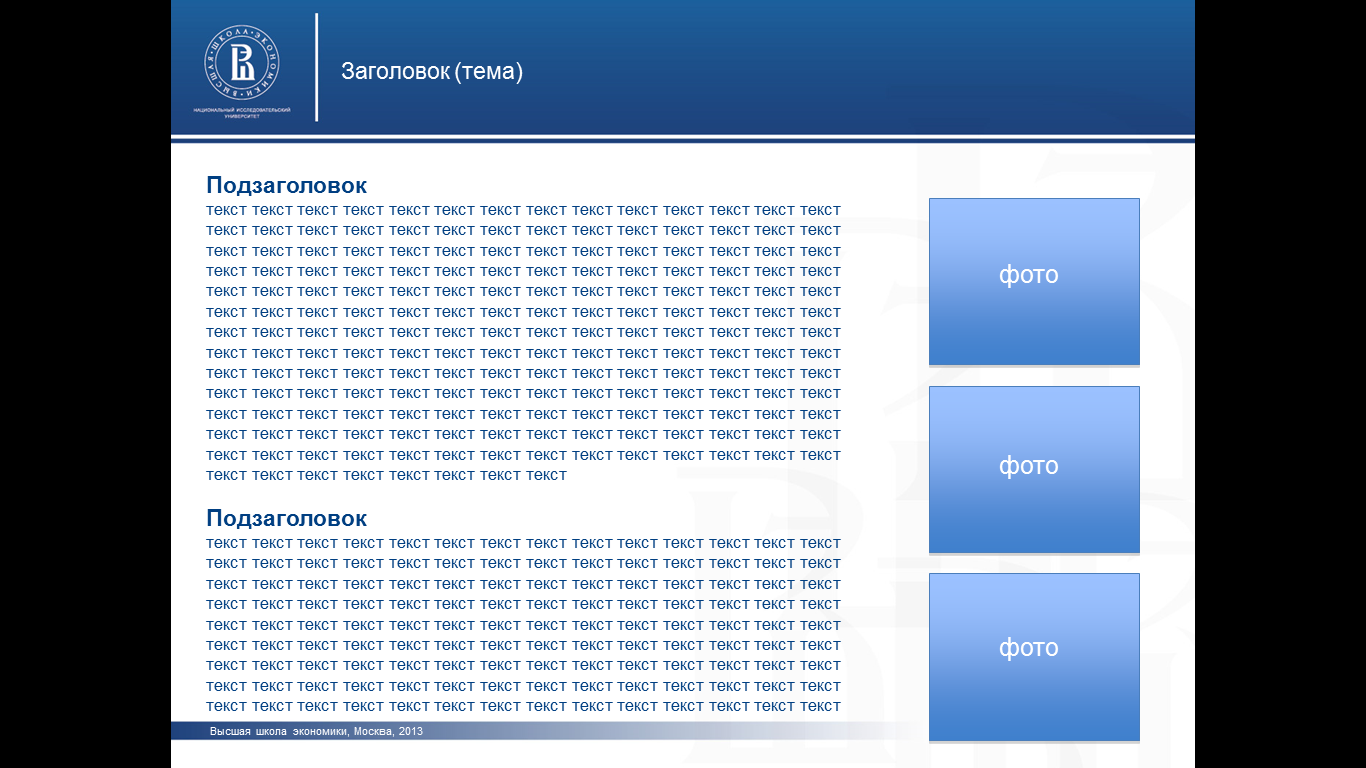 Дивиденд
Дивиденд – это часть чистой прибыли, выплачиваемой акционерам пропорционально имеющимся у них акциям
Промежуточные
Годовые
Денежные средства
Имущество (если это оговорено в Уставе)
Акции
Чистая прибыль АО
Специально создаваемые фонды АО для некоторых типов привилегированных акций
Периодичность выплаты
Источник выплаты
Форма 
выплаты
Решение о выплате дивидендов принимает общее собрание акционеров (промежуточные – Совет директоров)
По отдельным типам привилегированных акций невыплаченные дивиденды могут накапливаться (кумулятивные ПА)
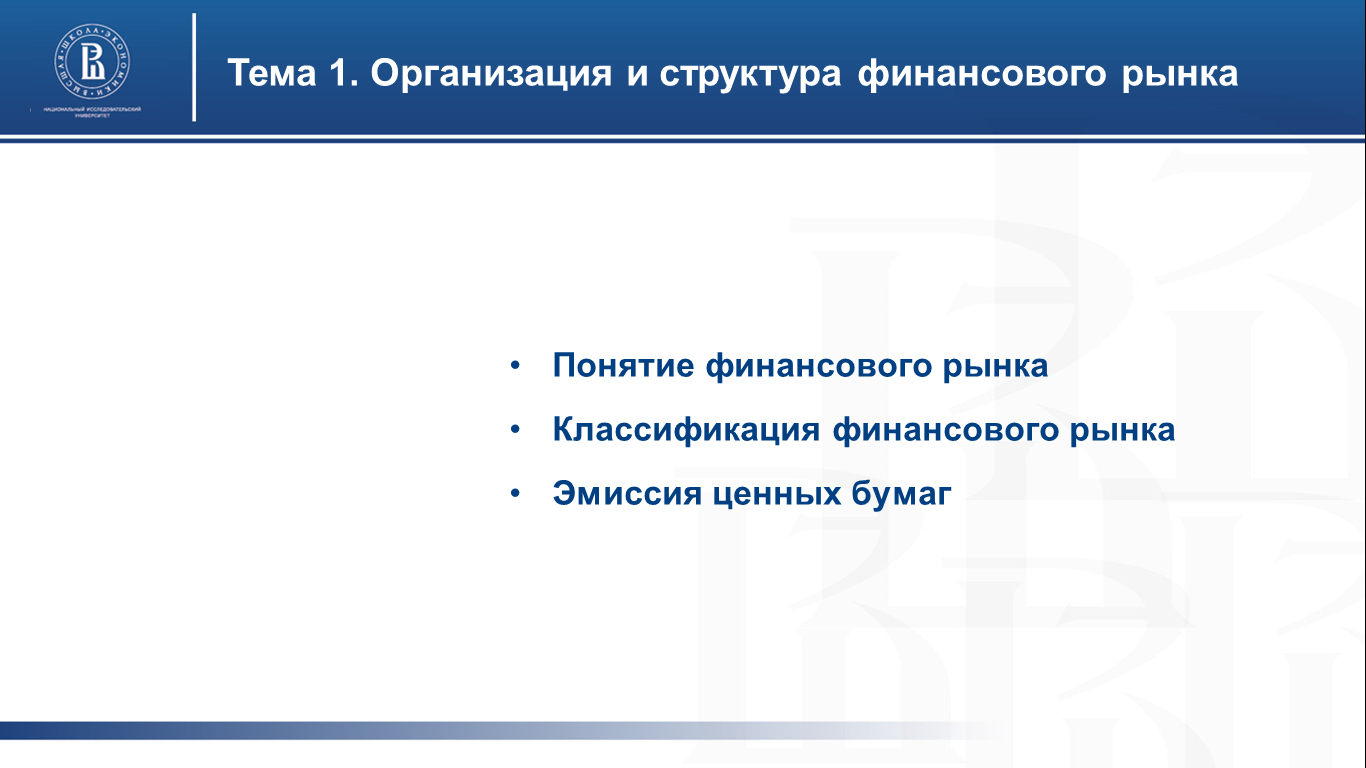 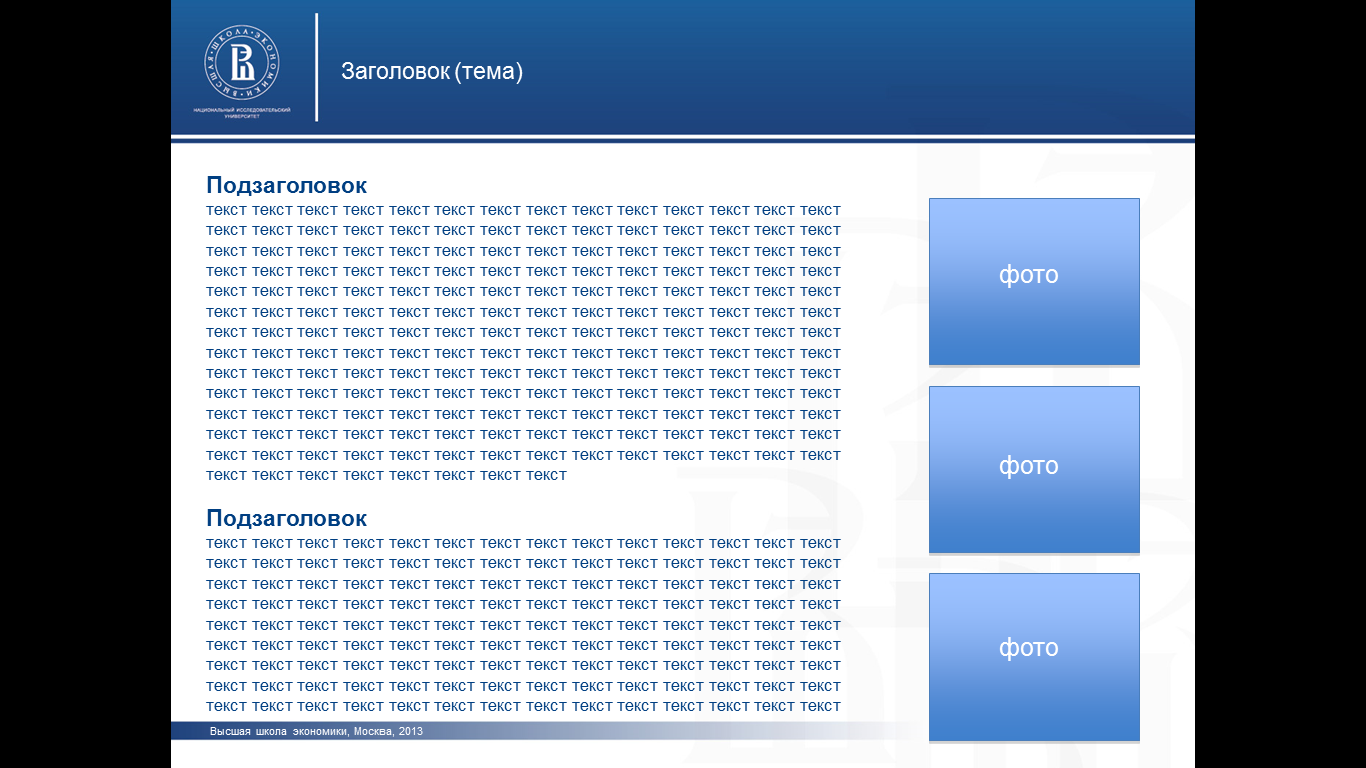 Дивиденды по привилегированным и обыкновенным акциям
Дивиденды по привилегированным акциям устанавливаются в уставе акционерного общества
Дивиденды по привилегированным акциям утверждает собрание акционеров, но не выше размера рекомендованного советом директоров
Варианты принятия решения о выплате/невыплате:
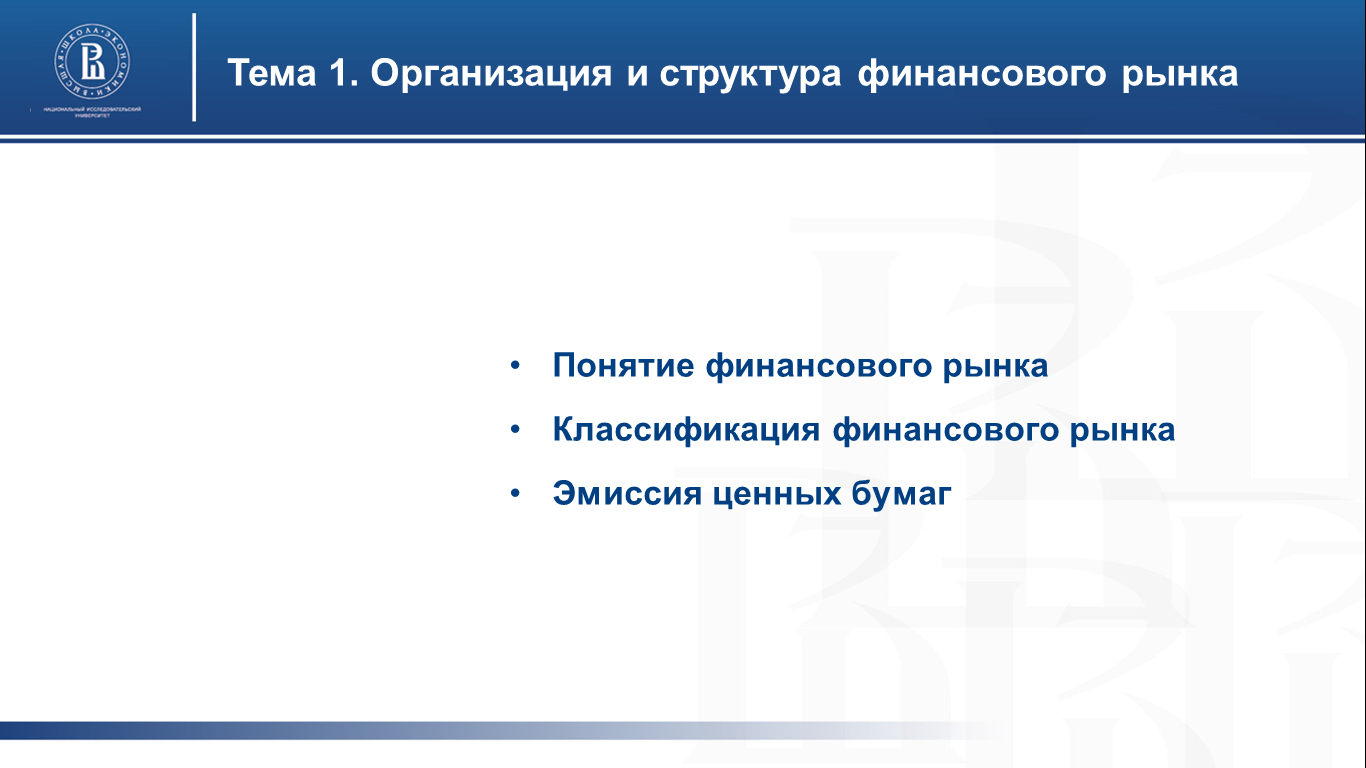 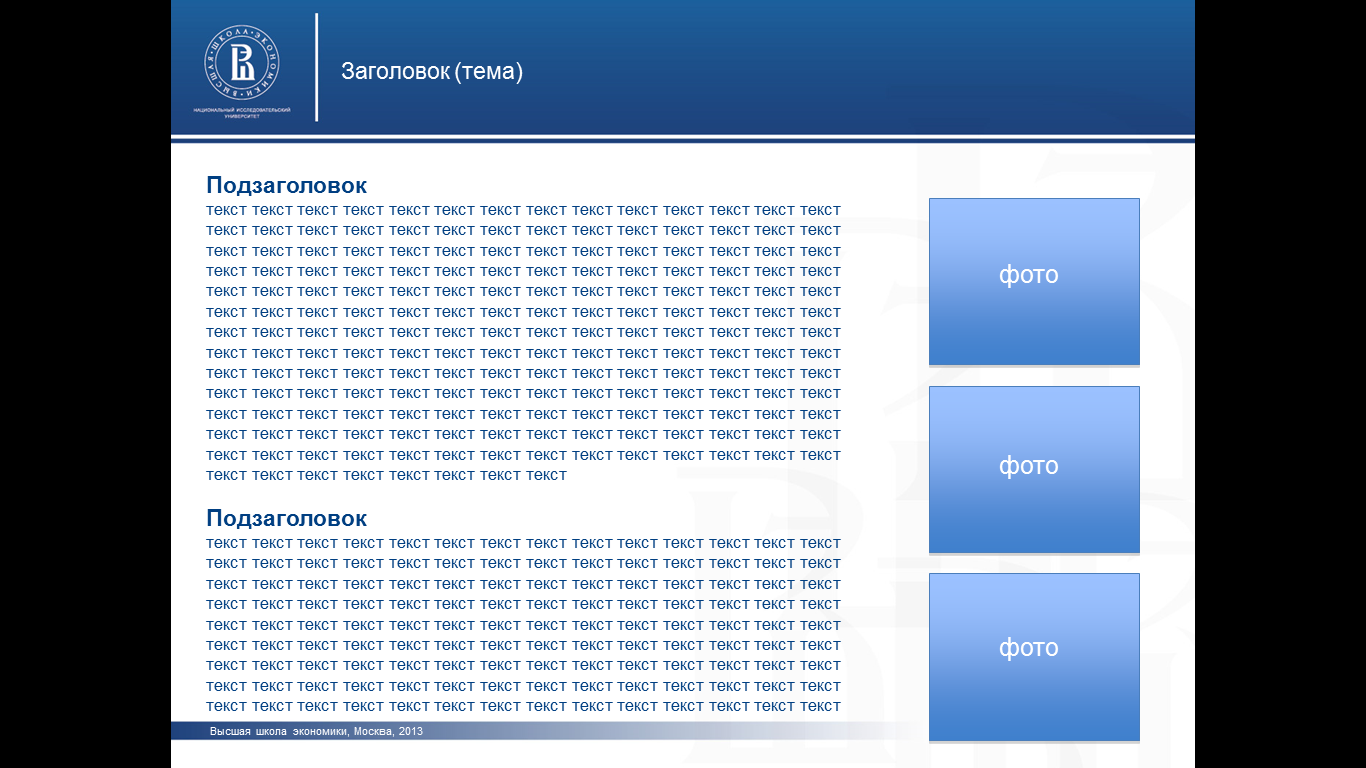 Право голоса по обыкновенным и привилегированным акциям
1
Обыкновенные акции являются голосующими.
Привилегированные акции, как правило, не дают права голоса на собрании акционеров, за исключением следующих вопросов:
	Ликвидация АО
	Реорганизация АО
	Внесение дополнений и изменений в устав 	АО, ограничивающих права владельцев 	привилегированных акций
Если принято решение о невыплате (неполной выплате) дивидендов по привилегированным акциям, то начиная со следующего собрания, владельцы привилегированных акций получают право голоса по всем вопросам повестки дня.
2
3
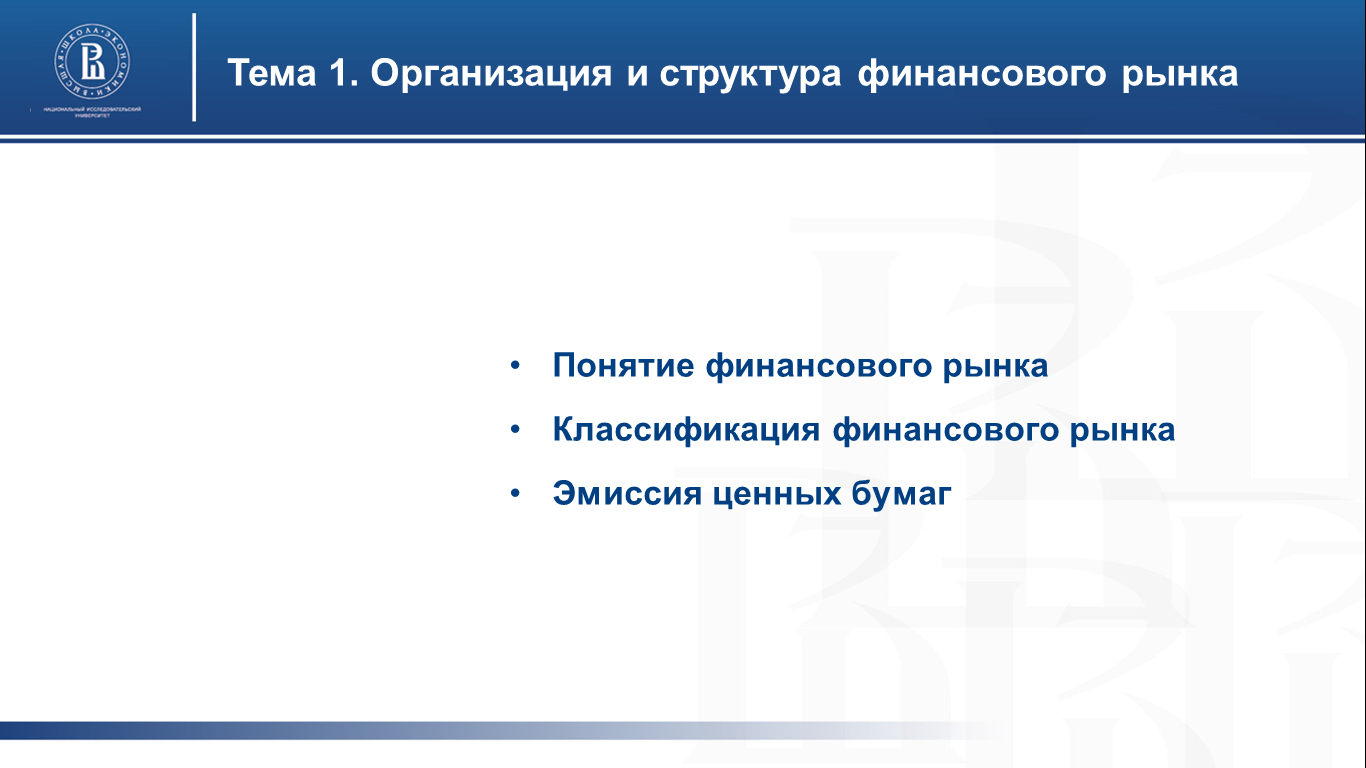 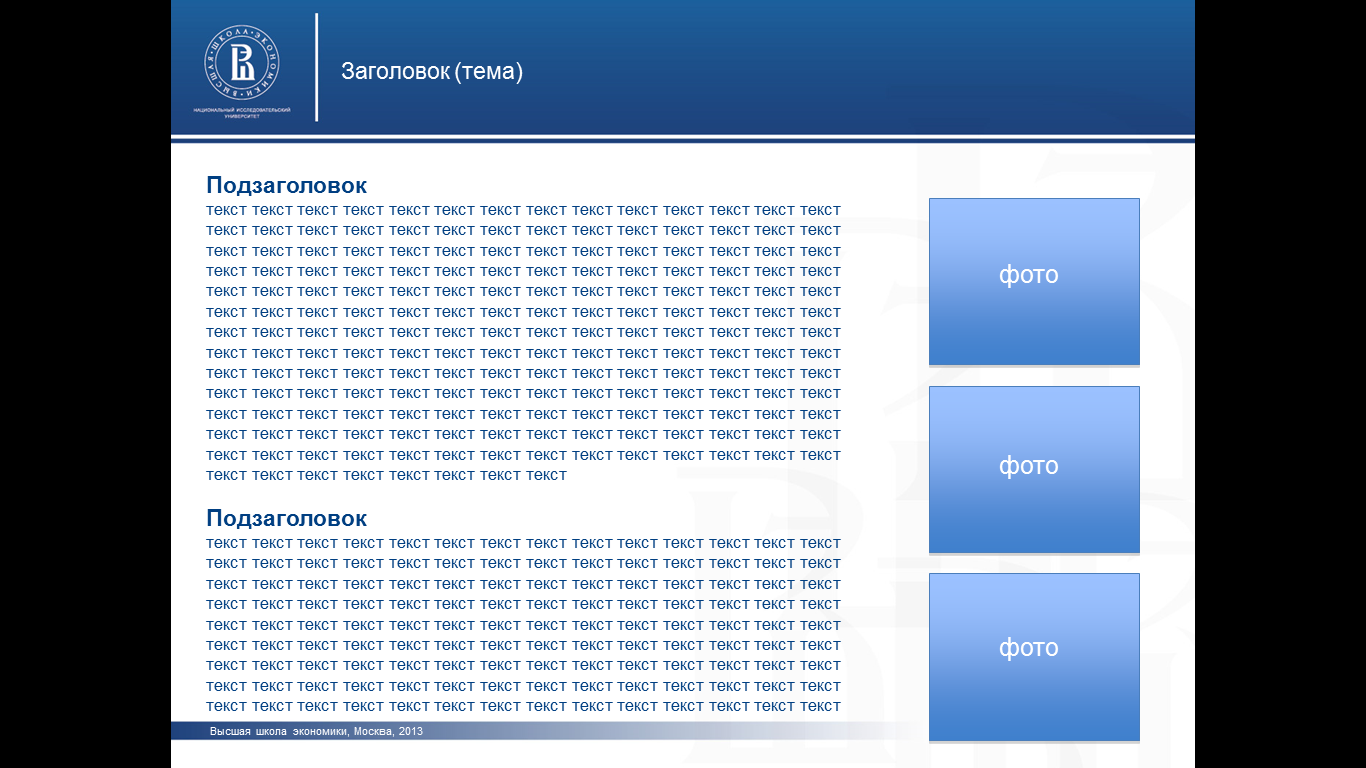 Особенности голосования и выплаты дивидендов по привилегированным кумулятивным акциям
По кумулятивным акциям невыплаченные дивиденды накапливаются и компания обязана их выплатить в последующие годы
В течение кумулятивного периода данные акции не дают права голоса
1
2
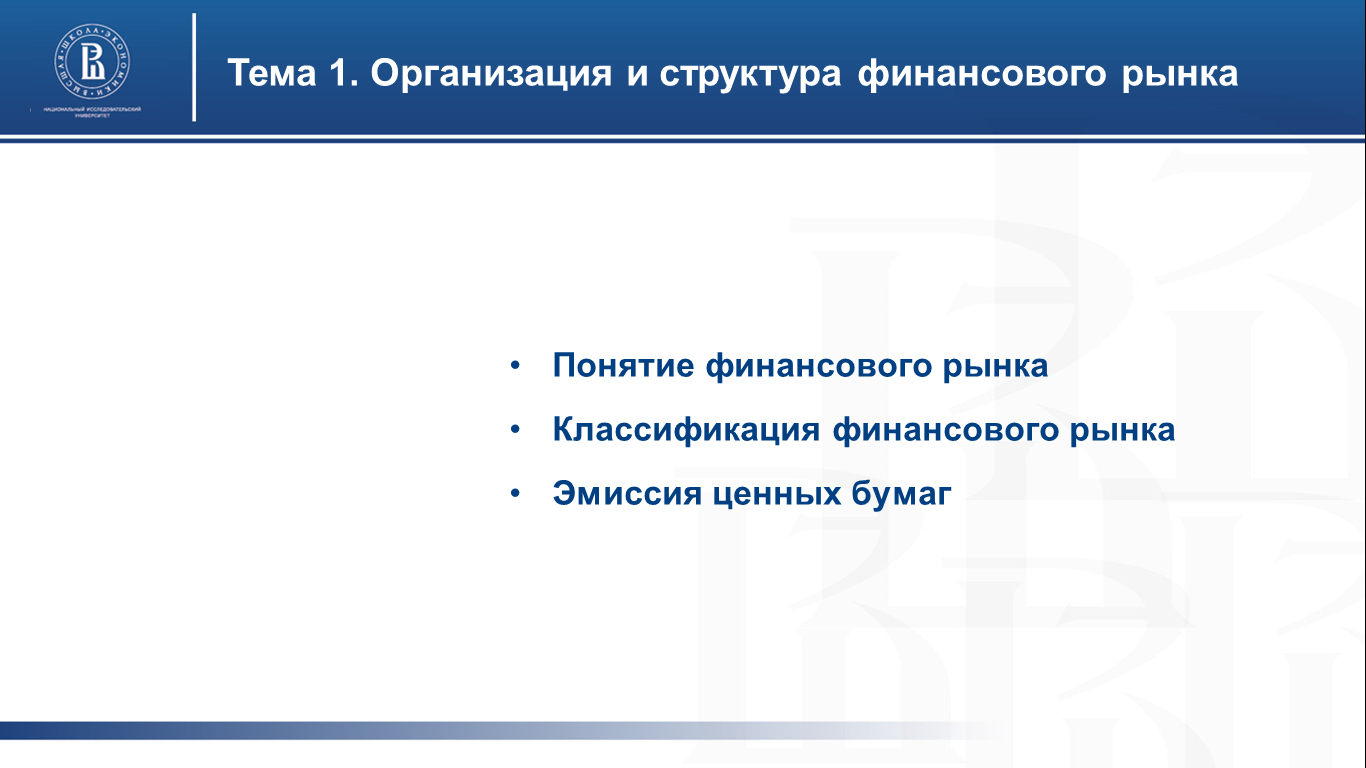 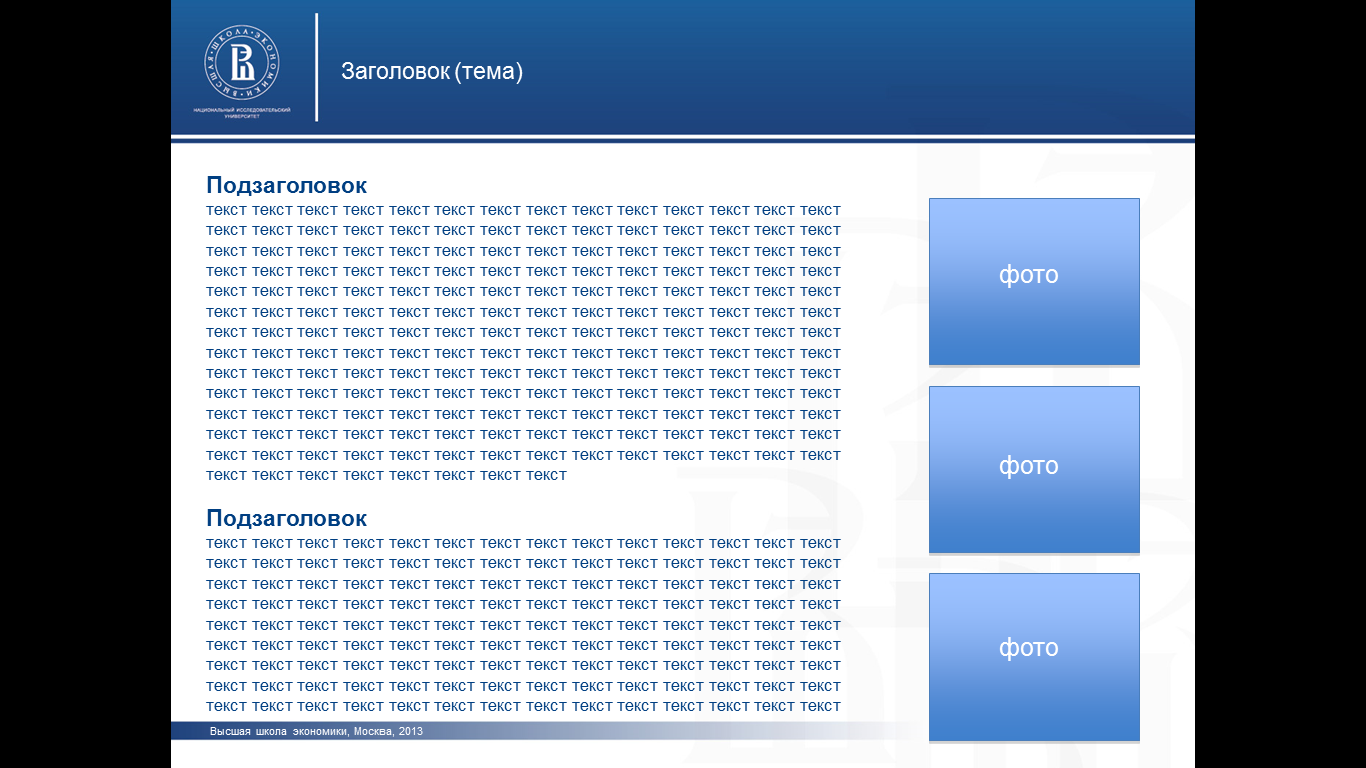 Права акционеров обыкновенных и привилегированных акций при ликвидации компании
Владельцы привилегированных акций имеют право на имущество ликвидируемого предприятия после удовлетворения требований всех кредиторов.
В уставе АО указывается ликвидационная стоимость привилегированных акций.
Владельцы обыкновенных акций имеют право на имущество ликвидируемого предприятия после удовлетворения требований всех кредиторов и выплаты ликвидационной стоимости владельцам привилегированных акций.
1
2
3
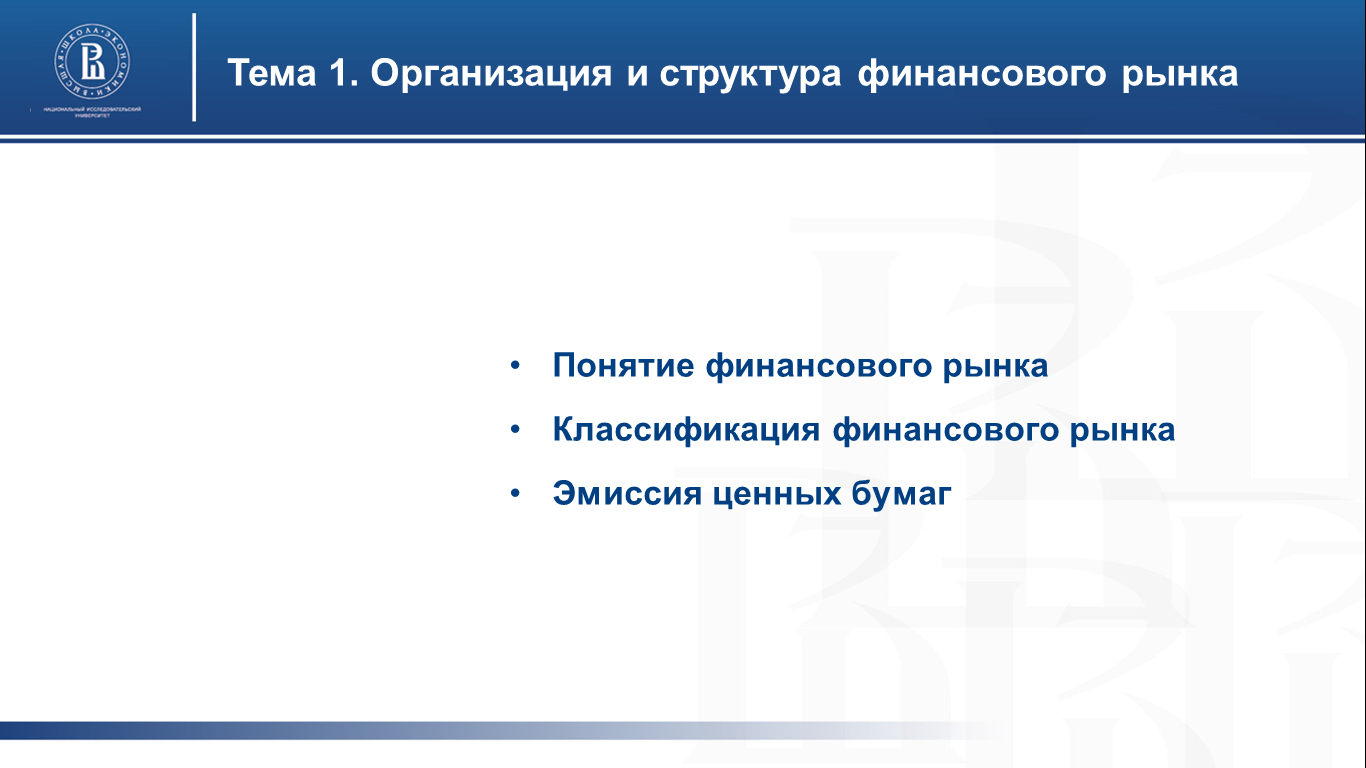 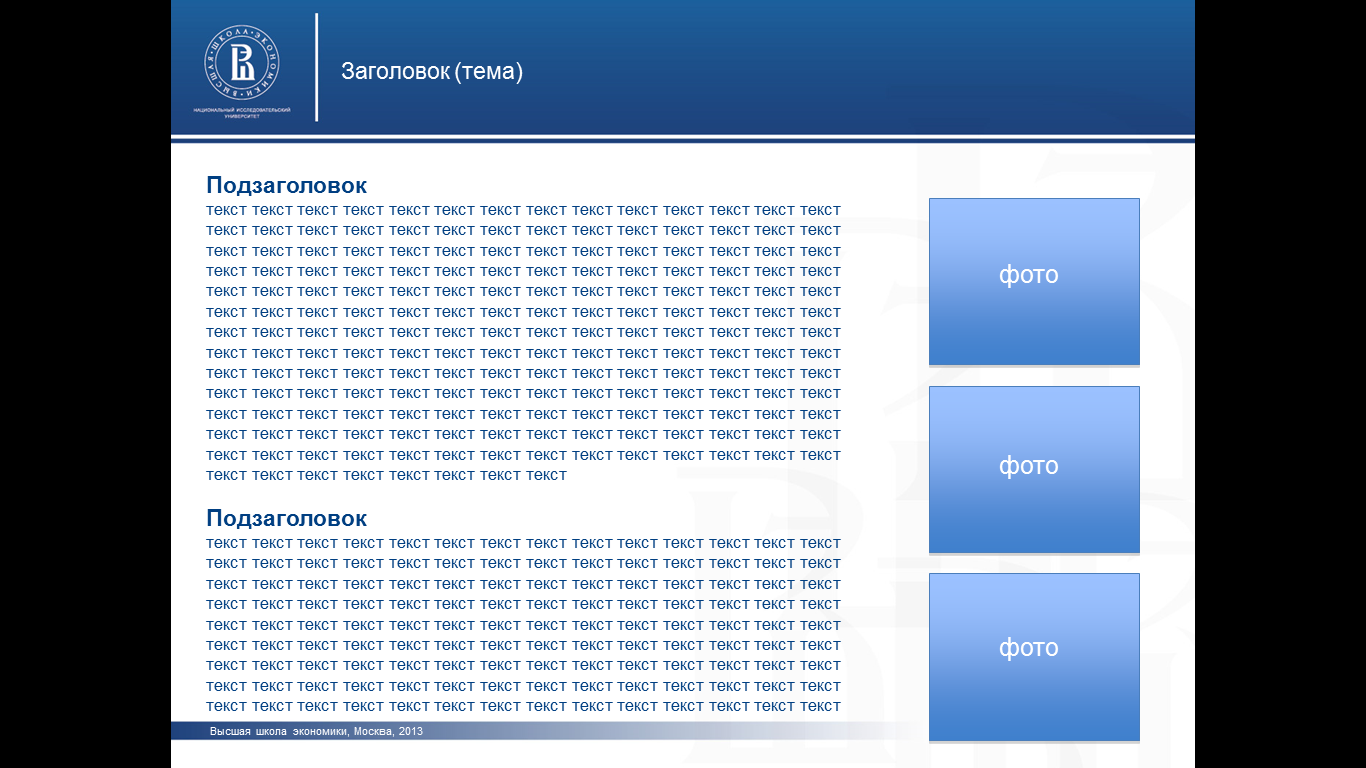 Котировки обыкновенных и привилегированных акций на Московской бирже (по состоянию на 29.09.2014 г.)
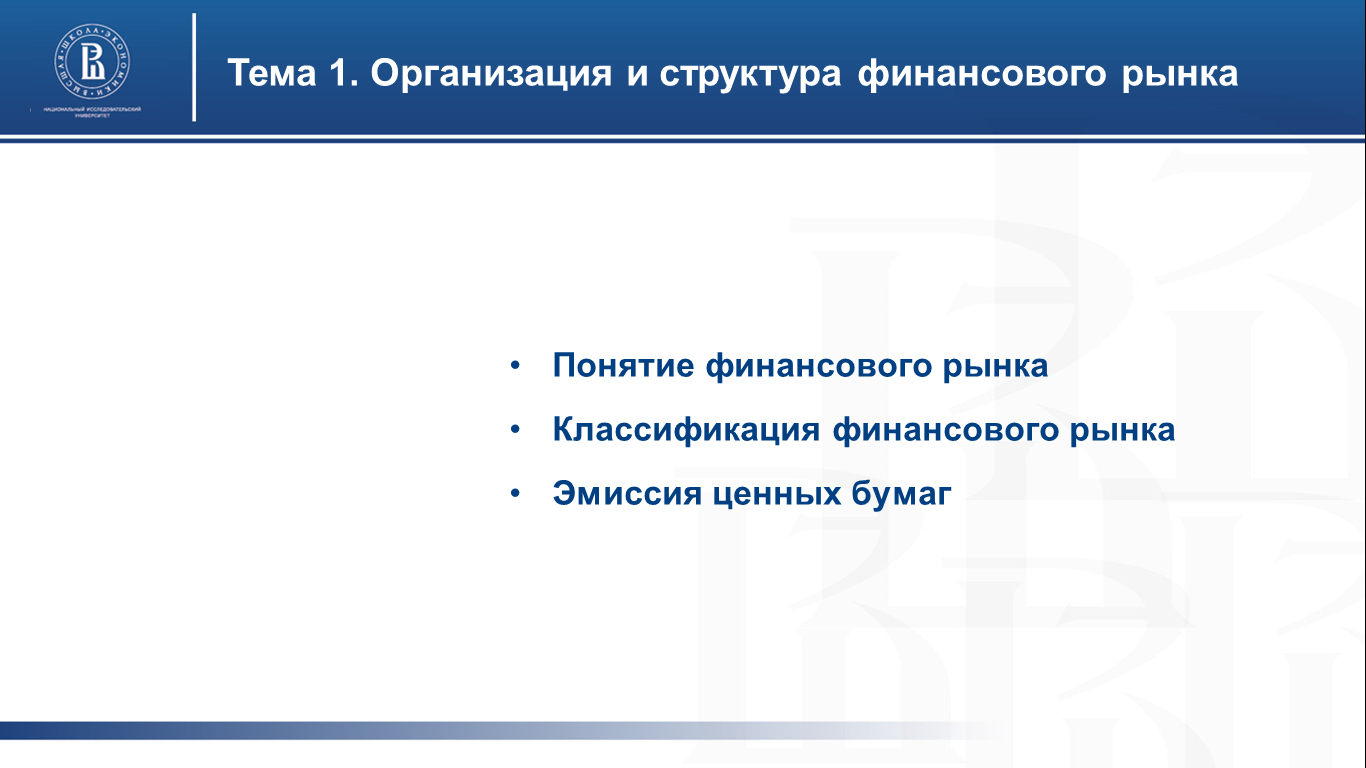 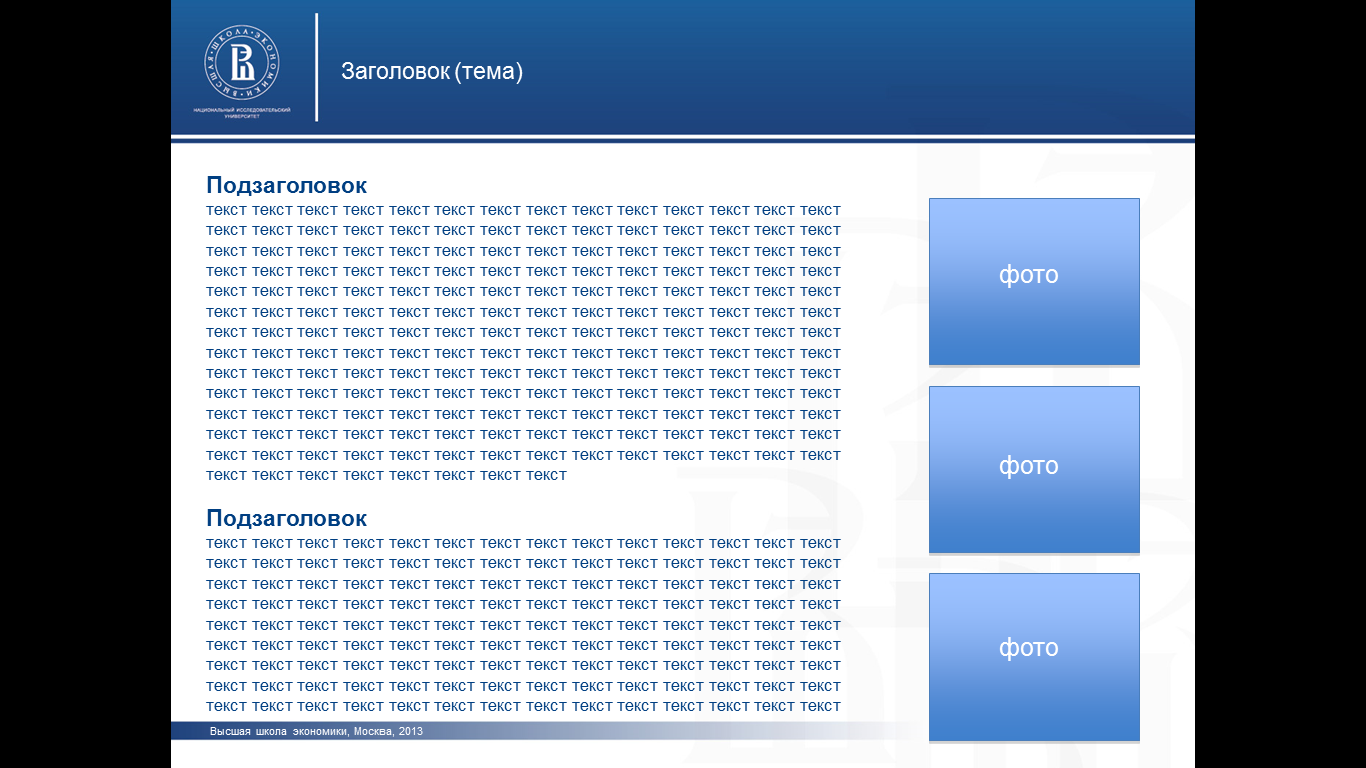 Премия за право голоса
(Исследование Чикагского университета)
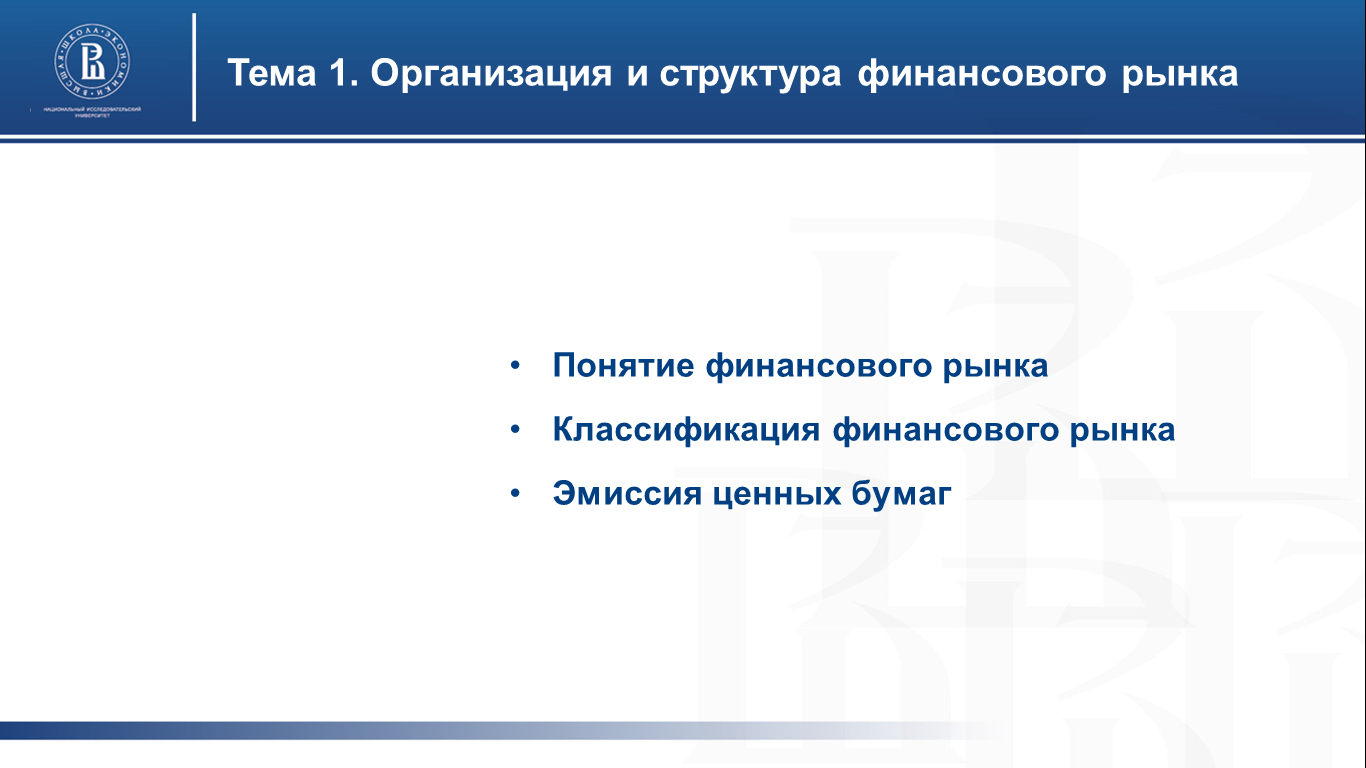 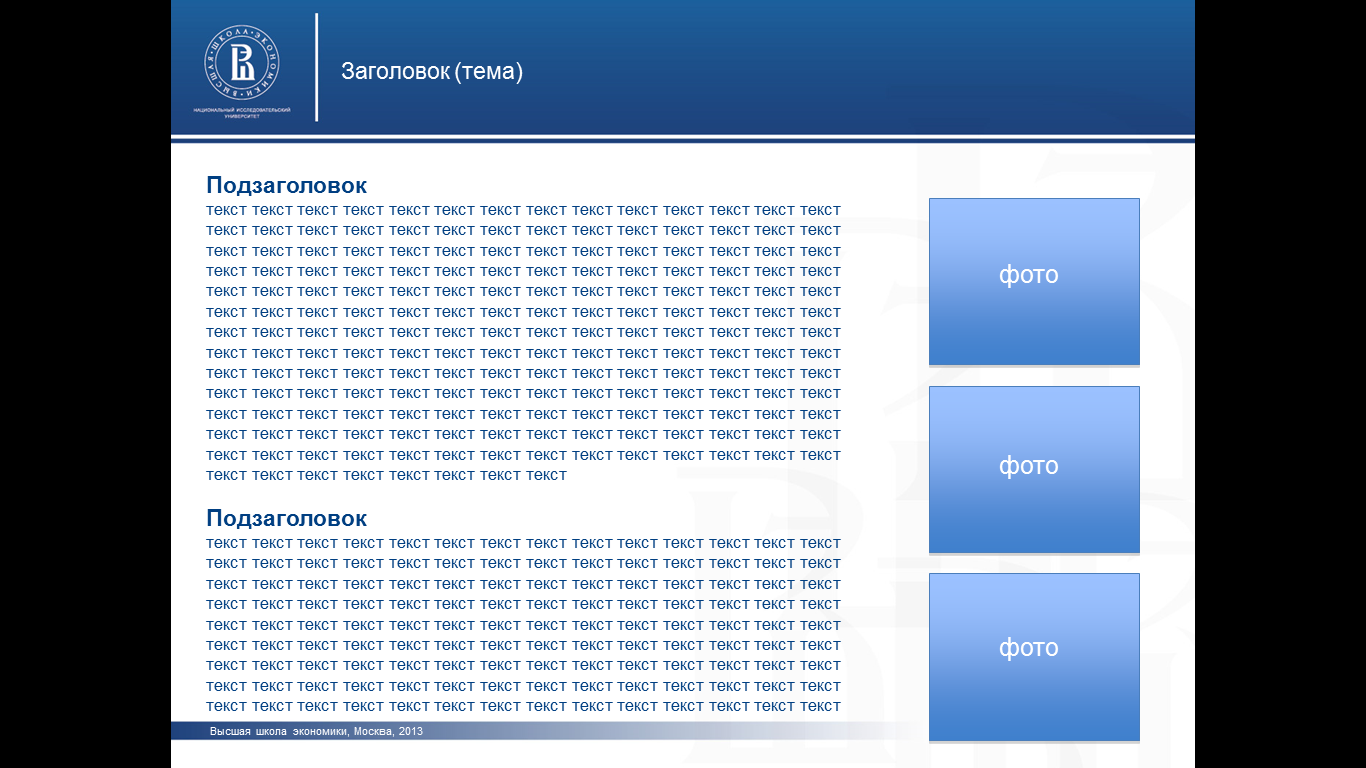 Капитализация 10 крупнейших компаний мира и российских компаний из рейтинга FT-500
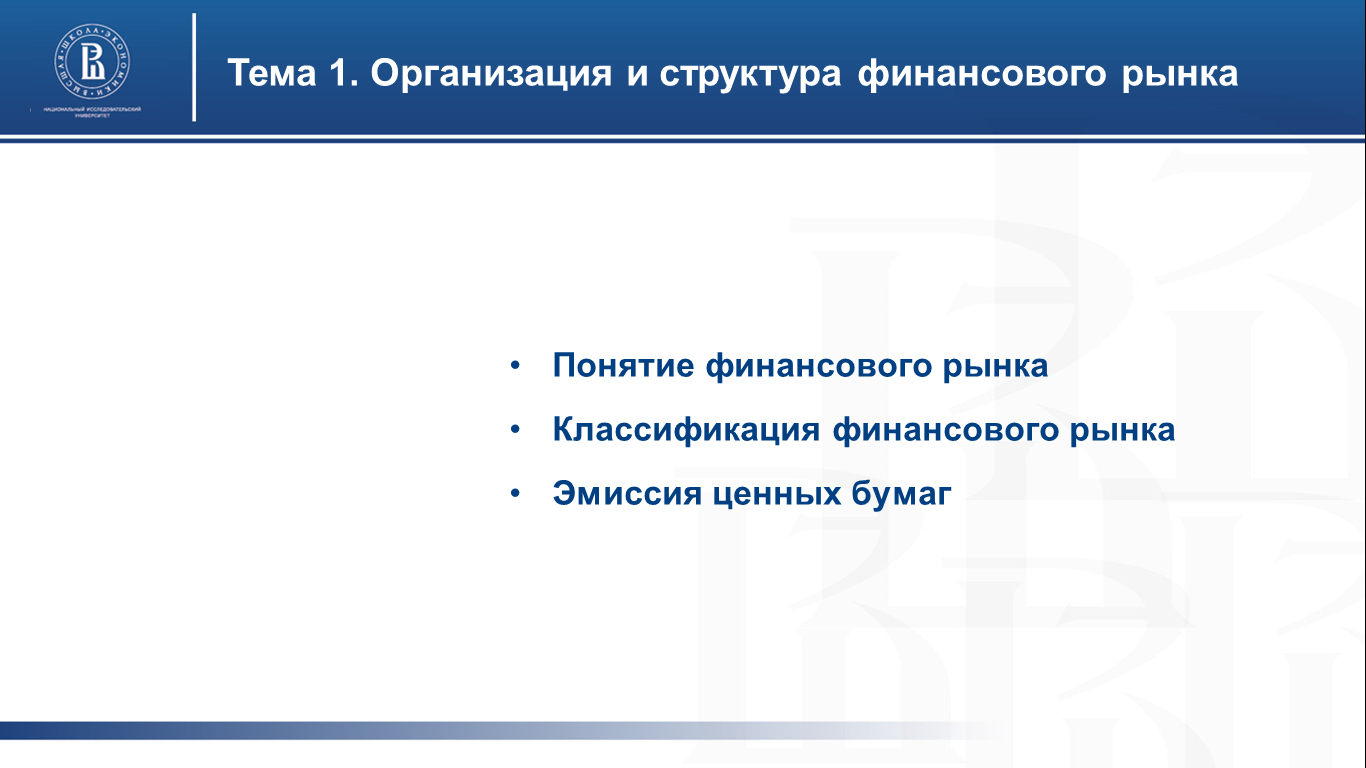 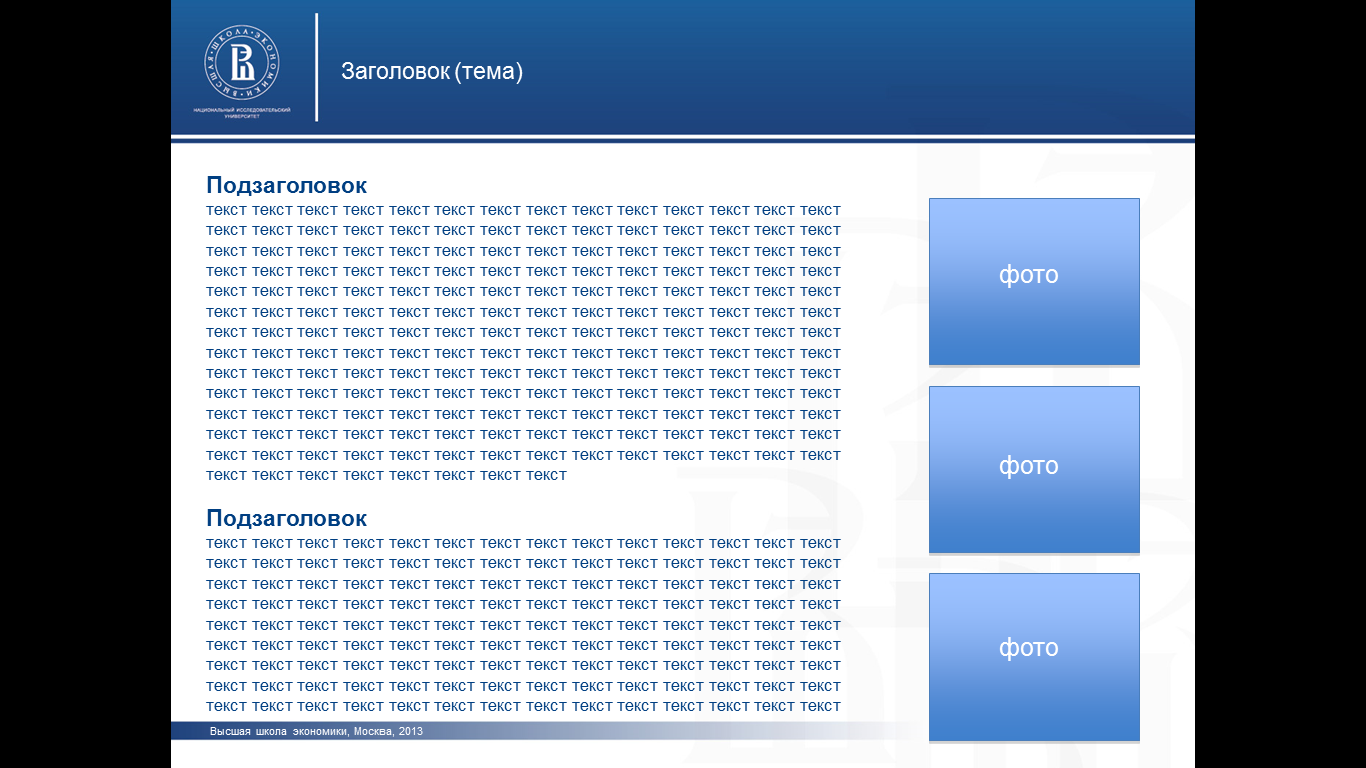 Доходность акций
Текущая доходность (rm) характеризуется размером годовых дивидендных выплат, отнесенных к цене акции, и определяется по формуле:
d – размер годового дивиденда
pa – текущая рыночная цена акции
Полная доходность характеризуется размером выплачиваемых дивидендов и приростом цены акций по отношению к вложенному капитулу. Годовая полная доходность (rn) по акциям определяется по формуле:
di – годовые дивидендные 
выплаты в году i
Pa – цена приобретения акций
Pi – рыночная цена акций в году t
T – число лет владения акциями
i = 1,2,3… t  - год владения акциями
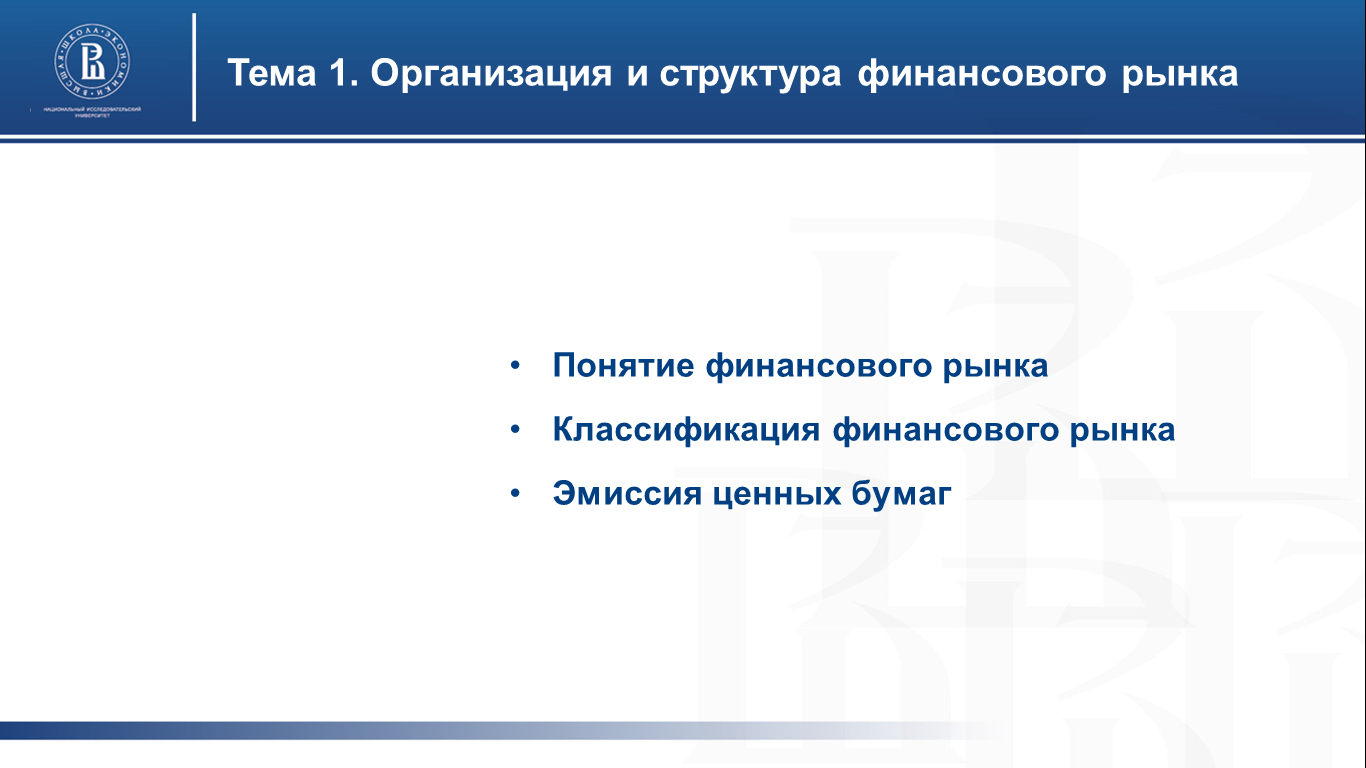 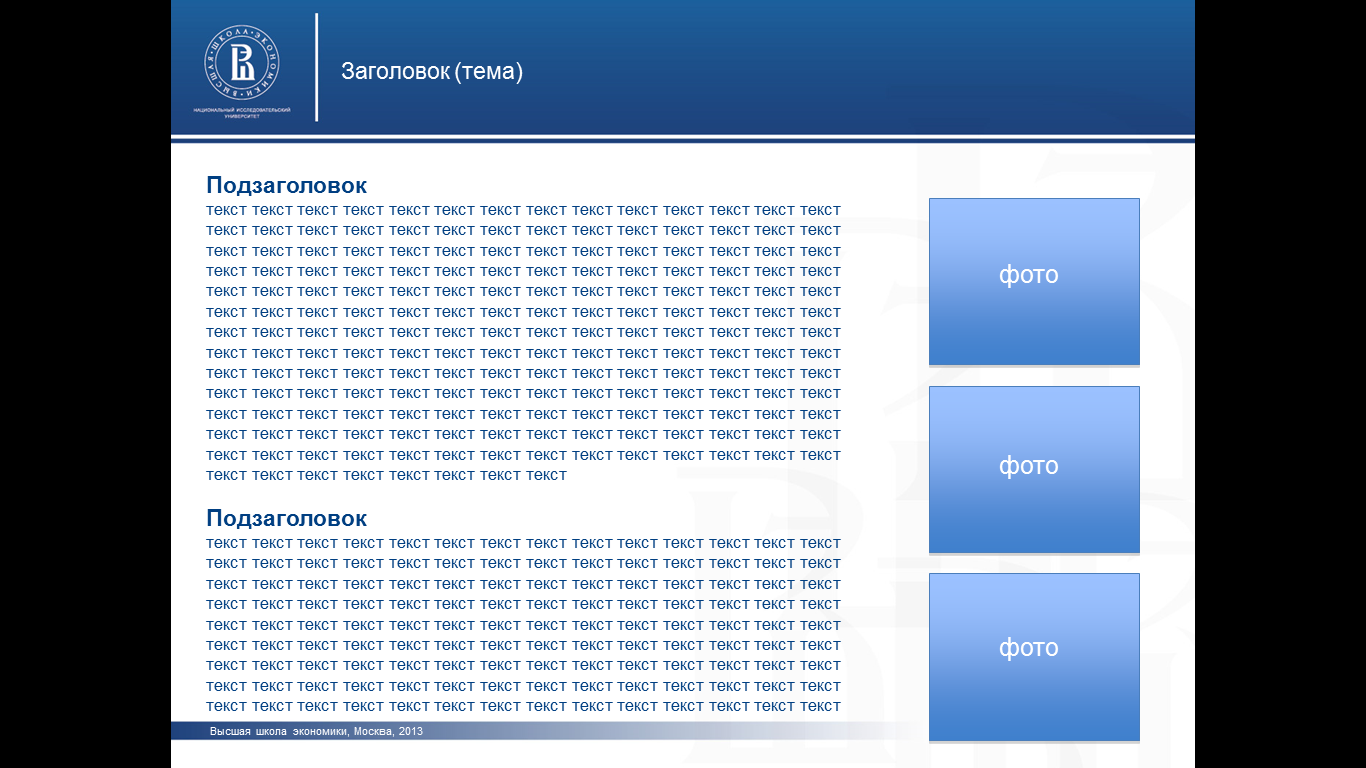 Дивидендная доходность российских компаний
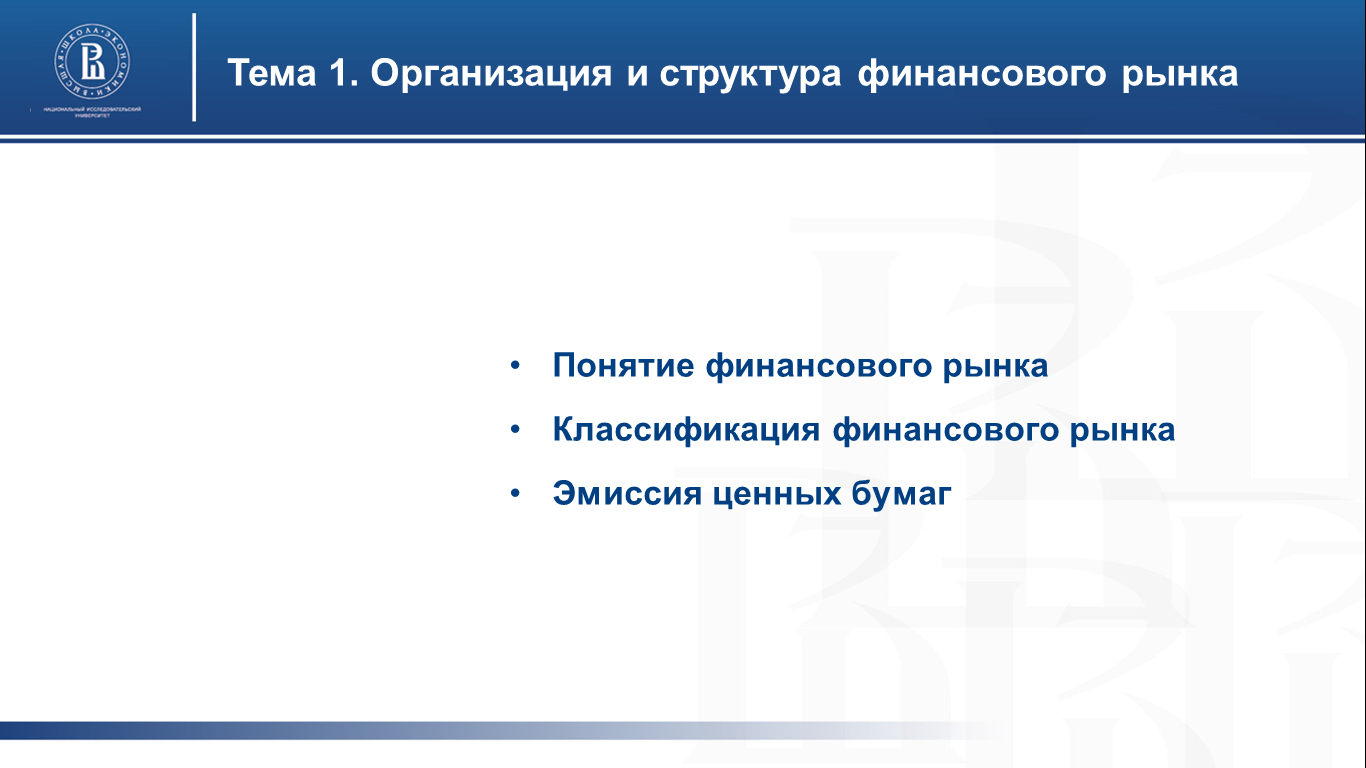 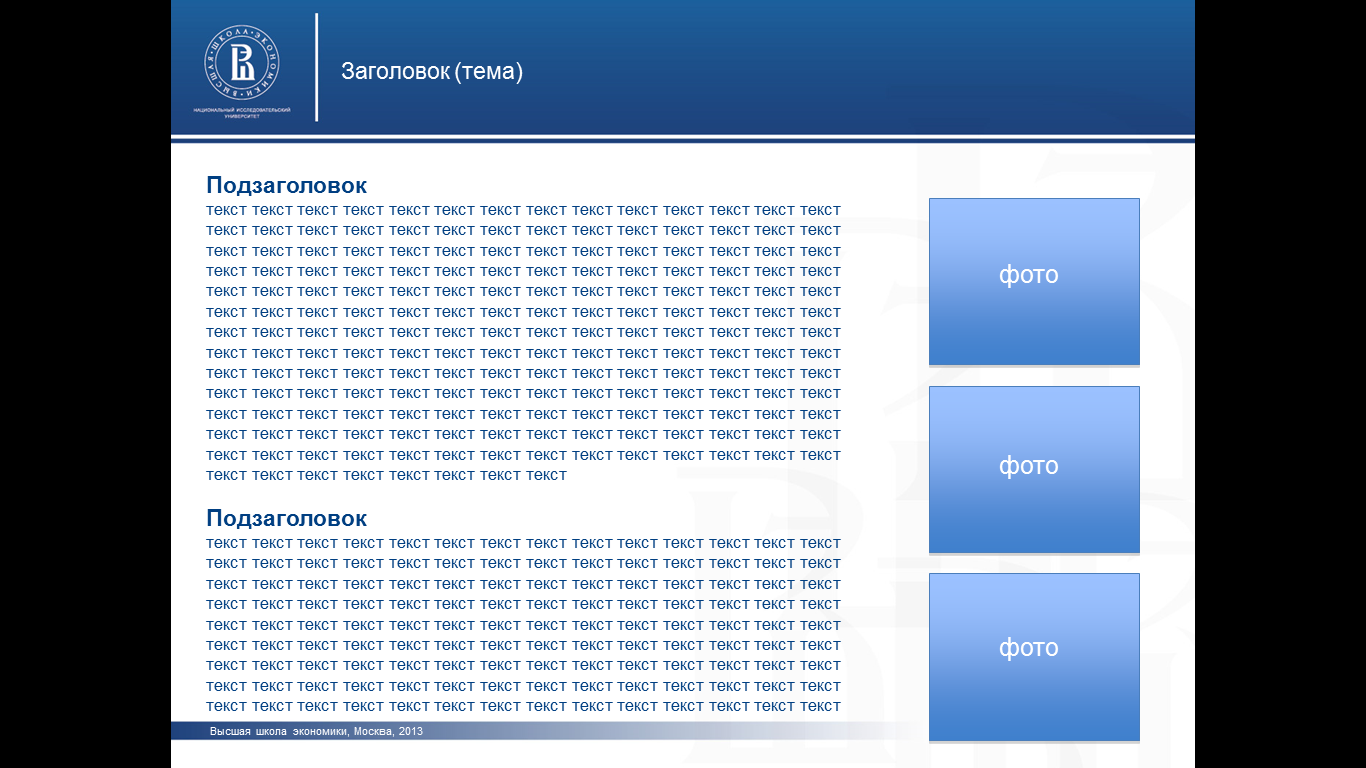 Среднегодовая текущая (дивидендная) доходность обыкновенных акций за 1973-2000 г.г.
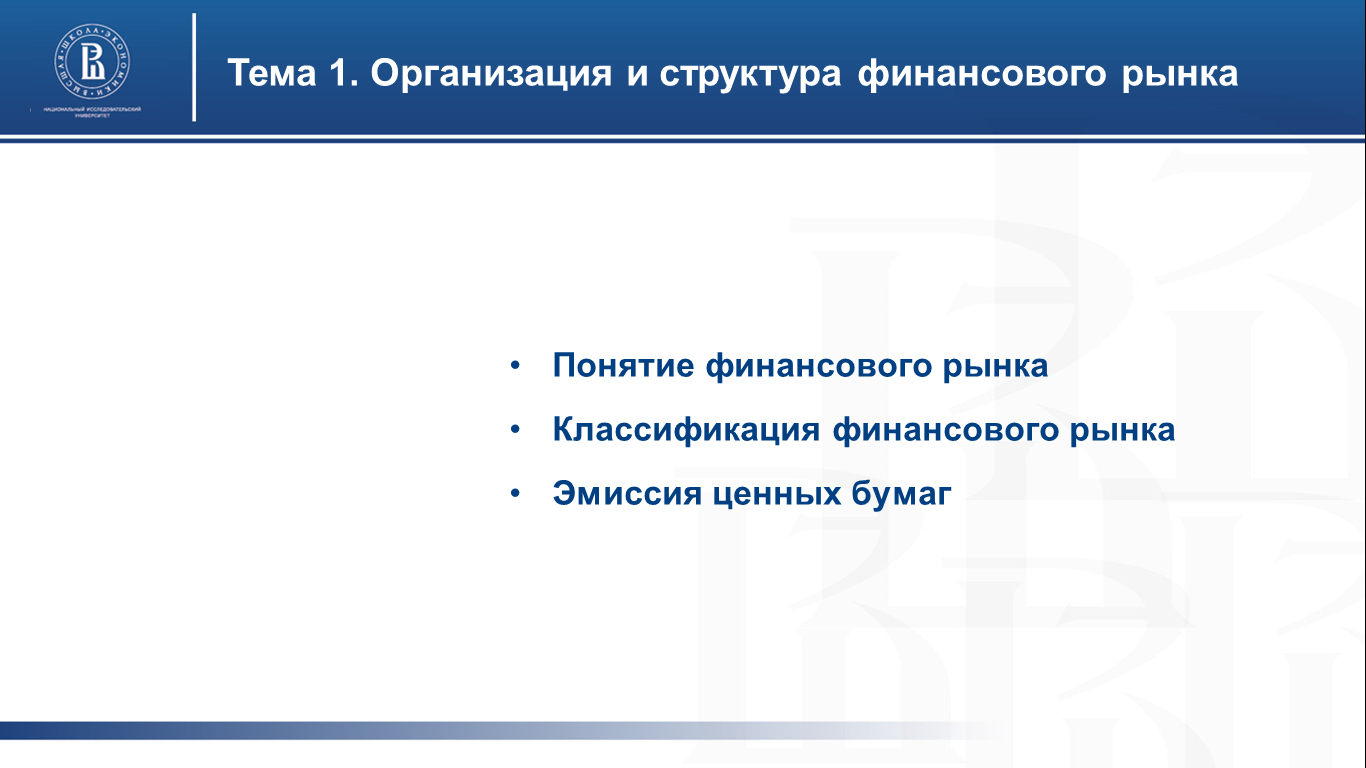 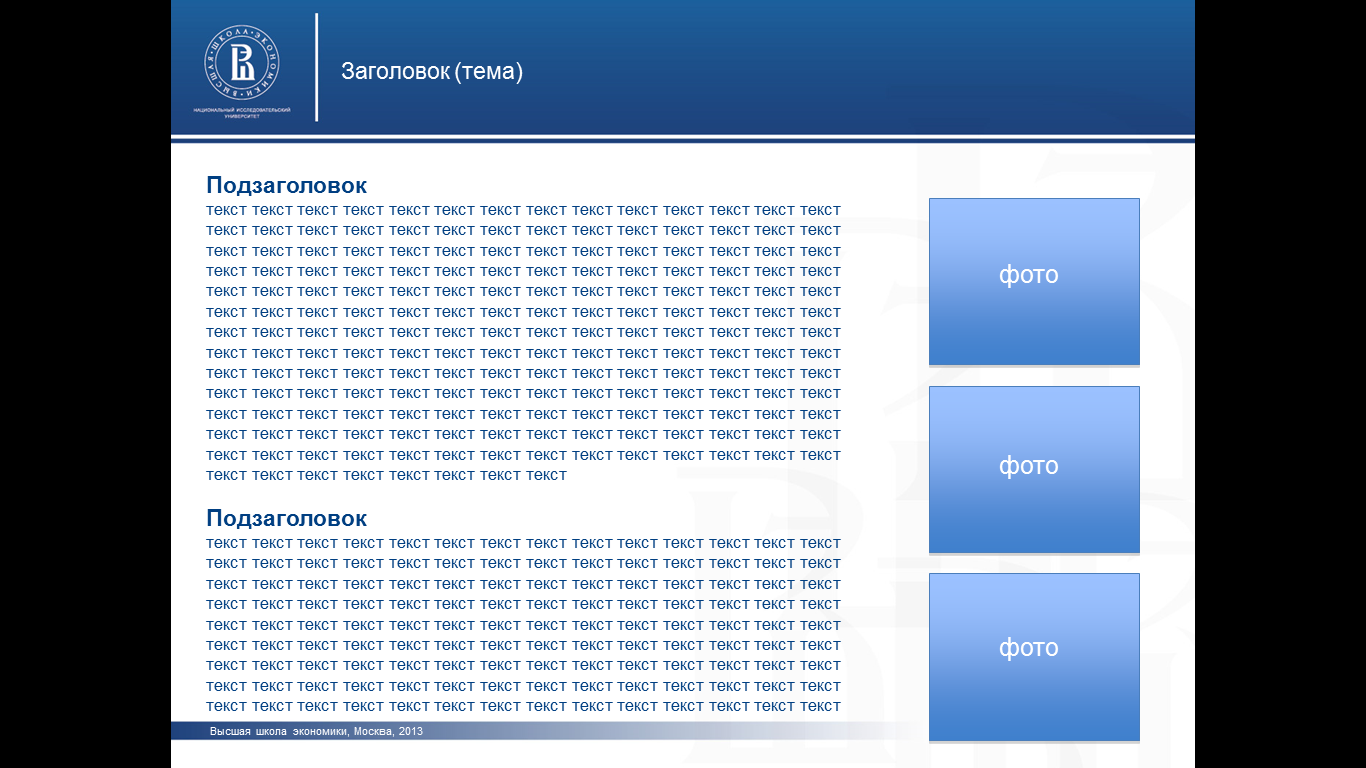 Дивидендная доходность и доля дивидендных выплат в российских (ММВБ-10) и американских компаниях (S&P-500)
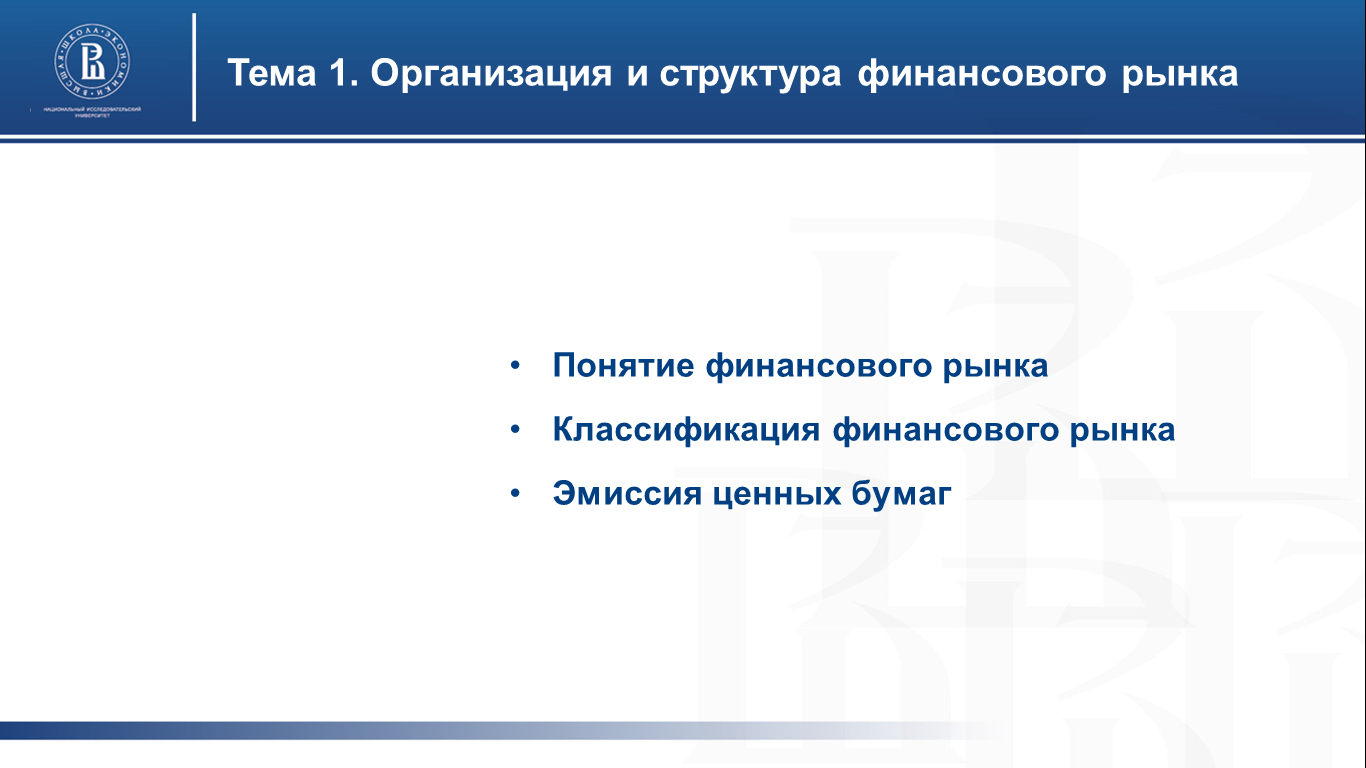 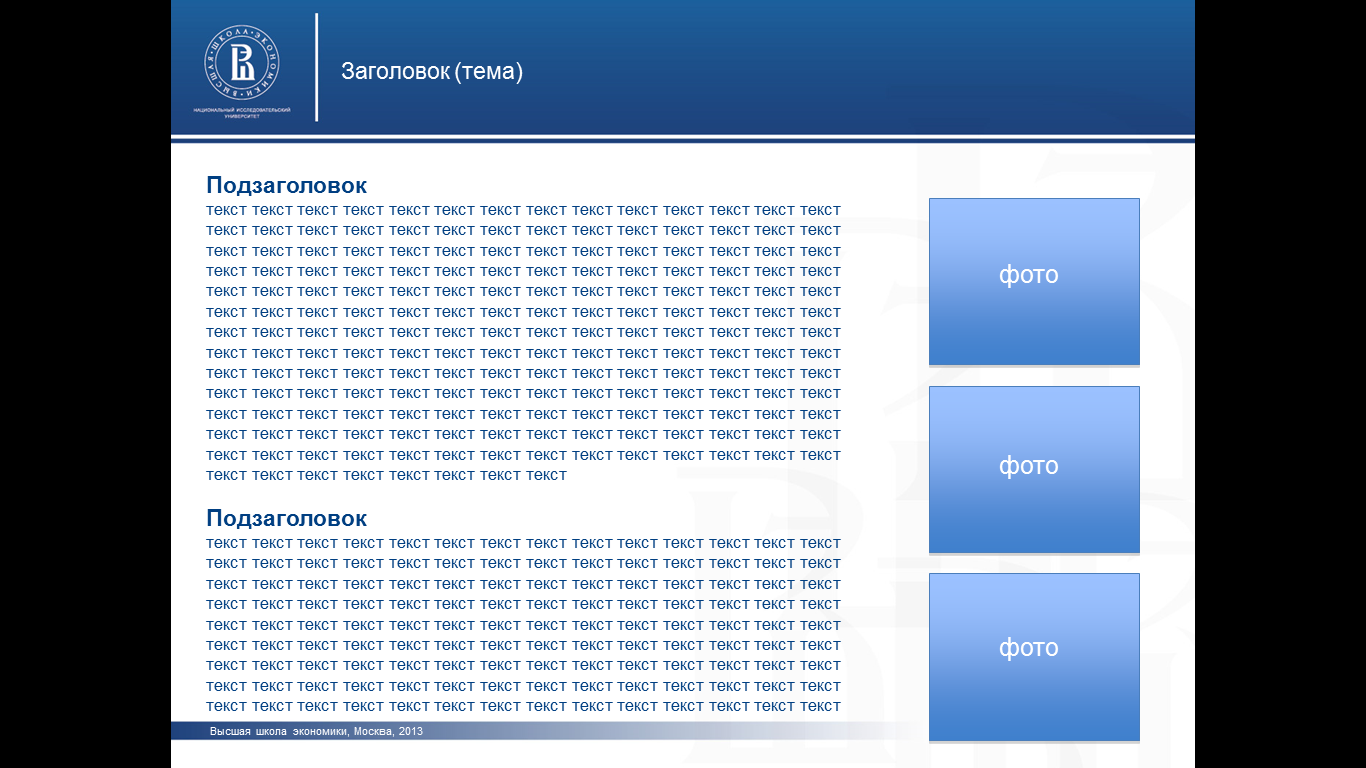 Среднегодовая доходность акций, %
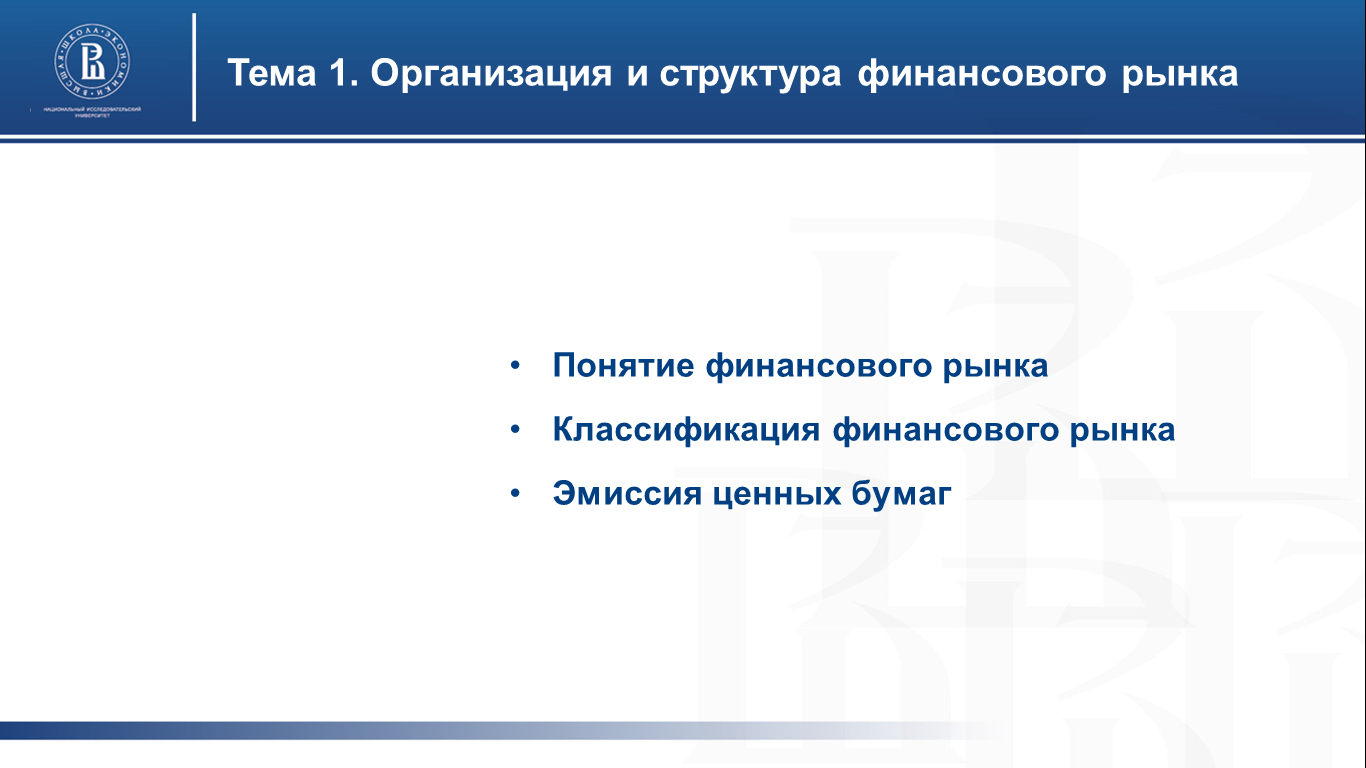 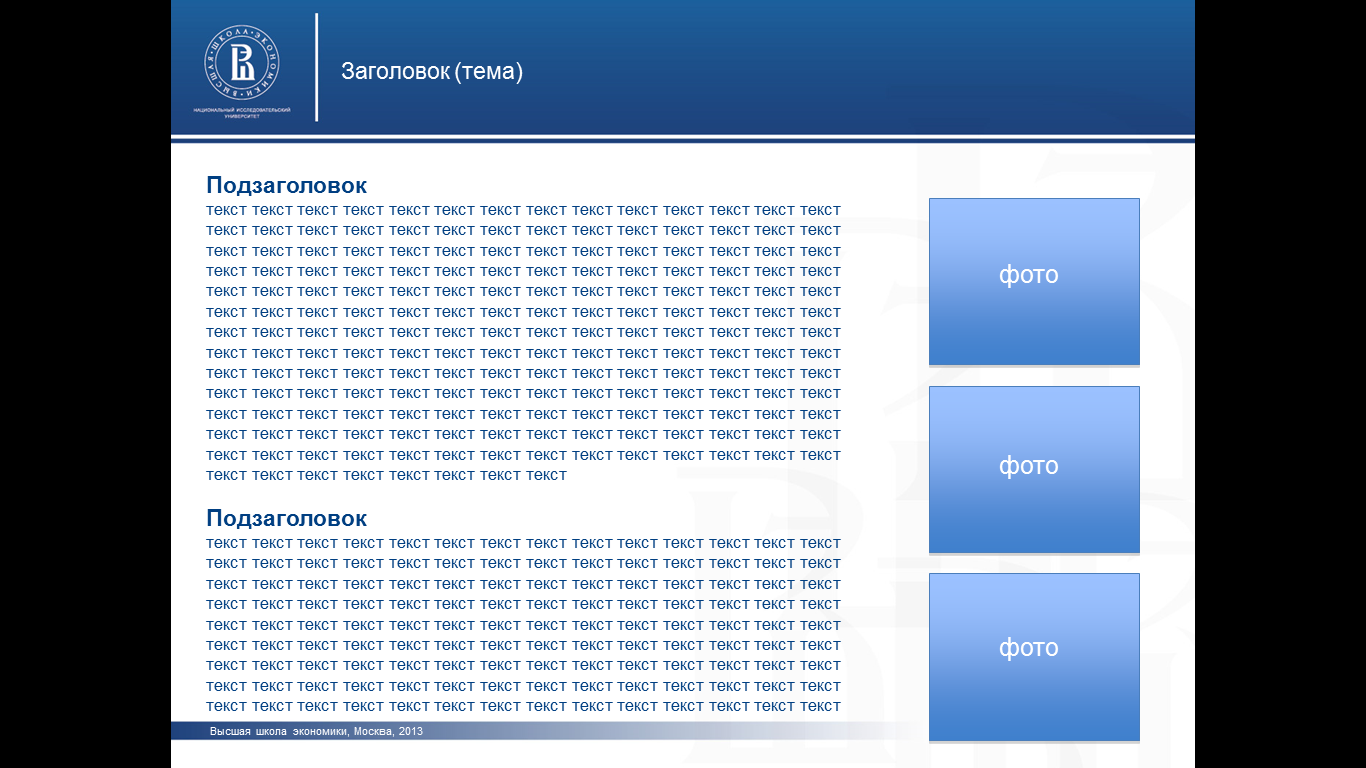 Приобретение и выкуп акций у акционеров
Приобретение акций – это добровольное принятие компанией решения о покупке акций у акционеров
Выкуп акций – это обязанность компании выкупить акции у акционеров
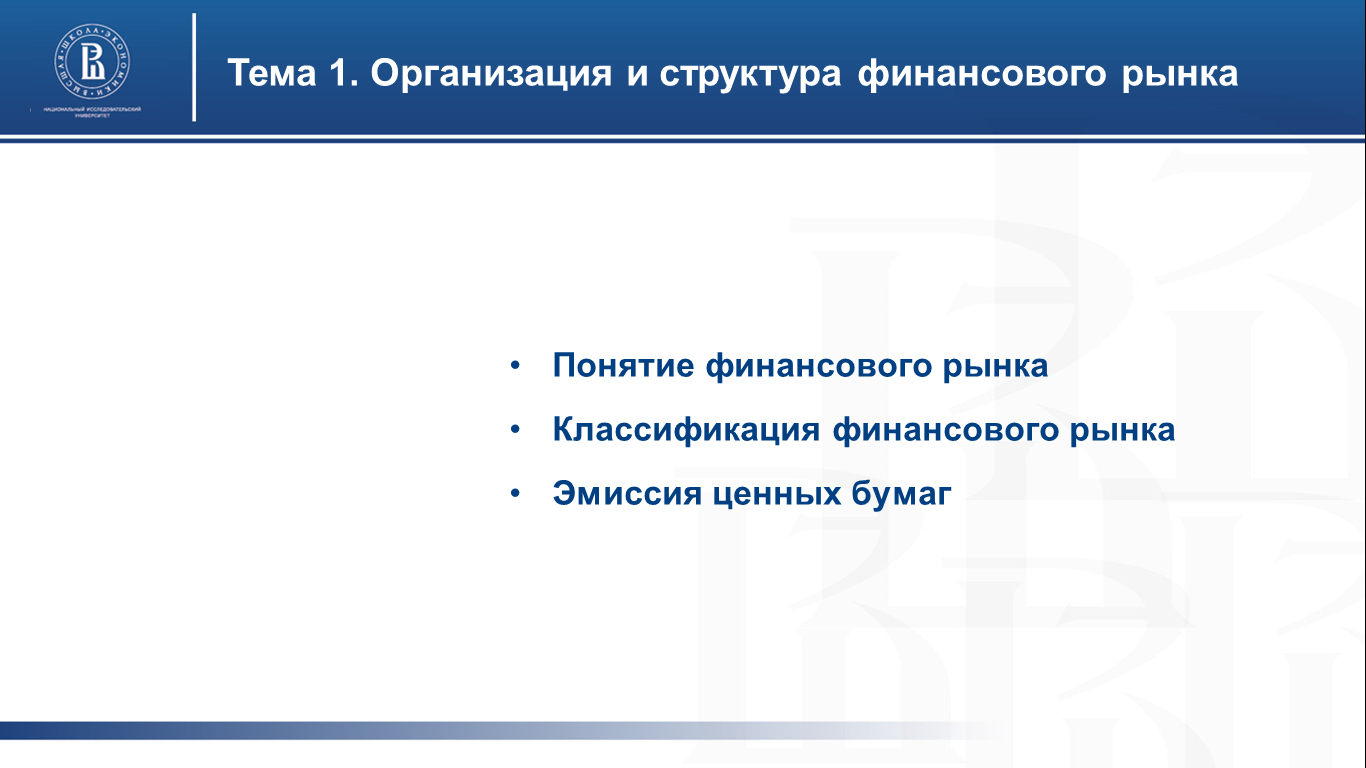 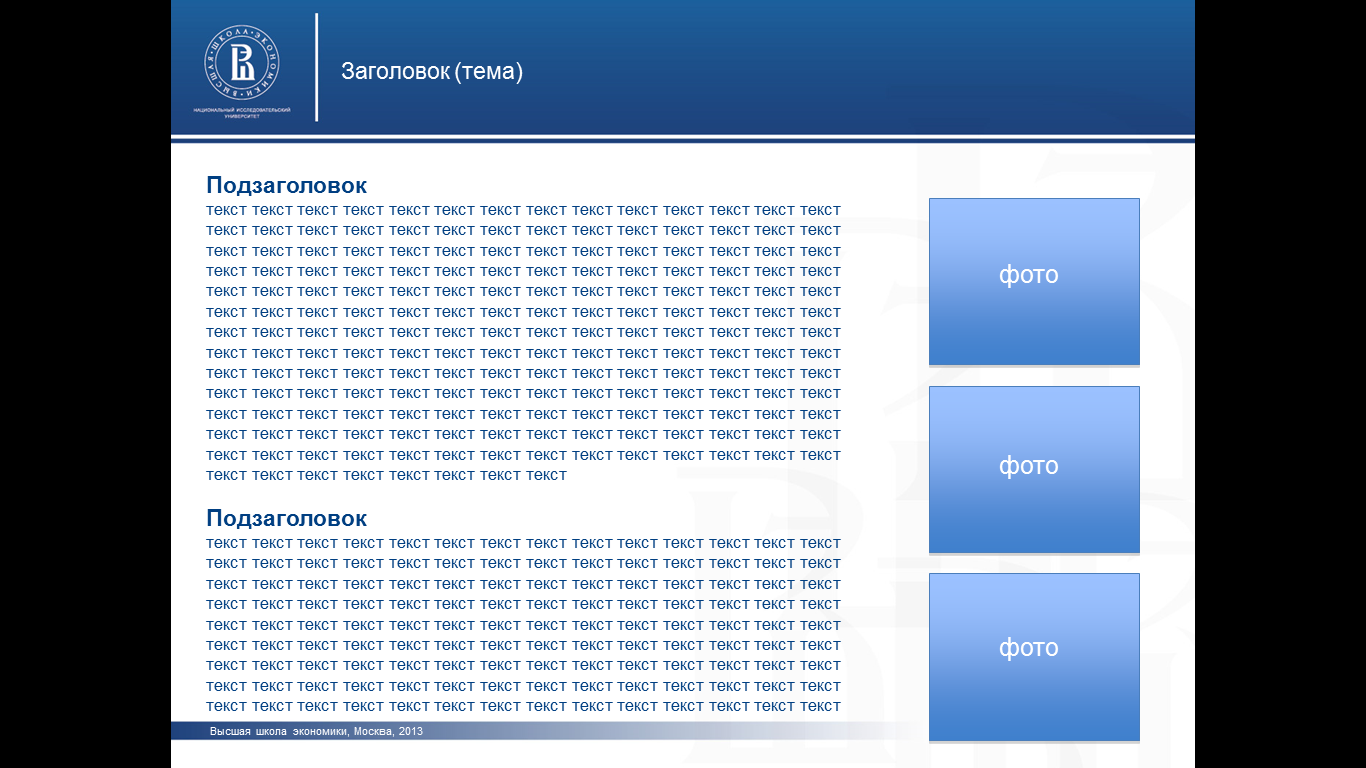 Приобретение обществом размещенных акций
Решение о покупке акций у акционеров принимает:
Цели:
Поддержание собственных котировок
Увеличение размера дивидендов на одну акцию
Уменьшение числа голосов на собрании акционеров
Предотвращение недружественного поглощения
Цель:
Уменьшение уставного капитала акционерного общества
Общее собрание акционеров
Совет директоров
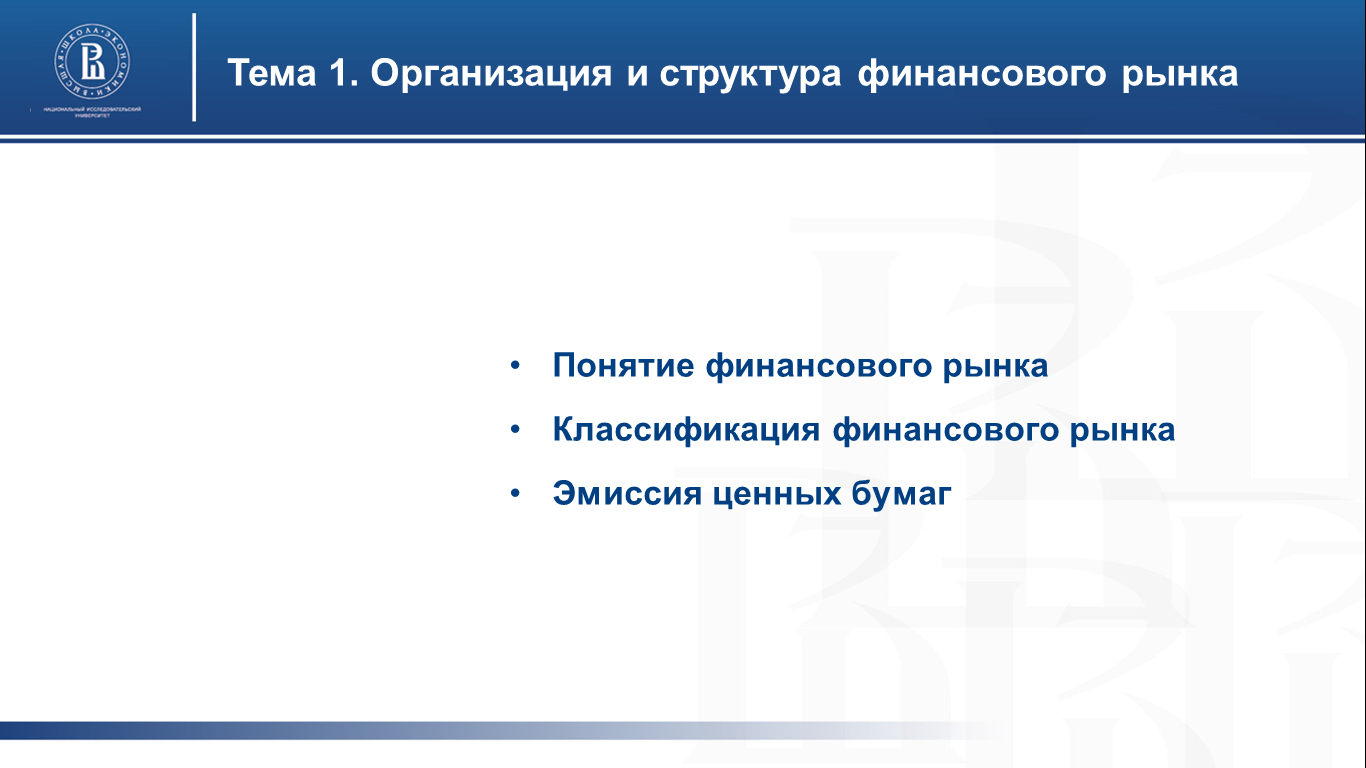 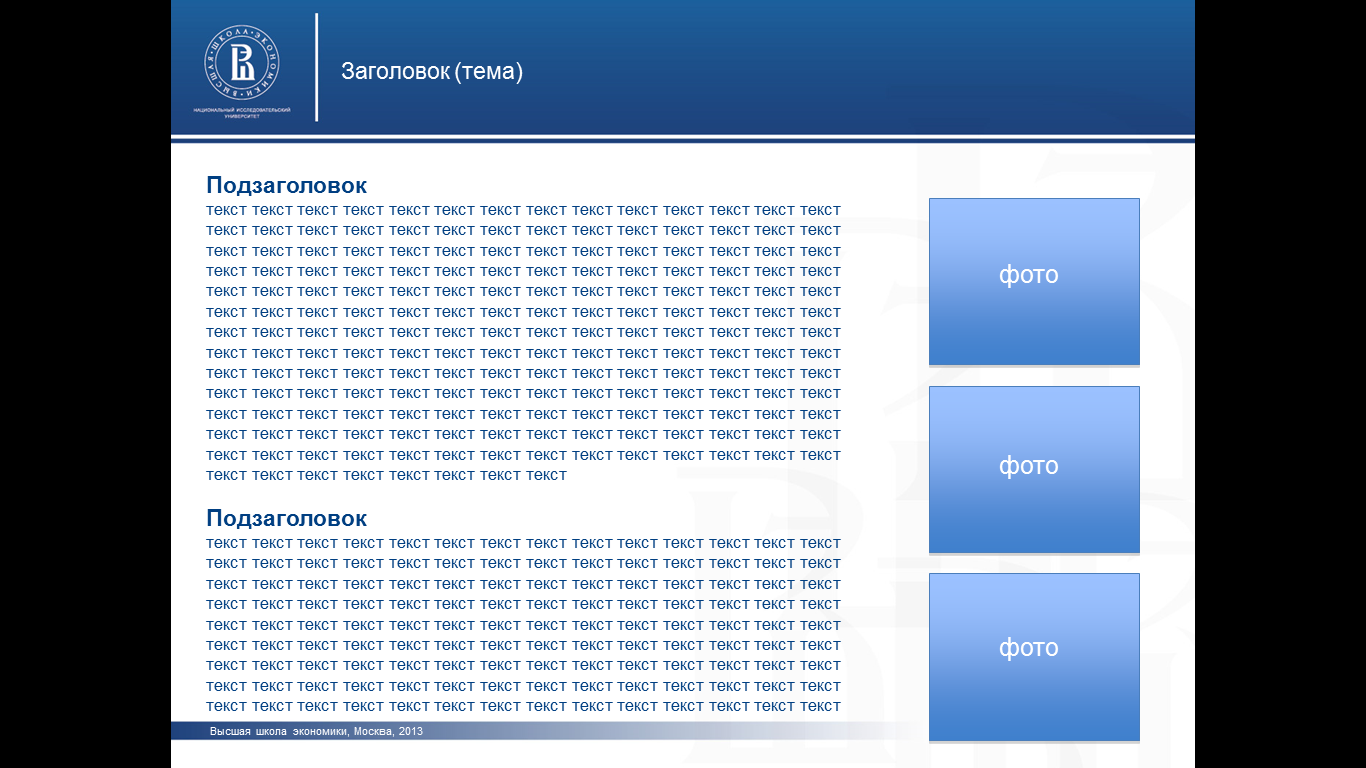 Ограничения на приобретение акций
Запрещается приобретение акций:
Более 10% размещенных акций
До полной оплаты уставного капитала
Если на момент приобретения АО имеет признаки банкротства
Если совокупная номинальная стоимость оставшихся акций станет меньше минимального размера уставного капитала
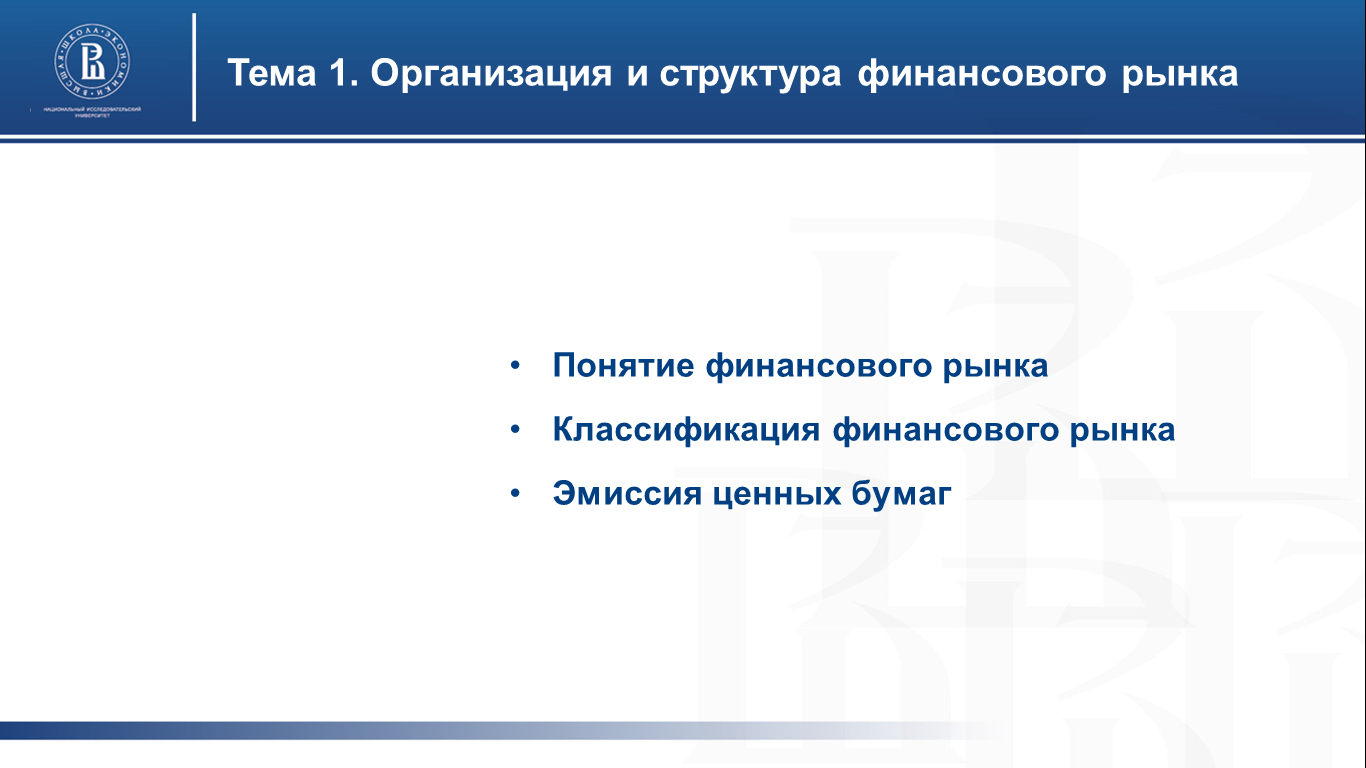 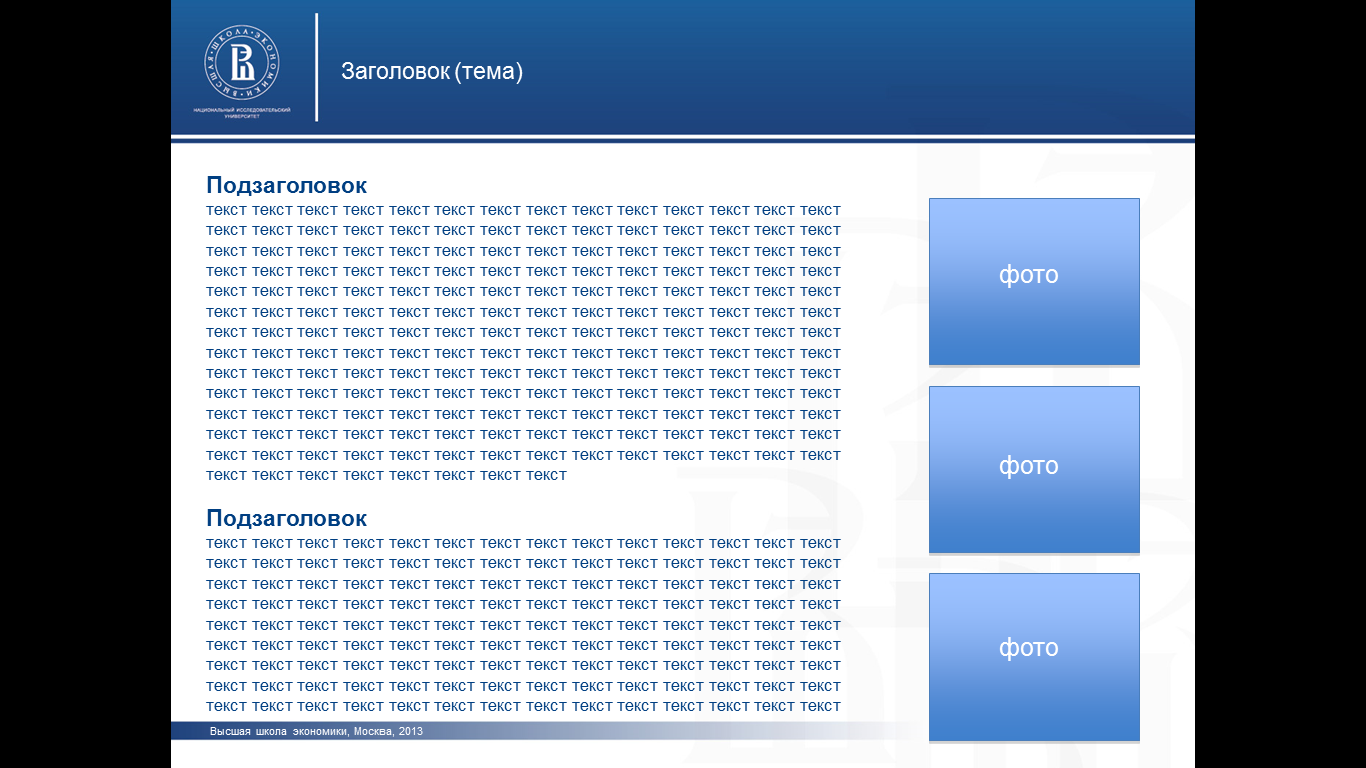 Выкуп акций
Право требовать выкупа  имеют акционеры, которые не принимали участия в голосовании на собрании акционеров или голосовали против по одному из следующих вопросов:
Реорганизация АО 
Совершение крупной сделки
Внесение изменений в устав, ограничивающих их права
Размещение акций путем закрытой подписки
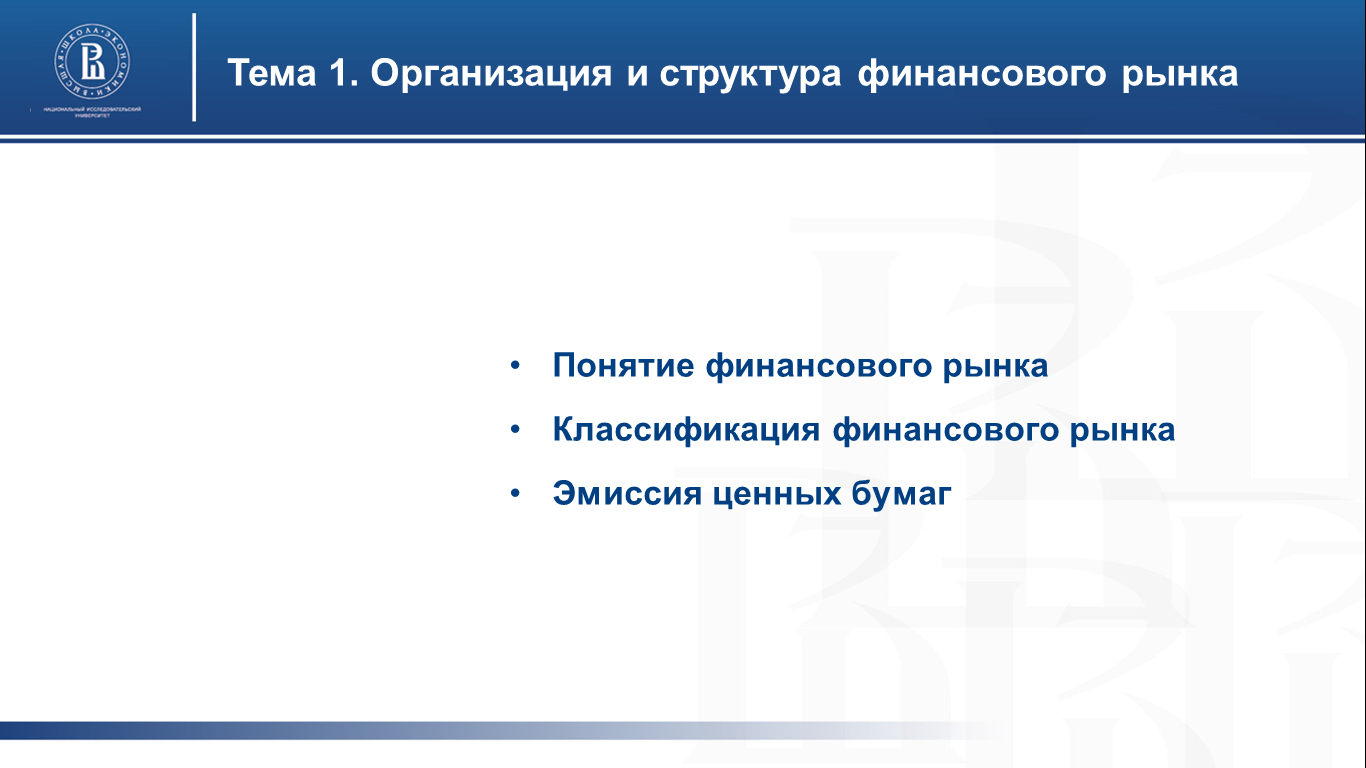 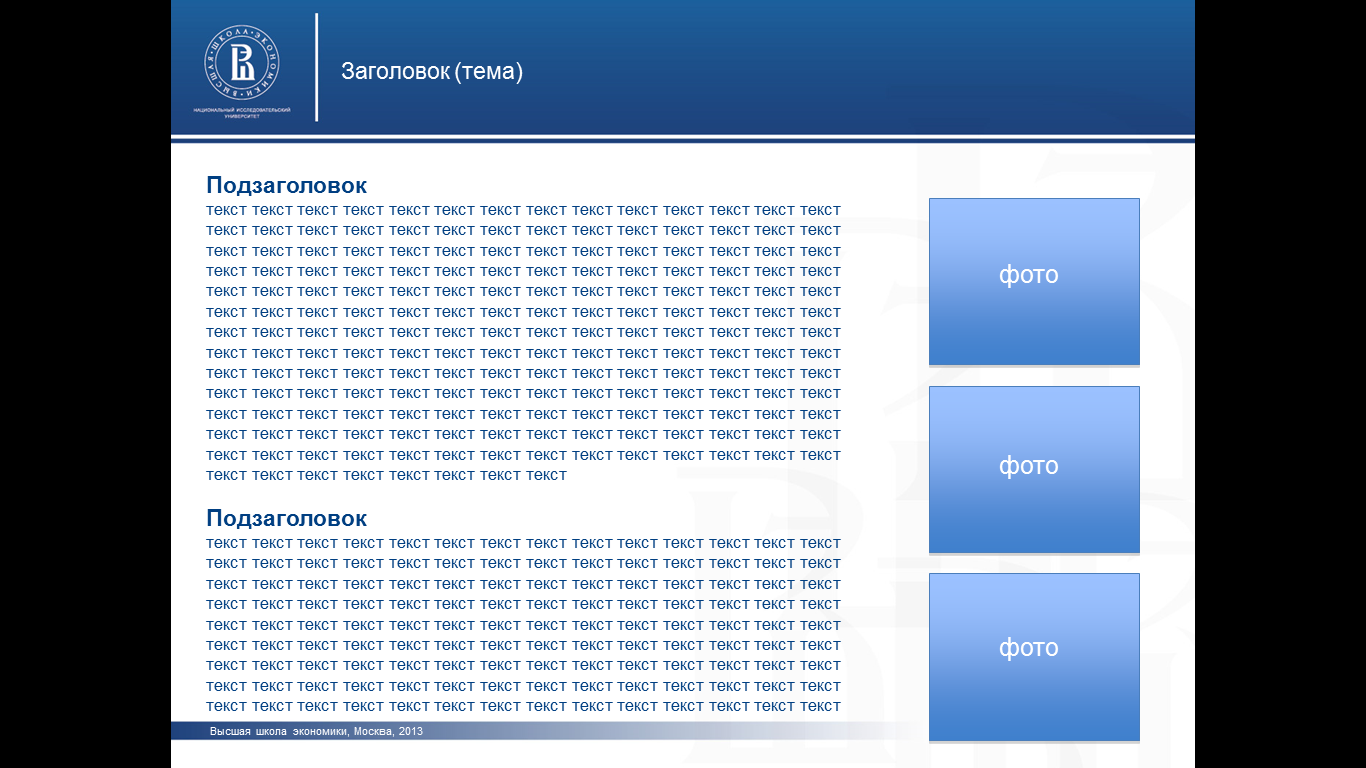 Порядок выкупа
В объявлении о собрании акционерам сообщается о наличии у них права требовать выкупа акций, а также цена выкупа и порядок выкупа
Акционер в течение 45 дней после принятия решения направляет в АО требование о выкупе акций (адрес, число акций)
АО выкупает акции у акционеров по цене указанной в сообщении в течении 30 дней
На выкуп акций может быть направлено средств не более 10% стоимости чистых активов на дату принятия решения на собрании акционеров
1
2
3
4
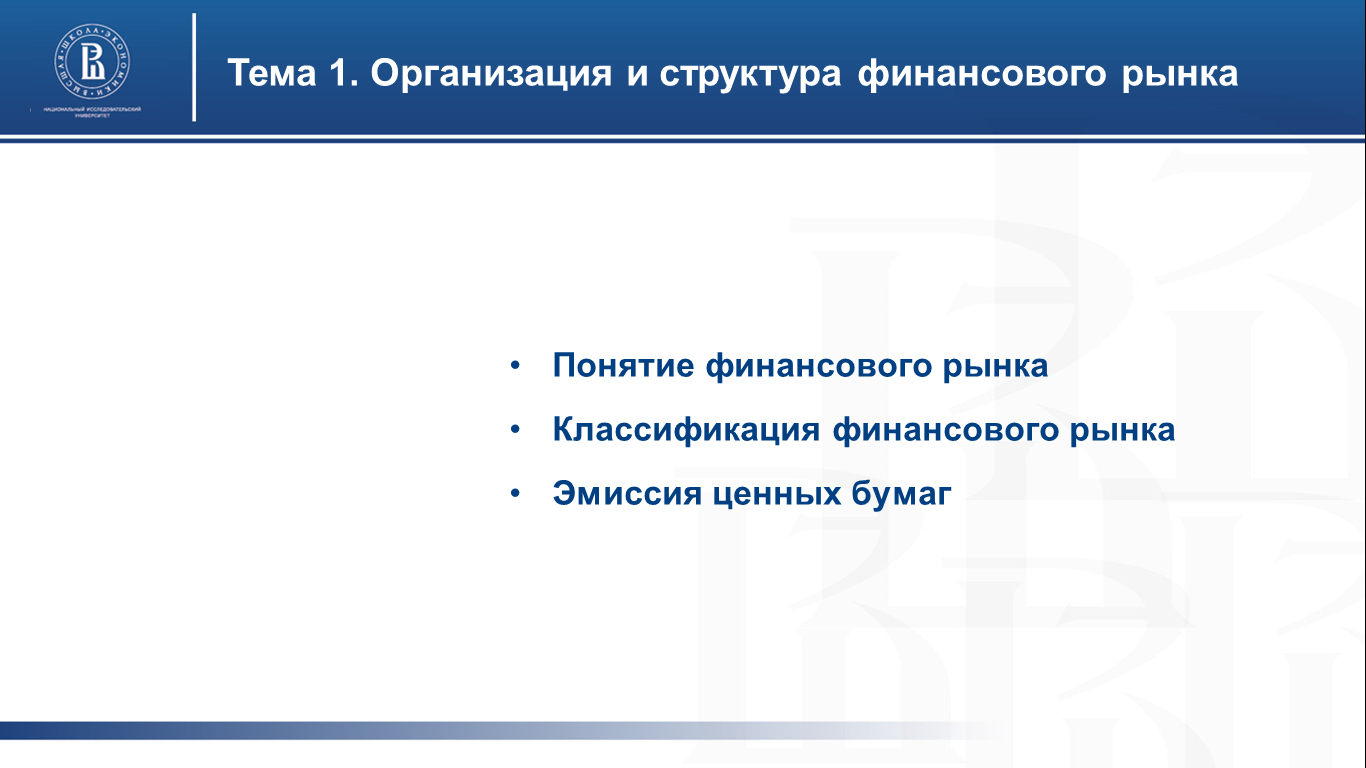 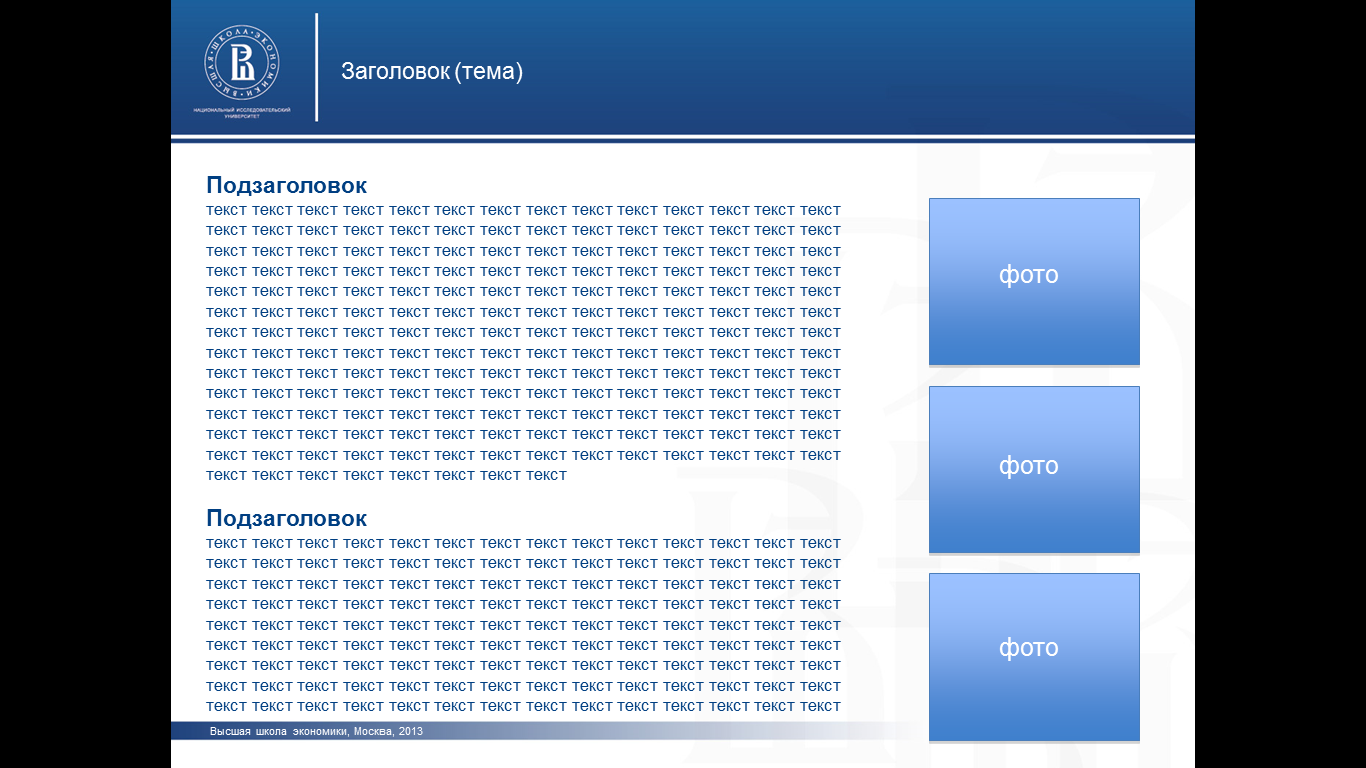 Голосование на собрании акционеров
Решения на собрании акционеров принимаются простым большинством голосов от числа присутствующих (одна акция – один голос)
По принципиальным вопросам решения принимаются ¾ голосов от числа присутствующих (одна акция – один голос)
При выборах совета директоров применяется кумулятивная система голосования
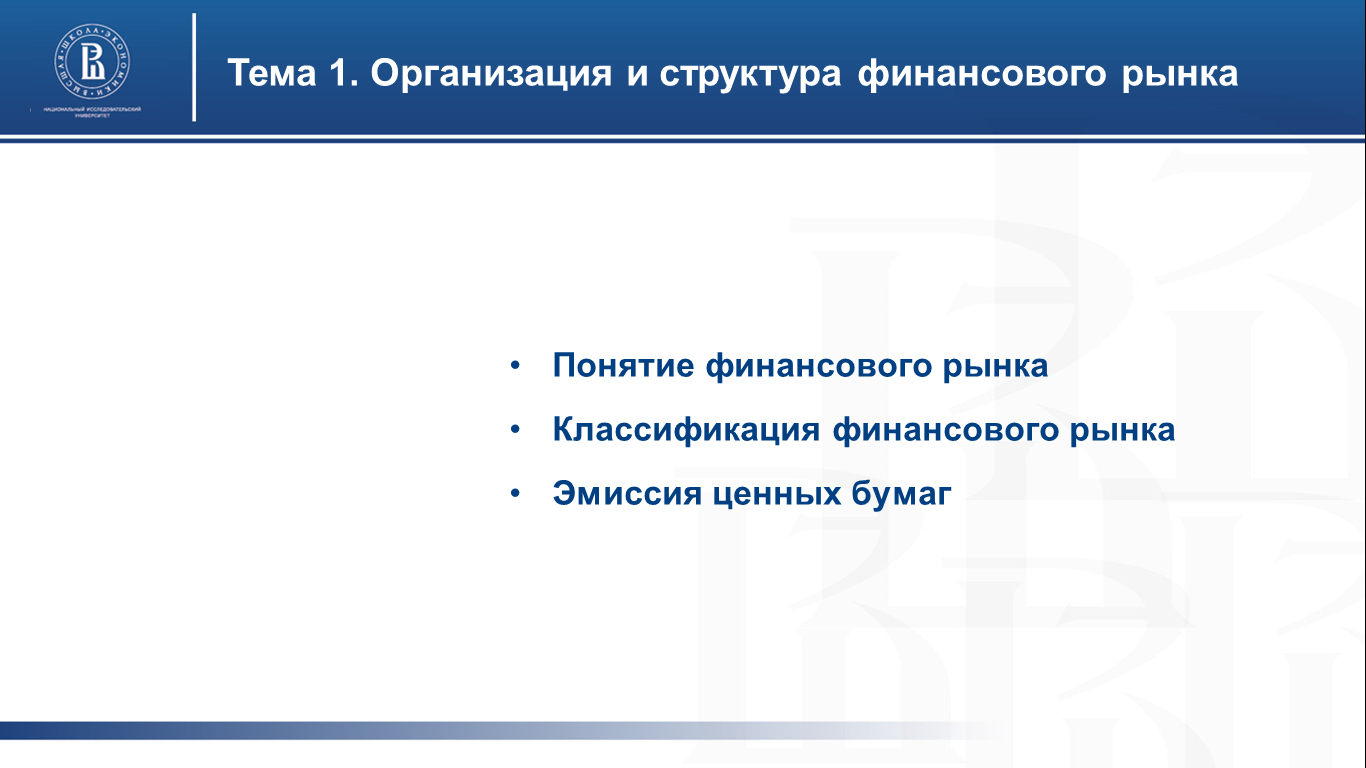 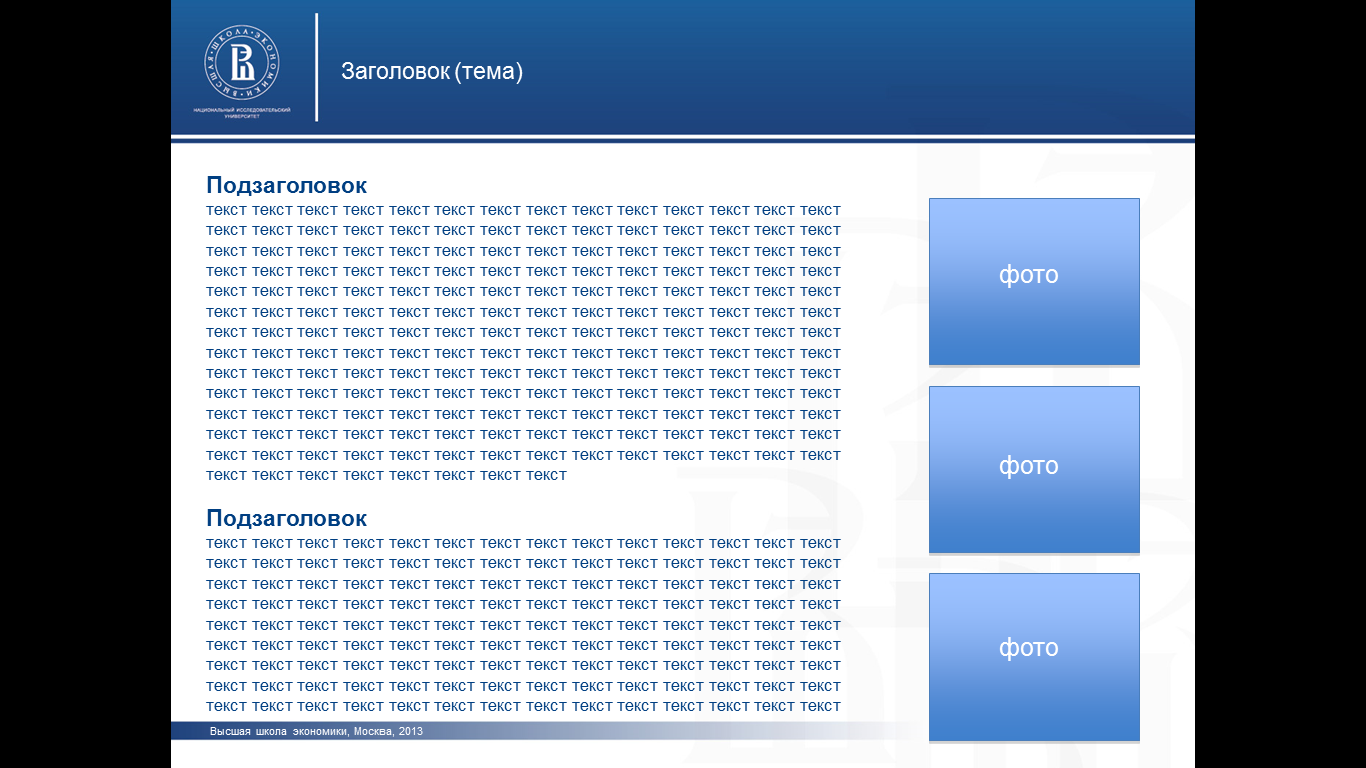 Система голосования по выборам совета директоров
Система голосования
Демократичность
Защита прав мелких акционеров
Возможность миноритарным акционерам провести своих кандидатов в совет директоров
Простая
Кумулятивная:
Nr – число голосов
Na – число голосующих акций
К – число вакантных мест в Совете директоров
Преимущества системы кумулятивного голосования
Согласно Закону об акционерных обществах в России применяется кумулятивная система голосования по выборам членов совета директоров
!
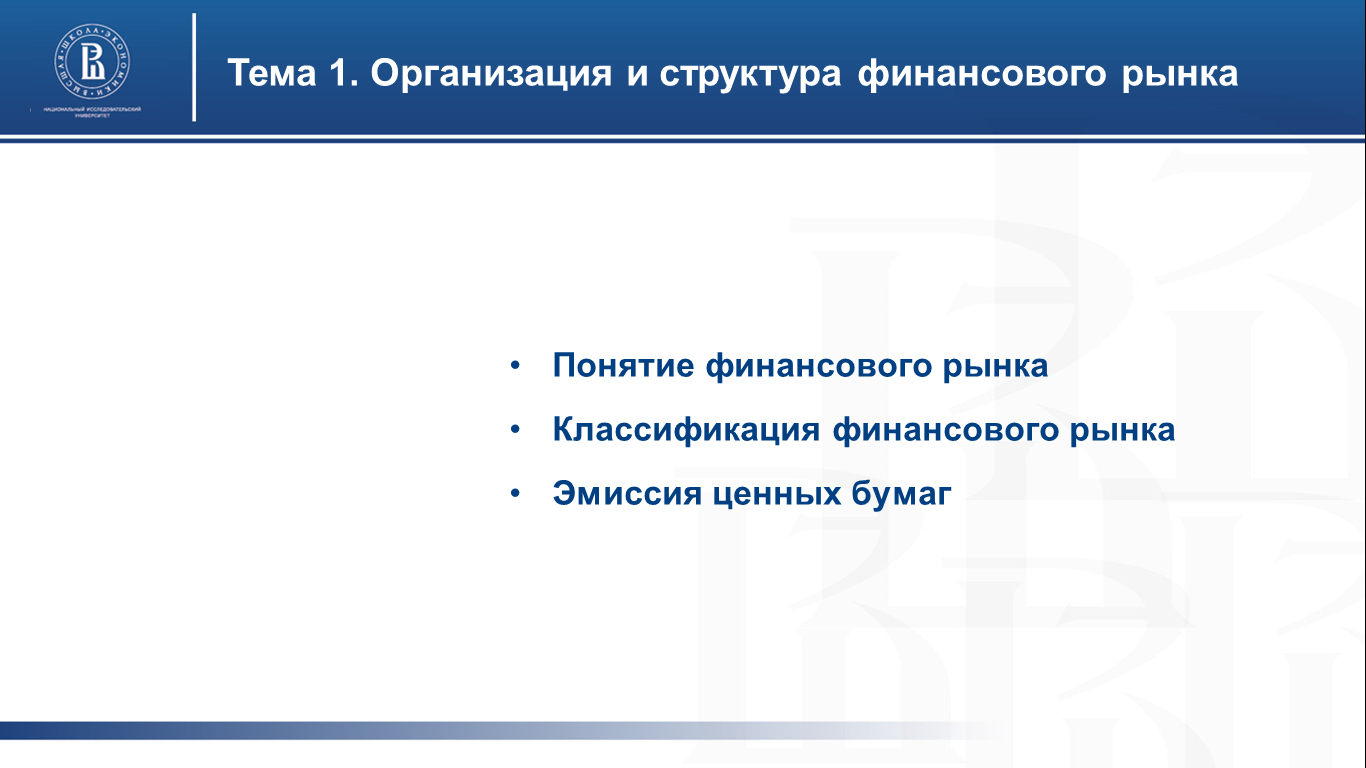 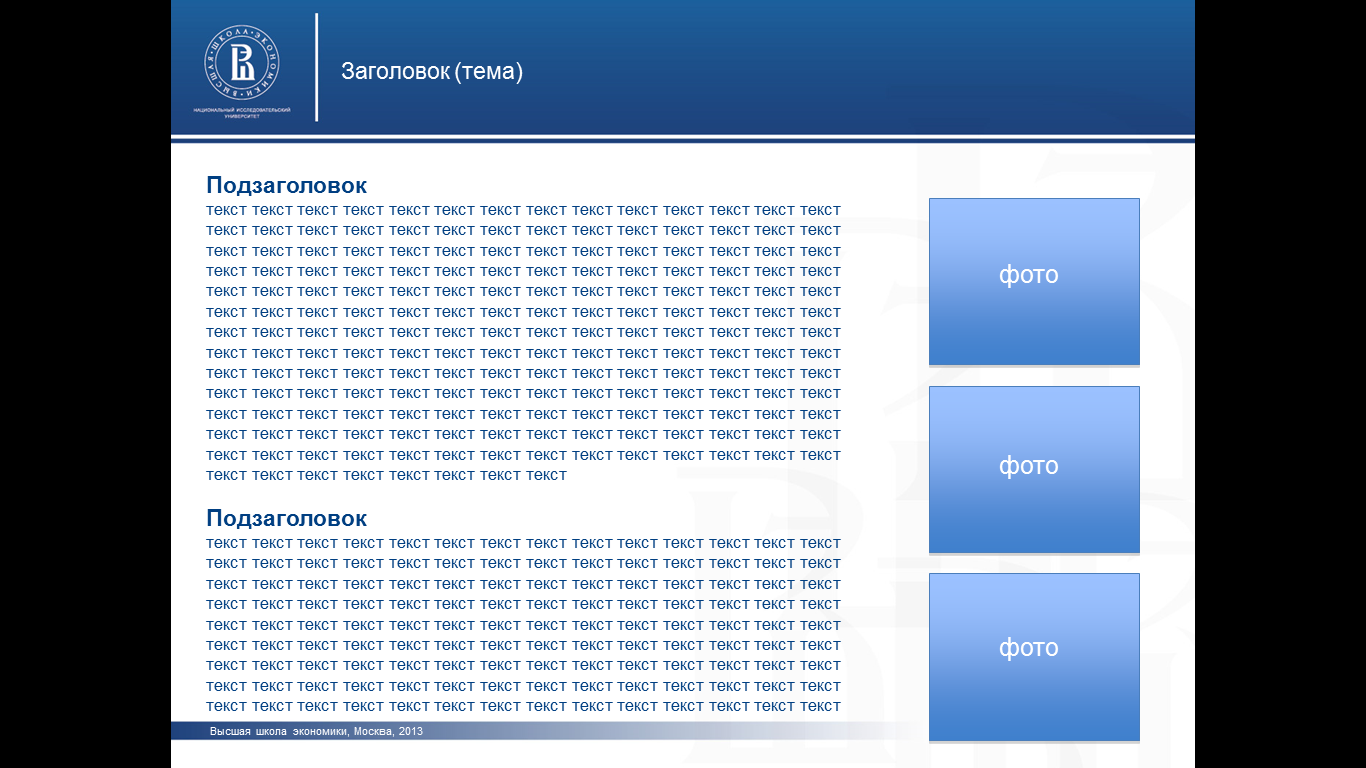 Минимальное количество акций, необходимых для избрания нескольких кандидатов в совет директоров
Минимальное количество акций, необходимых для избрания нескольких кандидатов в совет директоров, определяется по формуле:
Nа – число размещенных акций 
Du – число директоров, которых акционер хочет избрать в Совет директоров
Dобщ – число вакантных мест в Совете директоров
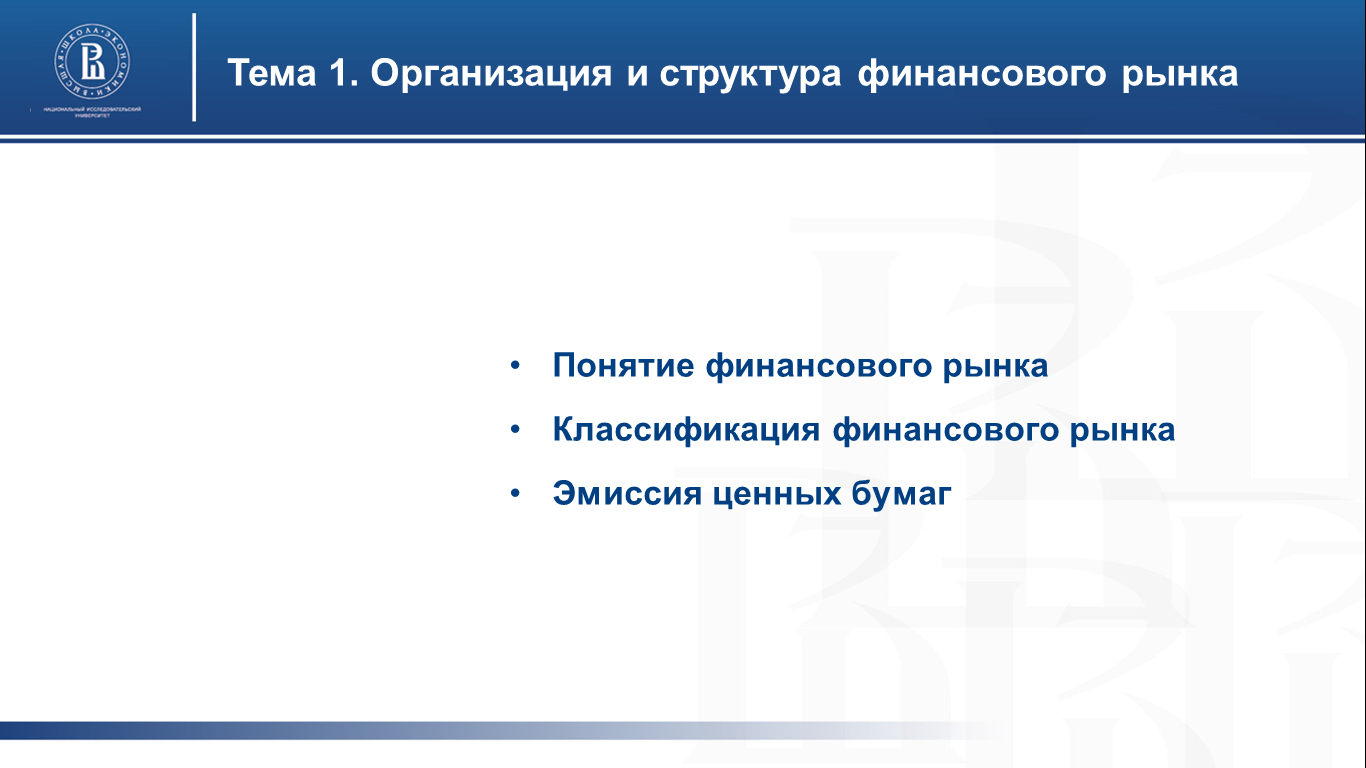 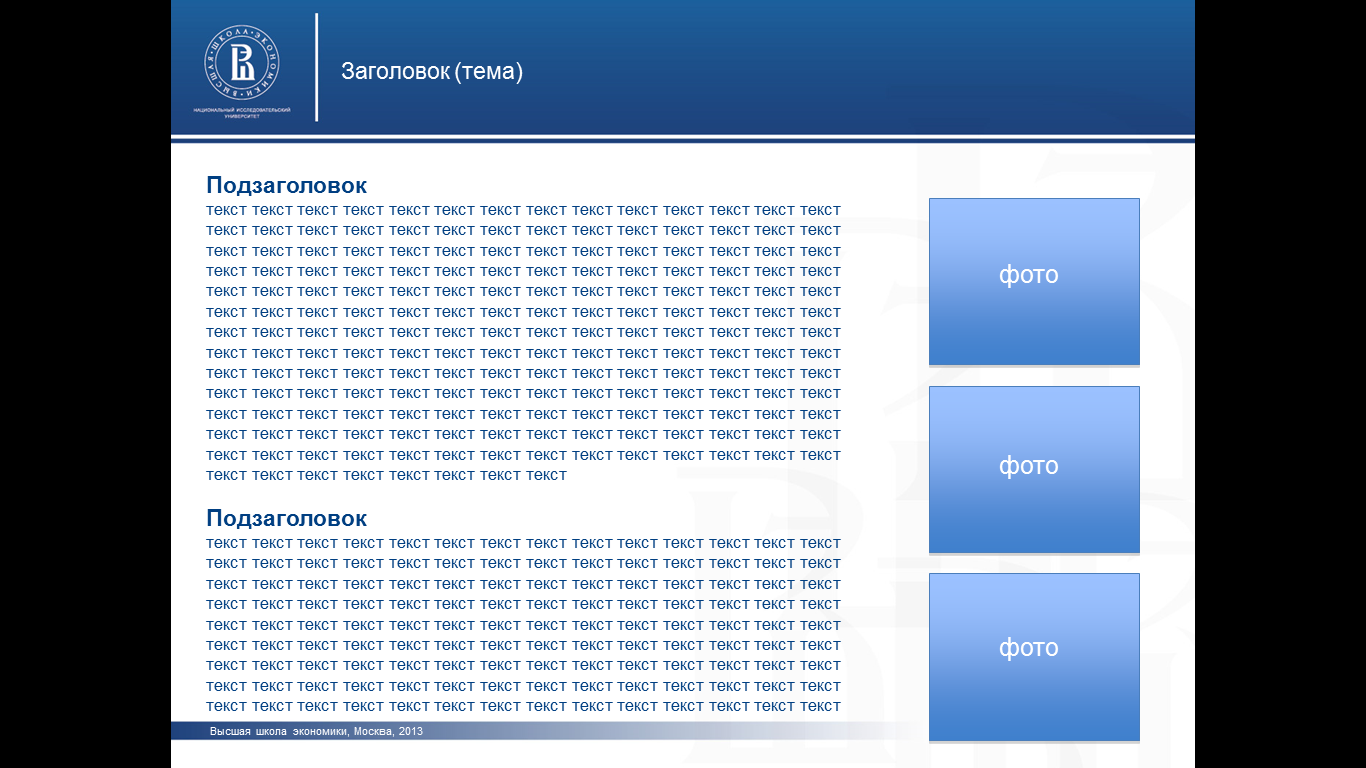 Пакет акций, необходимый для избрания кандидатов в совет директоров
Минимальный пакет акций, % (%+1 акция)
Численный составсовета директоров,чел.
2 члена совета директоров
1 член совета директоров
5
6
7
8
9
10
11
12
13
14
15
20,00%+1
16,67%+1
14,29%+1
12,50%+1
11,11%+1
10,0%+1
9,09%+1
8,33%+1
7,69%+1
7,14%+1
6,67%+1
40,00%+1
33,33%+1
28,57%+1
25,0%+1
22,22%+1
20,0%+1
18,18%+1
16,67%+1
15,38%+1
14,29%+1
13,33%+1
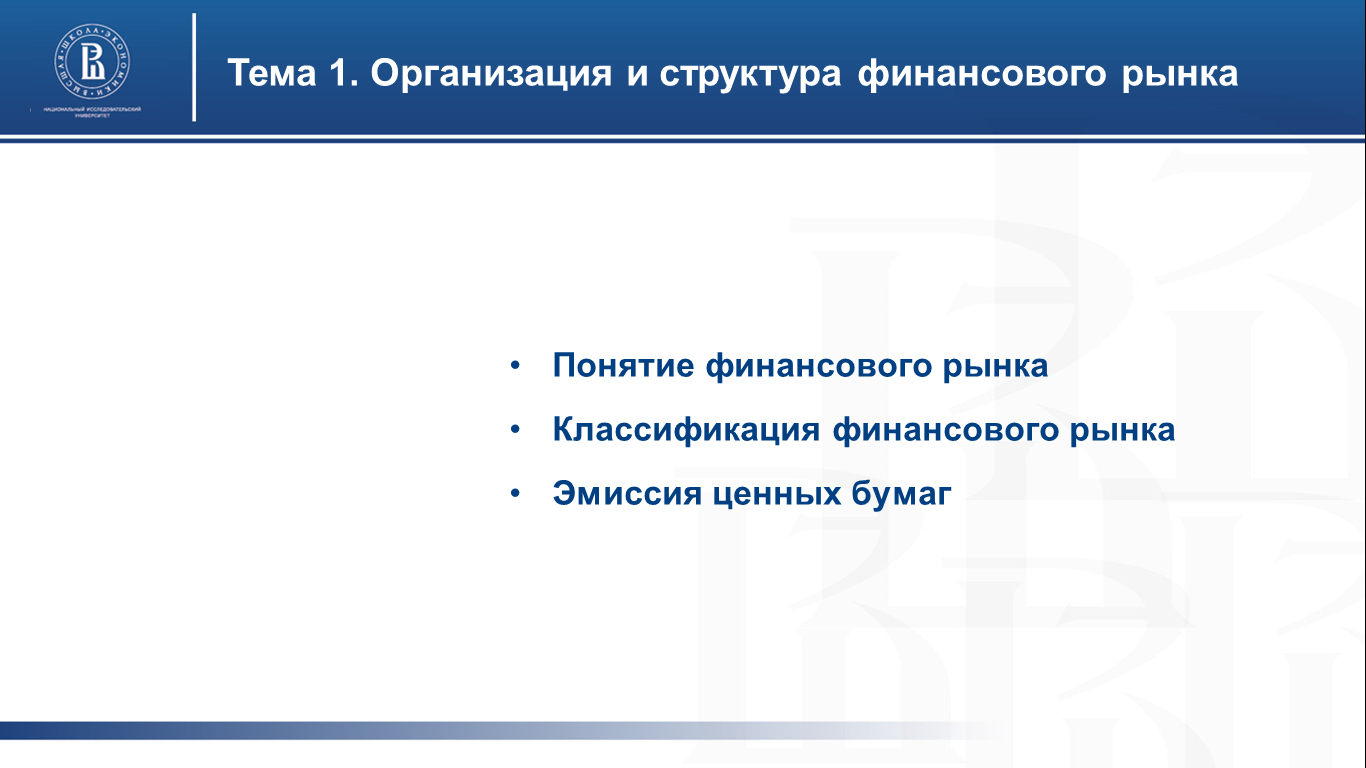